SPPC-II
Toolkit
Introduction to the SPPC-II Teamwork Toolkit for Obstetric Hemorrhage
Module 1 of 8
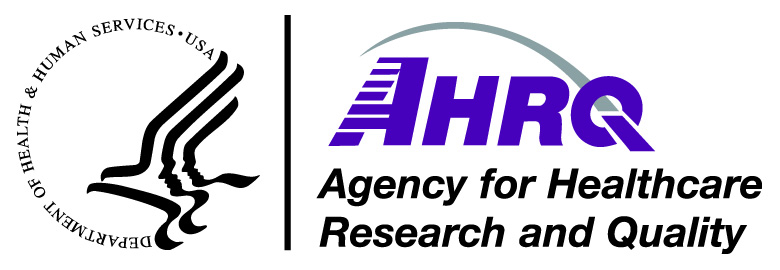 AHRQ Pub. No. 23-0046
July 2023
[Speaker Notes: SCRIPT
Thank you for participating in the Safety Program for Perinatal Care II (also known as SPPC-II) presented by the Johns Hopkins University (JHU), Agency for Healthcare Research and Quality, and the Alliance for Innovation on Maternal Health (AIM). This module will introduce you to the SPPC-II program and the Teamwork Toolkit for the Obstetric Hemorrhage bundle. It will serve as the foundation to the remaining training modules, which will cover a suite of useful teamwork tools and their application to managing obstetric hemorrhage in accordance with the AIM framework.]
Overview
Mission and Vision
Care Components: Technical and Adaptive 
SPPC-II Teamwork Toolkit
The 4 Rs of AIM Patient Safety Bundles
The Master Clinical Scenario: Obstetric Hemorrhage
2
[Speaker Notes: SCRIPT
A brief outline of this session is:
To provide an overview of AIM’s mission and vision
Explain the technical and adaptive sides of patient care improvement work
Situate the SPPC-II Teamwork Toolkit within this framework and mission
Provide an overview of the 4 Rs of AIM’s Obstetric Hemorrhage patient safety bundle
Introduce the clinical scenario of obstetric hemorrhage, which will serve as the basic scenario in which we will demonstrate all of the tools covered in this workshop.]
Vision and Mission
Vision
Safe healthcare for every woman.

Mission
Continually improve patient safety in women’s healthcare through multidisciplinary collaboration that drives culture change.
3
[Speaker Notes: SCRIPT​
Guided by the vision to achieve safe healthcare for every woman, the AIM program is working toward elimination of all preventable maternal mortality and severe morbidity across the United States. We will share maternal mortality and severe maternal morbidity statistics later in the day during the Evaluation module (Module 8). 

The mission of AIM is to continually improve patient safety in women's healthcare through multidisciplinary collaboration that drives culture change. To this end, AIM has created multiple patient safety bundles designed to address specific concerns within obstetric care, such as severe hypertension. Working toward the improvement of overall maternal health outcomes, AIM partners with State teams and health systems to align national-, State-, and hospital-level quality improvement efforts and implementation of the patient safety bundles.]
Two Sides of Patient Care
Technical Elements
Clinical knowledge 
Clinical expertise
Evidence-based best practices
Adaptive Elements
Culture
Teamwork
Engagement
AIM Patient Safety Bundle
Teamwork Toolkit
4
[Speaker Notes: SCRIPT
We know you are working hard to align yourself with the AIM mission and vision statements by committing all you can to your clinical practice. You may be surprised to learn that patient safety isn’t simply about the application of clinical knowledge and expertise. While these technical elements are essential, there is a second side to care that complements clinical skills. Termed “adaptive” because they enable translation of technical competence into practice, these components include the cultural and socio-emotional elements that deeply affect the way technical elements of care are delivered. Consider for a moment how your ability to do your job is enhanced or hindered by your working relationships. Imagine how the care you provide might be or feel different when you’re completely in sync with your teammates versus what it might look like if you had completely dysfunctional team dynamics. Totally different, right?

Hopefully, what you take away from this simple mind exercise is the understanding that, when we have the goal to provide safe care to every woman, we have to consider both whether we are caring for her with the best clinical knowledge available and within the most effective adaptive setting. The AIM patient safety bundles that your organization is implementing satisfy the technical side. This teamwork toolkit aligns with those bundles to help improve the adaptive side of patient care. The SPPC-II Teamwork Toolkit will do so by providing you with specific tools and strategies you can use when working with your colleagues to provide team-based care to your patients.]
SPPC-II Teamwork Toolkit Purpose
Connects to AIM Patient Safety Bundle concepts via the 4 Rs
Also available for Severe Hypertension
Provides common language, skills, and tools as resources to better support your clinical team
Calling-out critical information and checking-back for clarity and correctness (Module 3)
SBAR and I PASS the BATON for framing information exchange (Module 3)
Briefs, huddles, and debriefs to facilitate shared understanding (Module 4)
Power words and the two-challenge rule to assert for safety (Module 5)
DESCR script for delivering feedback and managing conflict (Module 5)
5
[Speaker Notes: SCRIPT
This toolkit has been designed to connect established teamwork concepts within the context of AIM’s Patient Safety Bundle for Obstetric Hemorrhage using AIM’s 4 Rs framework. A similar toolkit is available for AIM’s Severe Hypertension Patient Safety Bundle. The SPPC-II Teamwork Toolkit is comprehensive in its ability to teach language, skills, tools, and strategies you can utilize with your team daily and presents a case scenario that demonstrates how these strategies may unfold during an obstetric hemorrhage. Not only does the SPPC-II Teamwork Toolkit provide instruction on the adaptive skills that allow you to best engage in teamwork that keeps your patients’ safety and quality of care at the forefront of everything, but it also discusses how to have difficult conversations and interactions with coworkers/colleagues that come when working in a stressful and busy environment. 

We will discuss the terms and concepts on this slide as we proceed throughout today’s workshop. Your frontline staff will also be expected to complete online modules covering each of these topics, though their numbering will be different from that presented here.]
SPPC-II Teamwork Toolkit Structure
Hospital AIM Team Leads
Frontline Providers & Staff
In-person all day workshop
Teamwork basics
Teamwork tool specifics
Implementation guidance
Organize frontline participation
Lead the facilitation sessions

Resource: Facilitator Guide
Eight online, tool-focused modules per Patient Safety Bundle
Maximum time commitment of 12 minutes per online module
Self-directed and self-paced 
Mandatory in-person team facilitation sessions 
Reinforce online module lessons
Practice with tools in person
6
[Speaker Notes: SCRIPT
There are two audiences for this toolkit: Hospital (or OB) AIM Team Leads and the frontline providers and staff. All of you here today are part of your Hospital AIM Team and responsible for leading the efforts for rolling out both the AIM clinical bundles and this SPPC-II Teamwork Toolkit to your frontline staff at your home institutions. 

As our Tier 2 audience, you’ll participate in this in-person workshop during which you will learn teamwork basics, teamwork tool specifics, and implementation necessities. We will help you organize frontline participation and teach you how to lead the facilitation sessions.

Your frontline providers and staff are what we call our Tier 1 audience as they will really only learn about teamwork tool specifics that are the foundation to everything else you will learn. The training developed for the frontline include eight online tool-focused modules that have been tailored to each patient safety bundle. We have kept each of these modules purposefully short—under 12 minutes each. However, to supplement this information and demonstration-based training, we expect you to schedule in-person team facilitation sessions so lessons from the training are reinforced through demonstrated commitment to their use and practice. See the Facilitator Guide for more explicit guidance on how to mange the rollout of these materials.]
4 Rs
The 4 Rs of AIM Patient Safety BundlesAlliance for Innovation on Maternal Health
Readiness (unit level)
Recognition and Prevention (patient level)
Response (incident level)
Reporting and Systems Learning (unit/department/institution level)
7
[Speaker Notes: SCRIPT
AIM is a national data-driven maternal safety and quality improvement initiative based on proven implementation approaches to improving maternal safety and outcomes in the United States. AIM provides evidence-based frontline resources for birth facilities and provider/public health teams to adapt and implement a series of action steps (patient safety bundles) on high-risk maternal conditions. These patient safety bundles are standardized evidence-informed processes to reduce variation in response to maternal care. They are developed by multidisciplinary work groups of experts in the field representing each of our AIM partners and specialty organizations. 

Each patient safety bundle consists of four domains, known as the 4 Rs. These include readiness, recognition and prevention, response, and reporting. Specifics of each domain is tailored to each patient safety bundle.

This module will focus on the 4 Rs associated with the Obstetric Hemorrhage bundle.]
OB Hemorrhage: Readiness
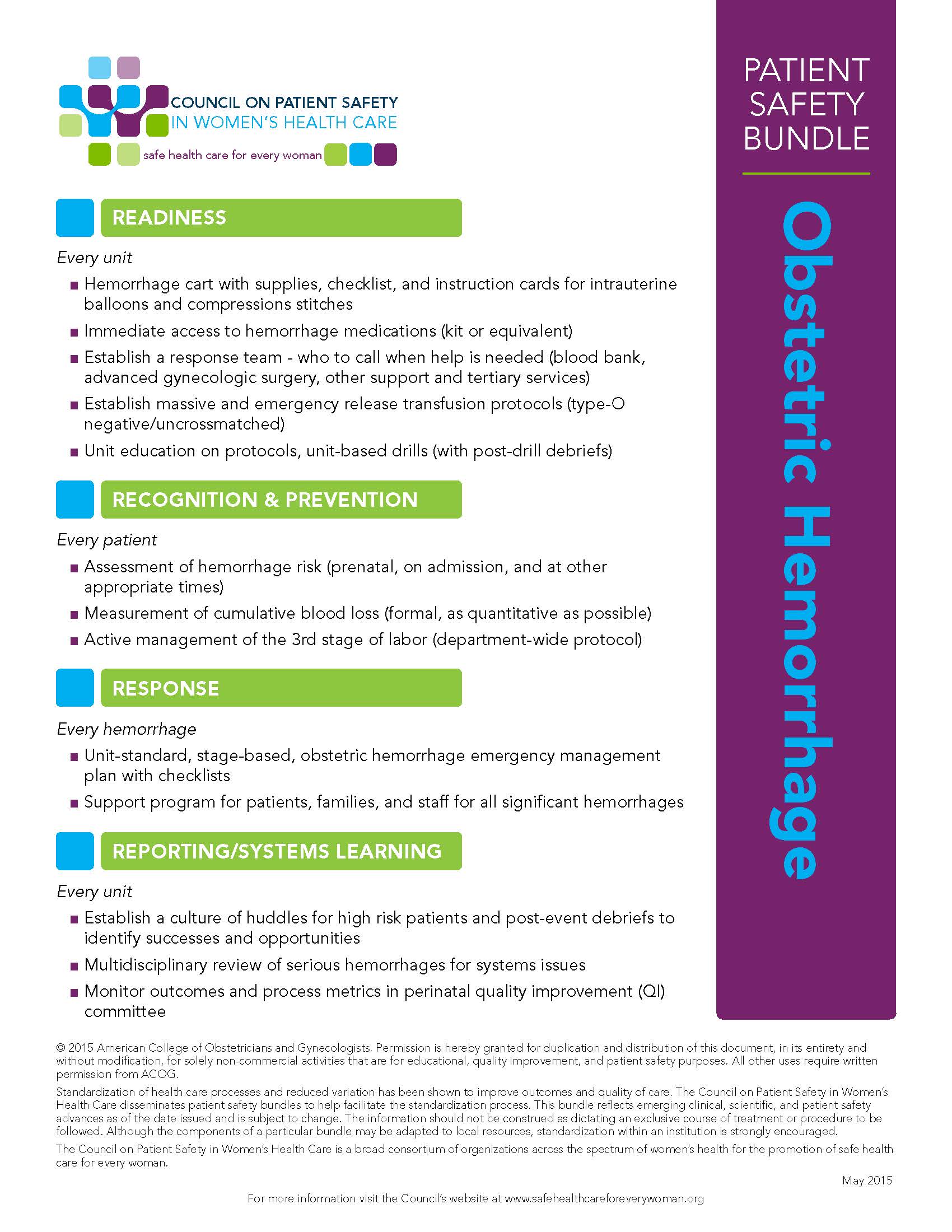 8
[Speaker Notes: SCRIPT
Readiness includes five areas of focus that will help facilities prepare for and prevent delays in the management of obstetric hemorrhage cases. These five areas include: preparing a hemorrhage cart, immediate access to hemorrhage medications, establishing a response team, establishing a massive transfusion protocol, and educating team members on protocols and unit-based drills.]
OB Hemorrhage: Recognition and Prevention
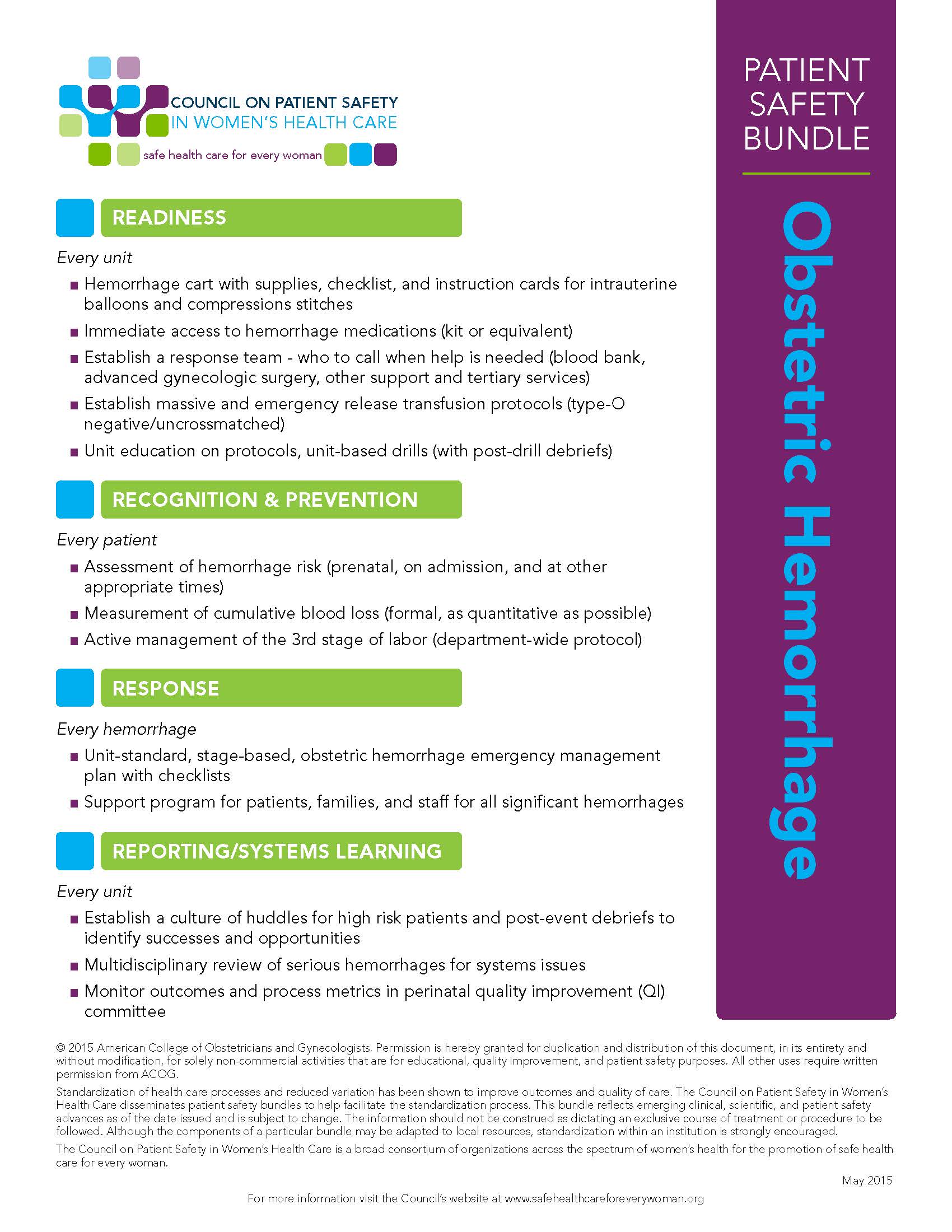 9
[Speaker Notes: SCRIPT
Recognition and prevention includes three areas of focus that should be incorporated into the care of every patient. These three areas include: assessment of hemorrhage risk, measurement of cumulative blood loss, and active management of the third stage of labor.]
OB Hemorrhage: Response
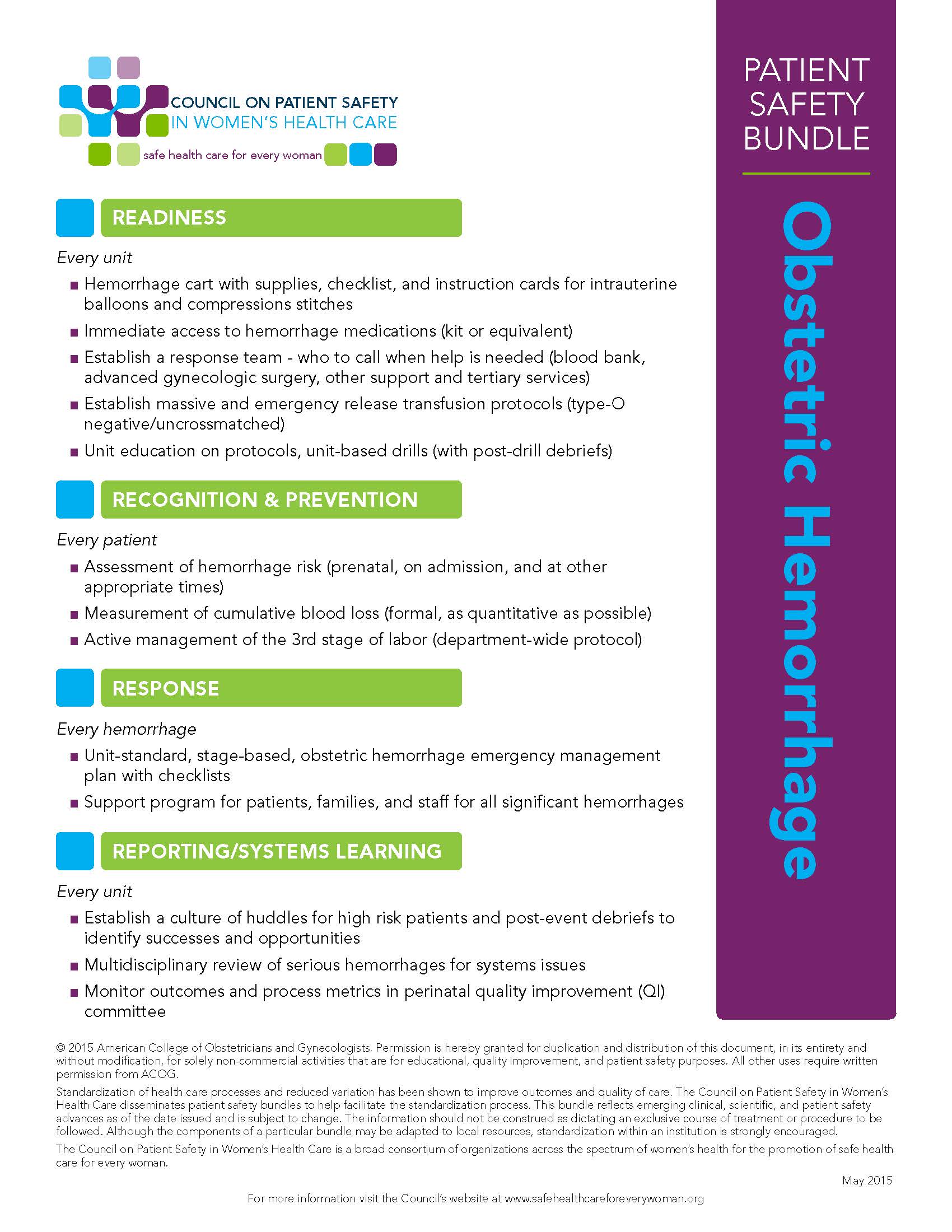 10
[Speaker Notes: SCRIPT
Response includes two interventions that should be utilized in every hemorrhage case. These two interventions are: an obstetric hemorrhage emergency management plan and support for patients, families, and staff who are a significant part of a hemorrhage case.]
OB Hemorrhage: Reporting and Systems Learning
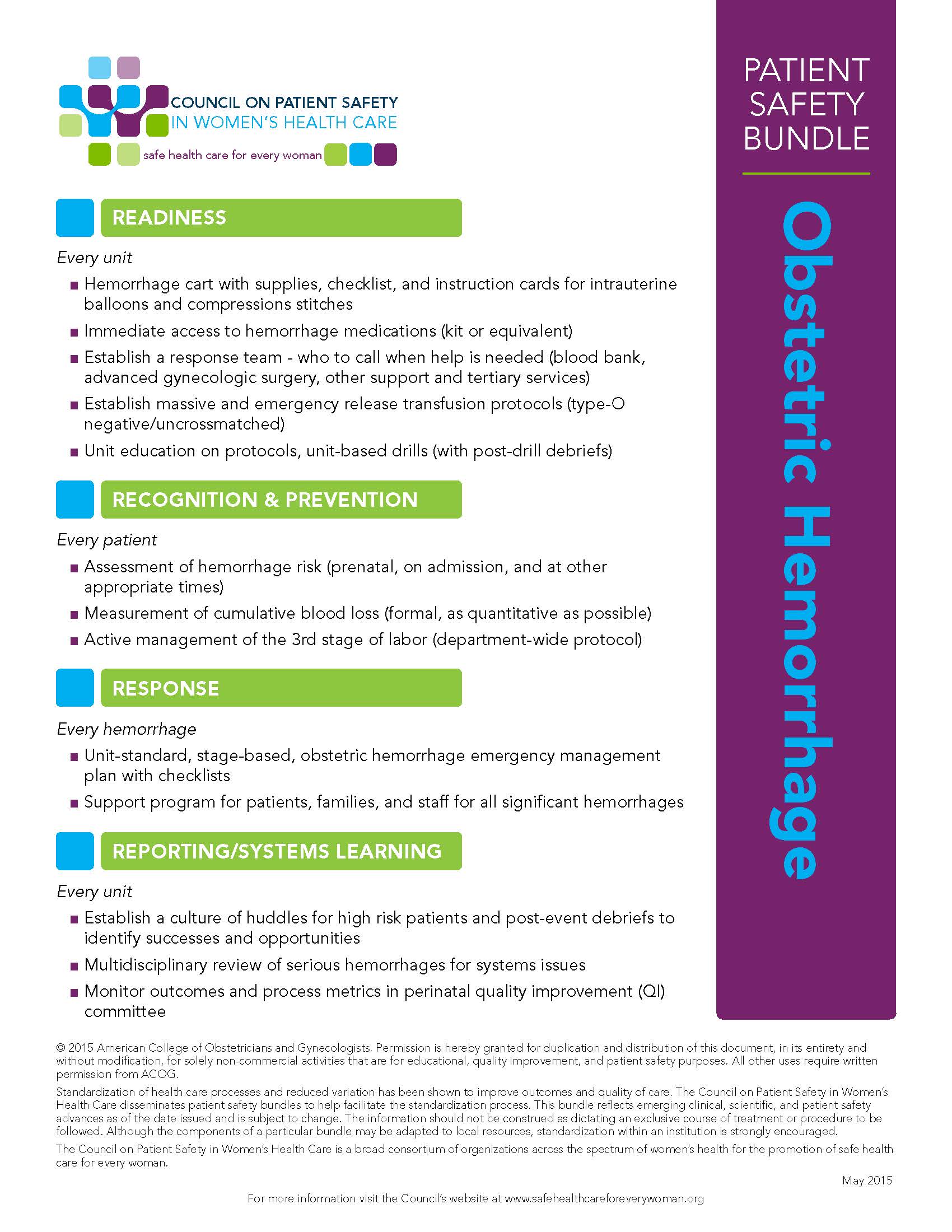 11
[Speaker Notes: SCRIPT
Reporting and systems learning includes three focused areas of systems improvement that should be implemented by every unit that provides maternity care. These areas of systems improvement are: establishing a culture of huddles and debriefs, multidisciplinary review of serious hemorrhages, and monitoring outcomes and process metrics.]
Obstetric HemorrhageMaster Case
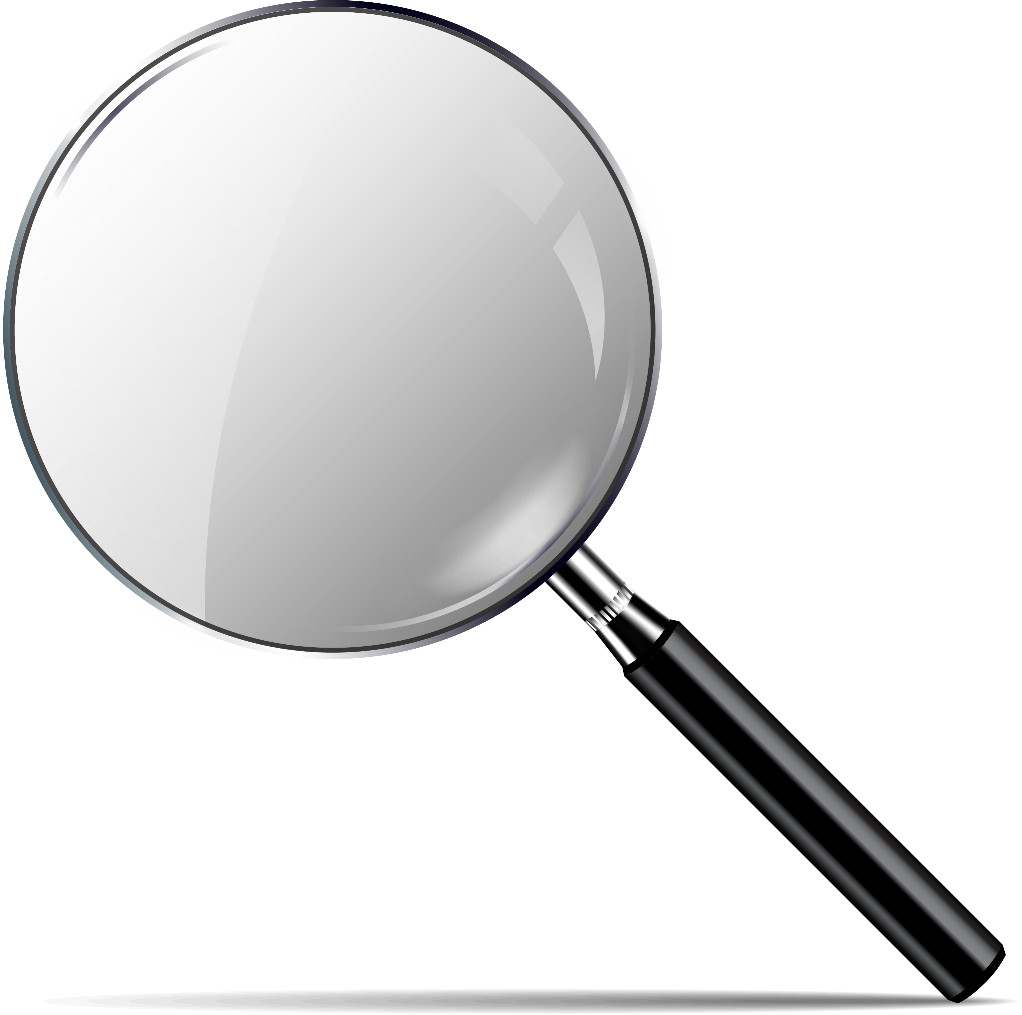 Read the master case scenario on the following slides.
Notice where clinician interactions are crucial to keeping patients safe.
We will use this scenario to demonstrate the use of the teamwork tools described in later modules.
12
[Speaker Notes: SCRIPT
We conclude the introduction module with the master case scenario related to an obstetric hemorrhage case. Read through the case, which has been presented in a comic strip layout, to see the scenario that will be used and referenced throughout the entire SPPC-II Teamwork Training Toolkit.  At certain points in this case, you may see multiple places where clinicians’ interactions are crucial to facilitating patient care, helping keep them safe. These instances will be explored during the other online modules in which the teamwork tools are individually introduced.]
Patient name: Danielle Williams 
Age: 36	BMI: 34
Current Vitals:
BP is 172/112 
Gravida 7, para 6
Sustained severe range (>160/110) systolic blood pressures (systolic values as high as 175 mmHg )
EFM reveals a Category 1 tracing
Past Medical History:
5 prior vaginal deliveries
Chronic hypertension (takes 30 mg of extended release nifedipine daily)
History of severe preeclampsia (in 3 pregnancies)
Postpartum hemorrhage complicating her last delivery
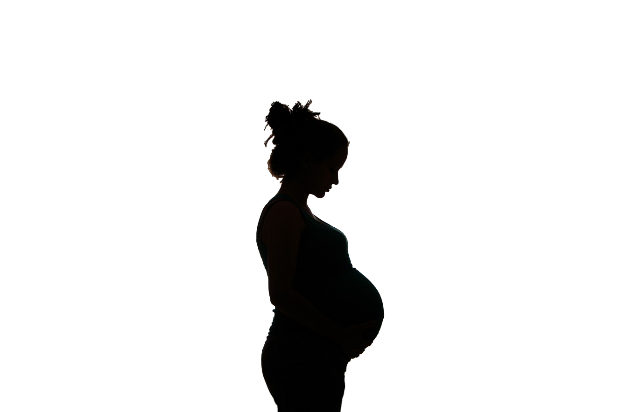 Obstetric HemorrhageMaster Case
Danielle Williams, the patient
13
[Speaker Notes: SCRIPT
A 36-year-old pregnant female, Danielle Williams, who is at 38 weeks and 6 days gestational age, is referred to the labor and delivery unit from the outpatient clinic due to a blood pressure of 156/98, which is above her baseline. Her BMI is 34. She is a gravida 7, para 6, with five prior vaginal deliveries. Her past medical history is complicated by chronic hypertension, for which she takes 30 mg of extended-release nifedipine daily, severe preeclampsia in three of her prior pregnancies, and postpartum hemorrhage complicating her last delivery. Otherwise, she has had an uncomplicated prenatal course with no additional complications. In labor and delivery triage, her initial BP is 172/112 and serial blood pressures over the course of an hour reveal sustained severe range (>160/110) systolic blood pressures, with systolic values as high as 175 mmHg. Electronic Fetal Monitoring reveals a Category 1 tracing.]
Hello, Ms. Williams, I’m Dr. Sonentag. We are worried that you have preeclampsia, so would like to admit you to L&D for induction of labor.  
Allison, please start a peripheral IV and treat Ms. Williams’ hypertension with IV labetalol for a blood pressure goal of <160 mmHg systolic and <110 mmHg diastolic.
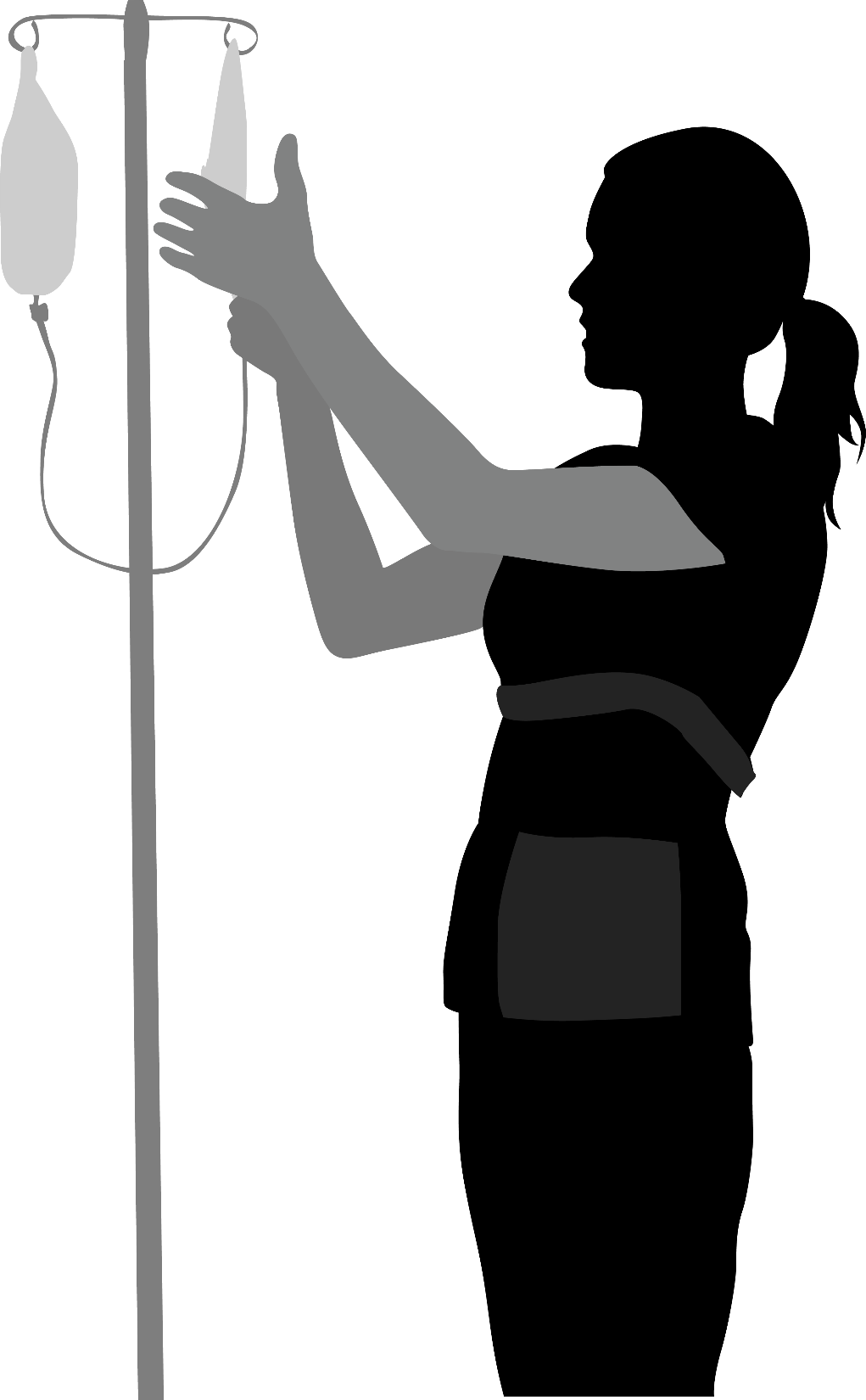 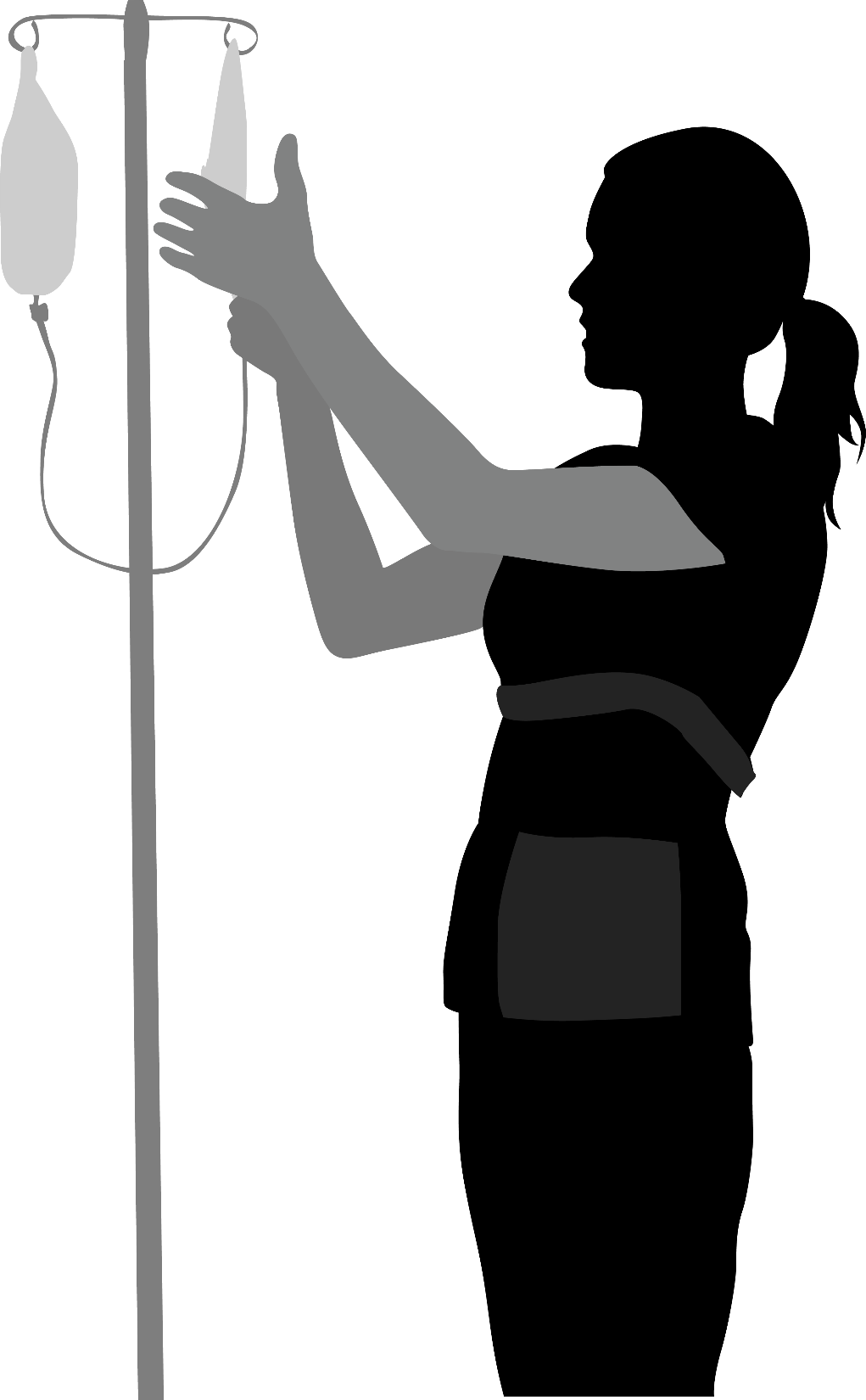 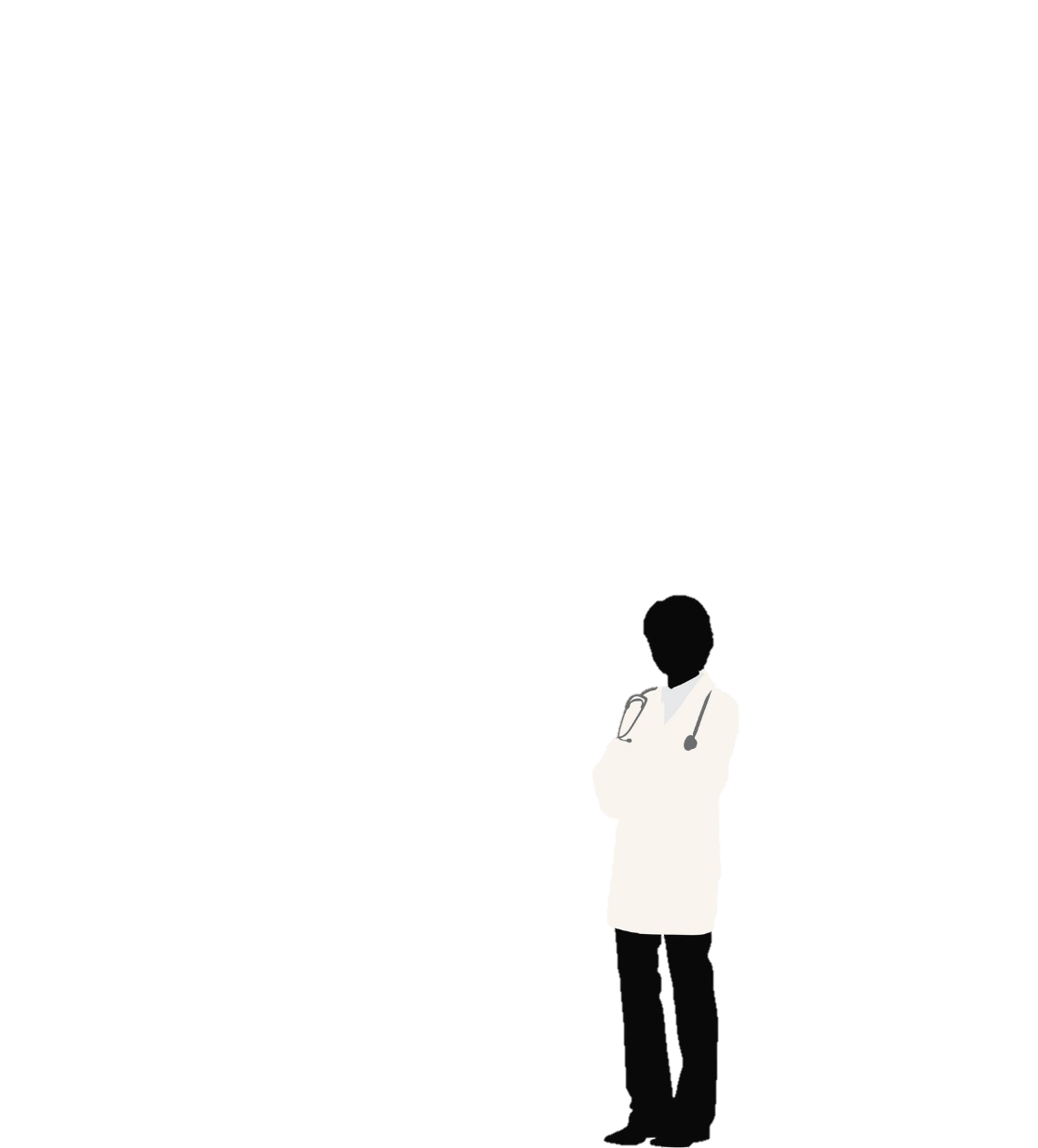 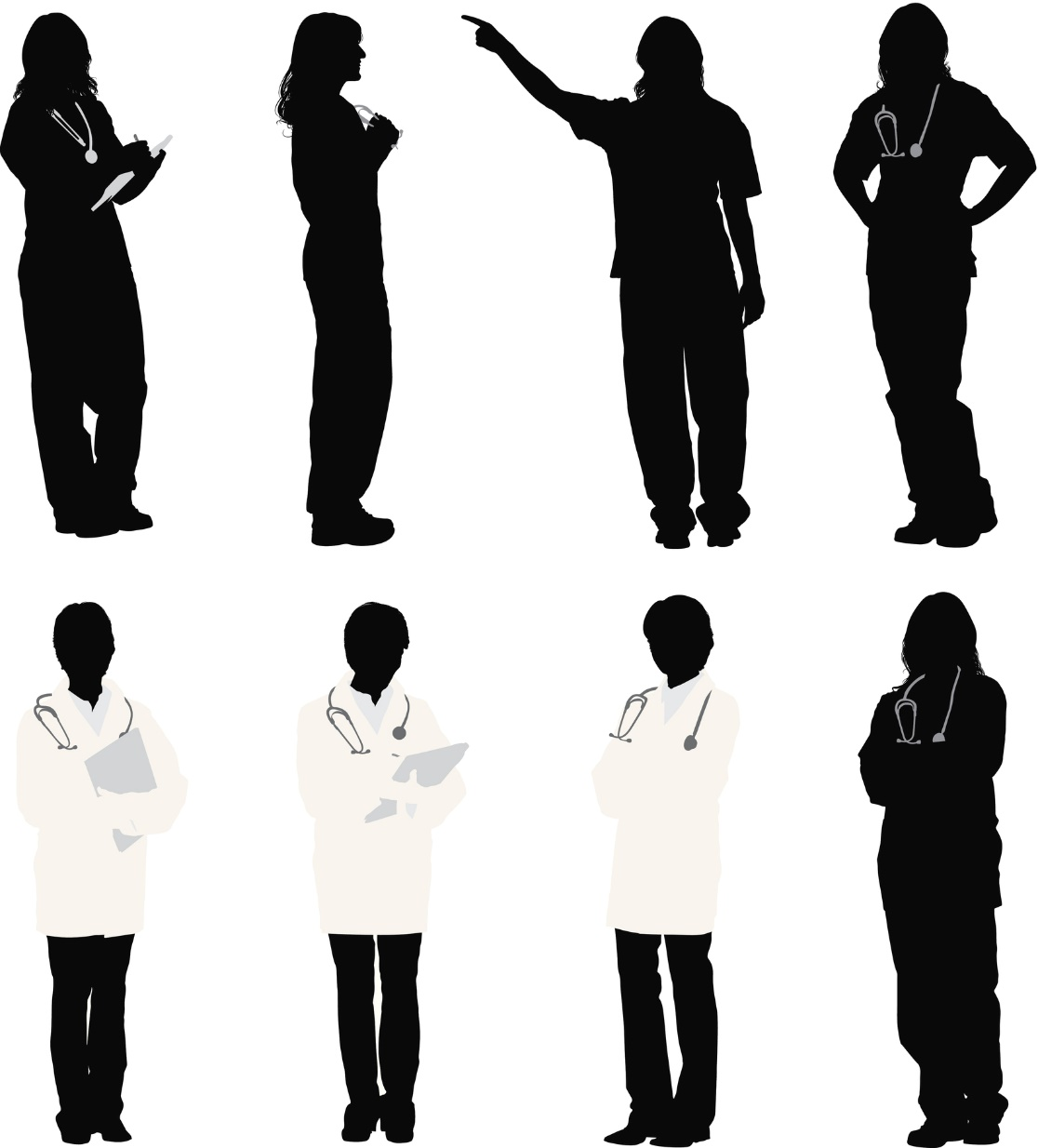 Obstetric HemorrhageMaster Case
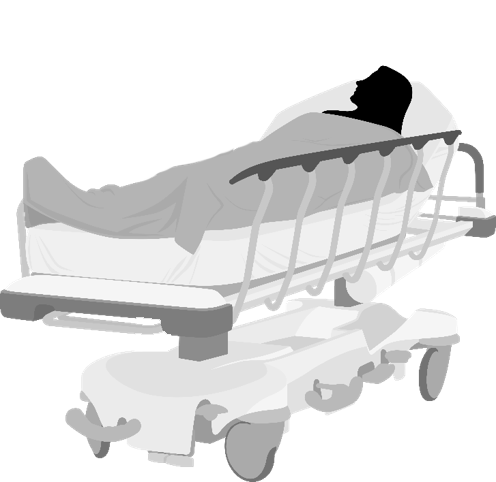 Allison, L&D nurse
Danielle Williams, the patient
Dr. Sonentag, obstetrician
14
[Speaker Notes: SCRIPT
The obstetrician, Dr. Sonentag, is notified, and he places the orders to collect labs to rule out preeclampsia. The nurse, Allison, collects the ordered labs, and the results show:

Protein/creatinine ratio = 0.46 
3+ protein in urine sample
Elevated transaminases: AST=107, ALT=98
Hgb = 10 g/dl
Platelet=165k

Ms. Williams is diagnosed with severe preeclampsia and is admitted to L&D for induction of labor. Allison starts a peripheral IV and treats Ms. Williams’ hypertension with IV labetalol for a blood pressure goal of <160 mmHg systolic and <110 mmHg diastolic. Ms. Williams is given a magnesium bolus of 6 grams and started on a magnesium sulfate infusion of 2 g/hr thereafter for seizure prophylaxis. In terms of progress of labor, her initial cervical exam is 1 cm, 50% effacement, and a station of -3, with the fetus in the vertex position.]
Per your order, I’m giving Ms. Williams a magnesium bolus of 6 grams and starting her on a magnesium sulfate infusion of 2 g/hr thereafter for seizure prophylaxis. Her initial cervical exam is 1 cm, 50% effacement, and a station of -3, with the fetus in the vertex position.
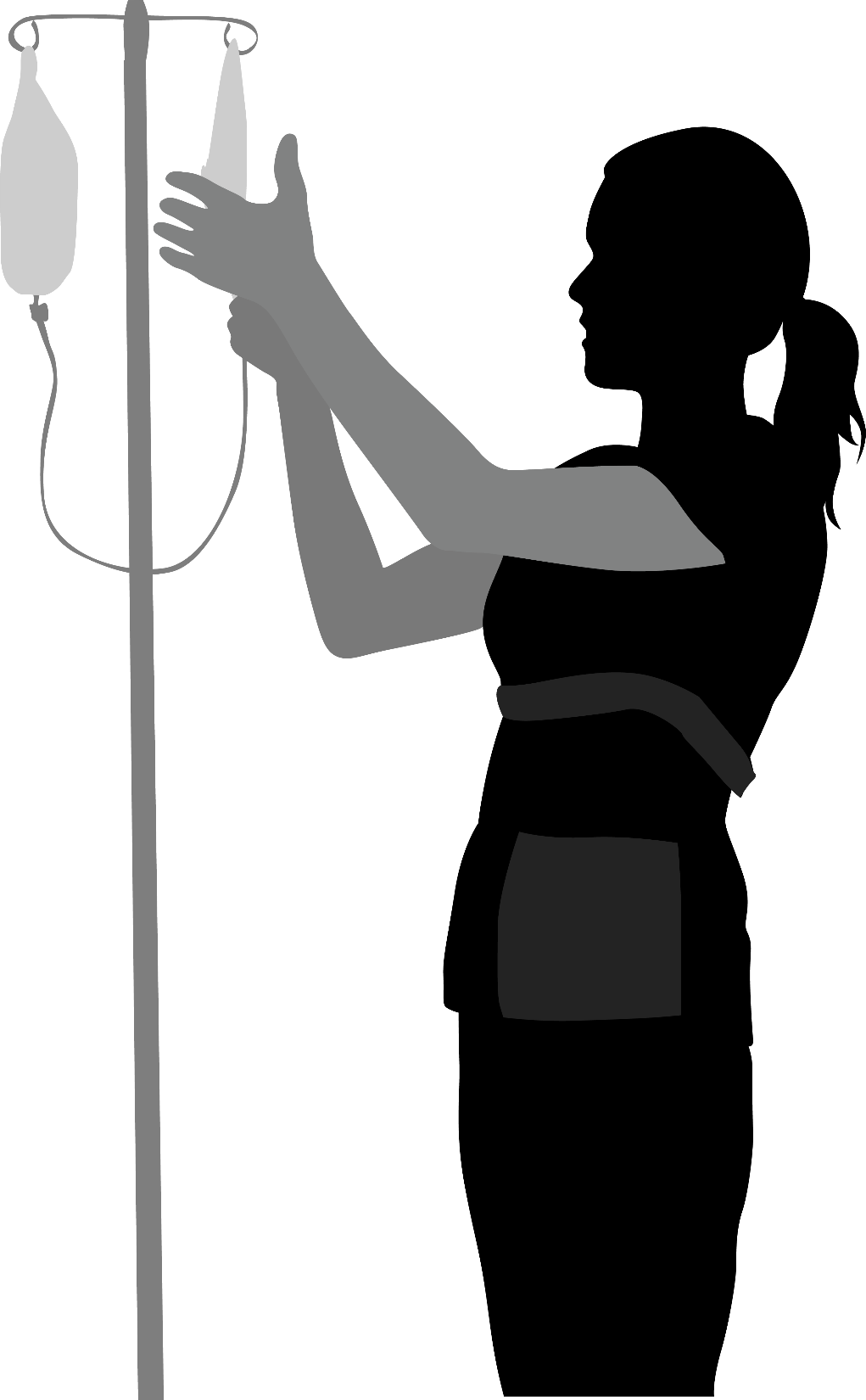 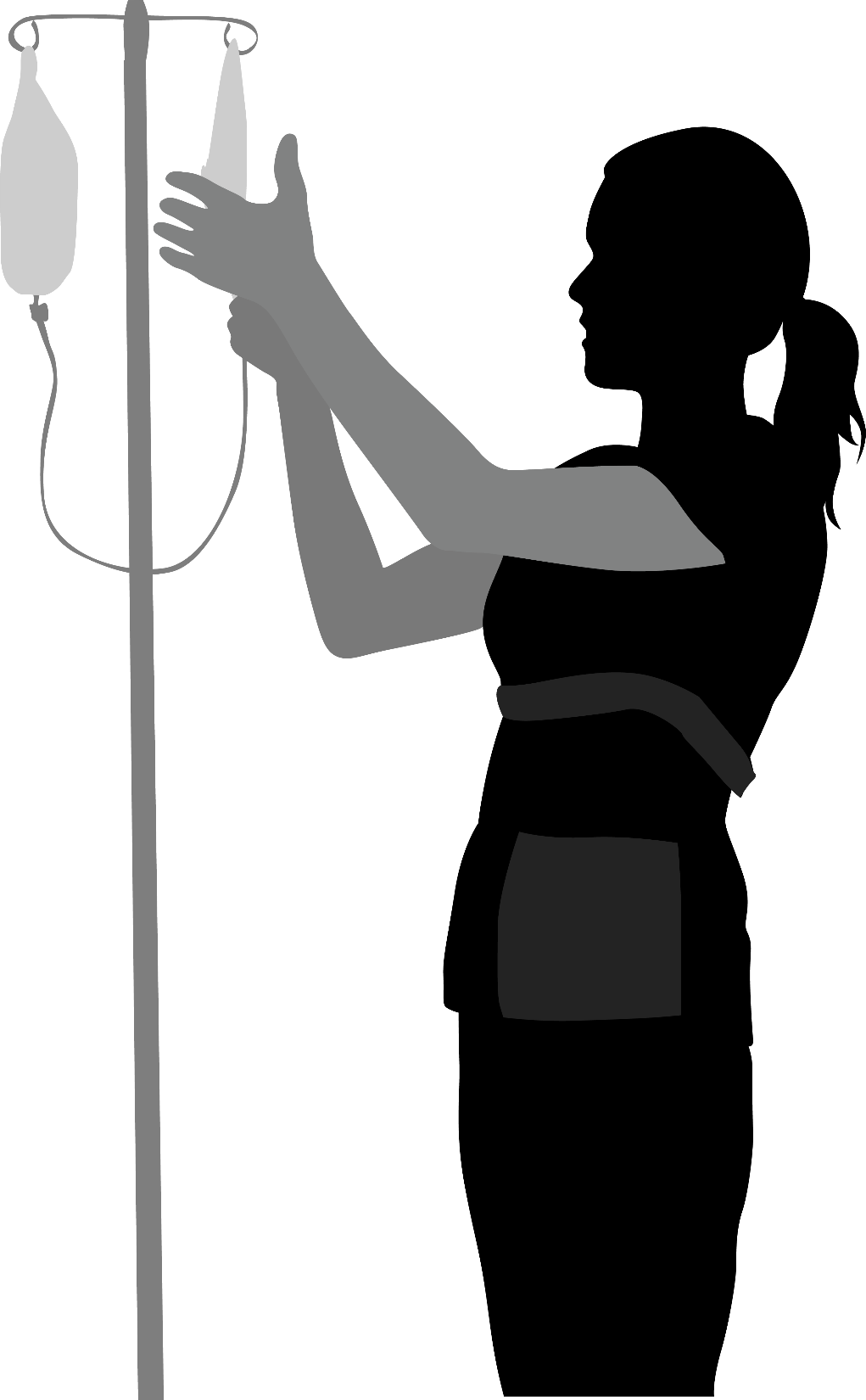 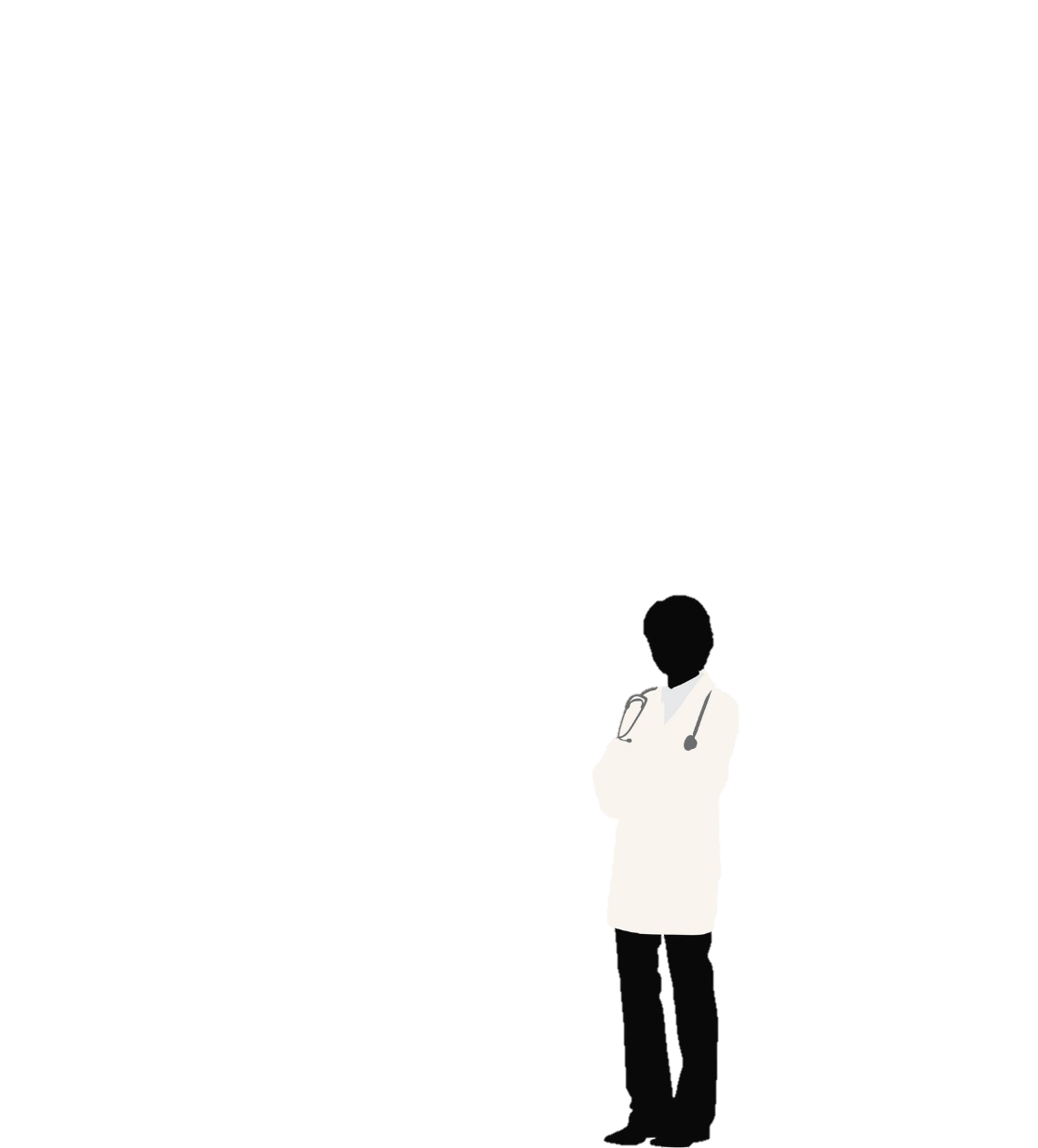 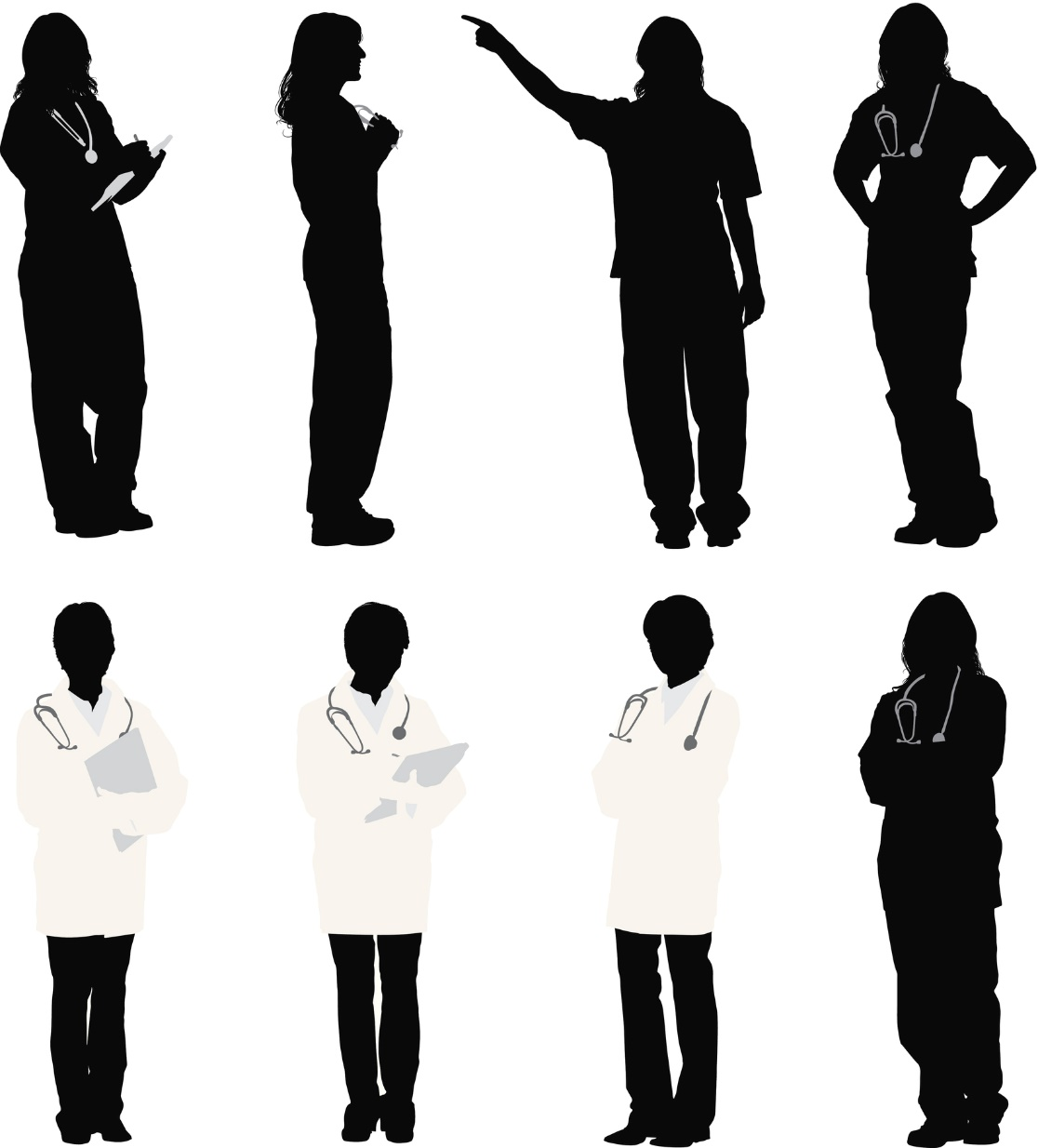 Obstetric HemorrhageMaster Case
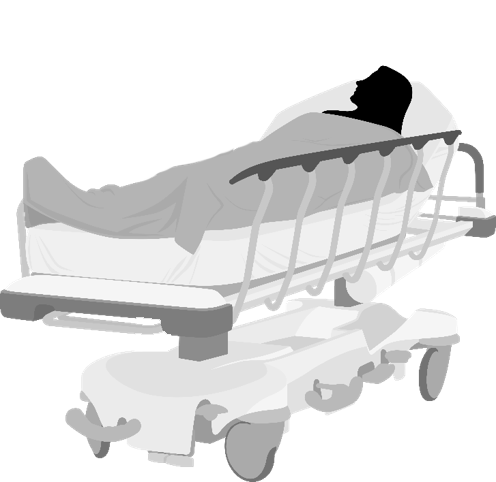 Allison, L&D nurse
Danielle Williams, the patient
Dr. Sonentag, obstetrician
15
[Speaker Notes: SCRIPT

Allison starts a peripheral IV and treats Ms. Williams’ hypertension with IV labetalol for a blood pressure goal of <160 mmHg systolic and <110 mmHg diastolic. Ms. Williams is given a magnesium bolus of 6 grams and started on a magnesium sulfate infusion of 2 g/hr thereafter for seizure prophylaxis. In terms of progress of labor, her initial cervical exam is 1 cm, 50% effacement, and a station of -3, with the fetus in the vertex position.]
Ms. Williams, we are starting you on an oxytocin drip to induce labor. If you want, we can then call the anesthesiologist to place an epidural for pain.
…After 8 hours of oxytocin administration, Ms. Williams experiences a large gush of fluid…
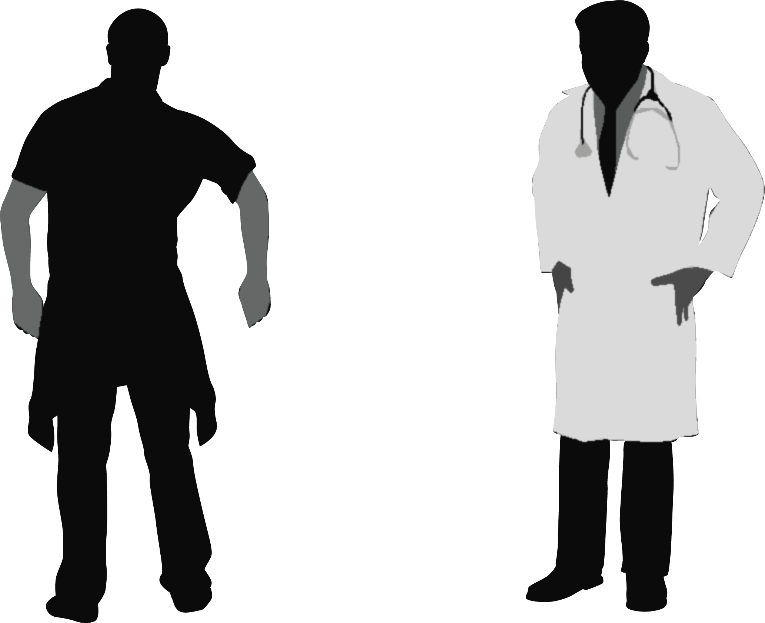 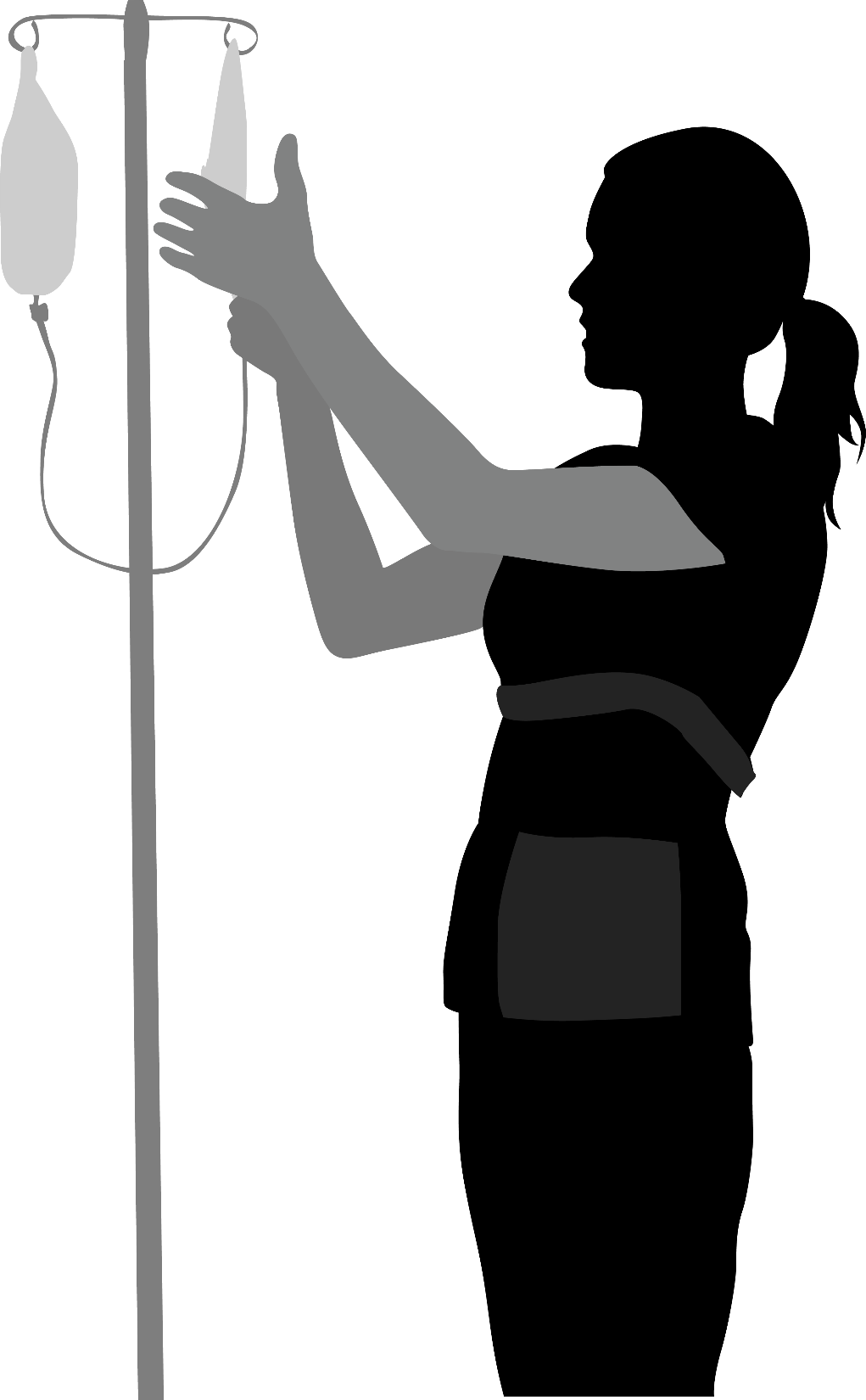 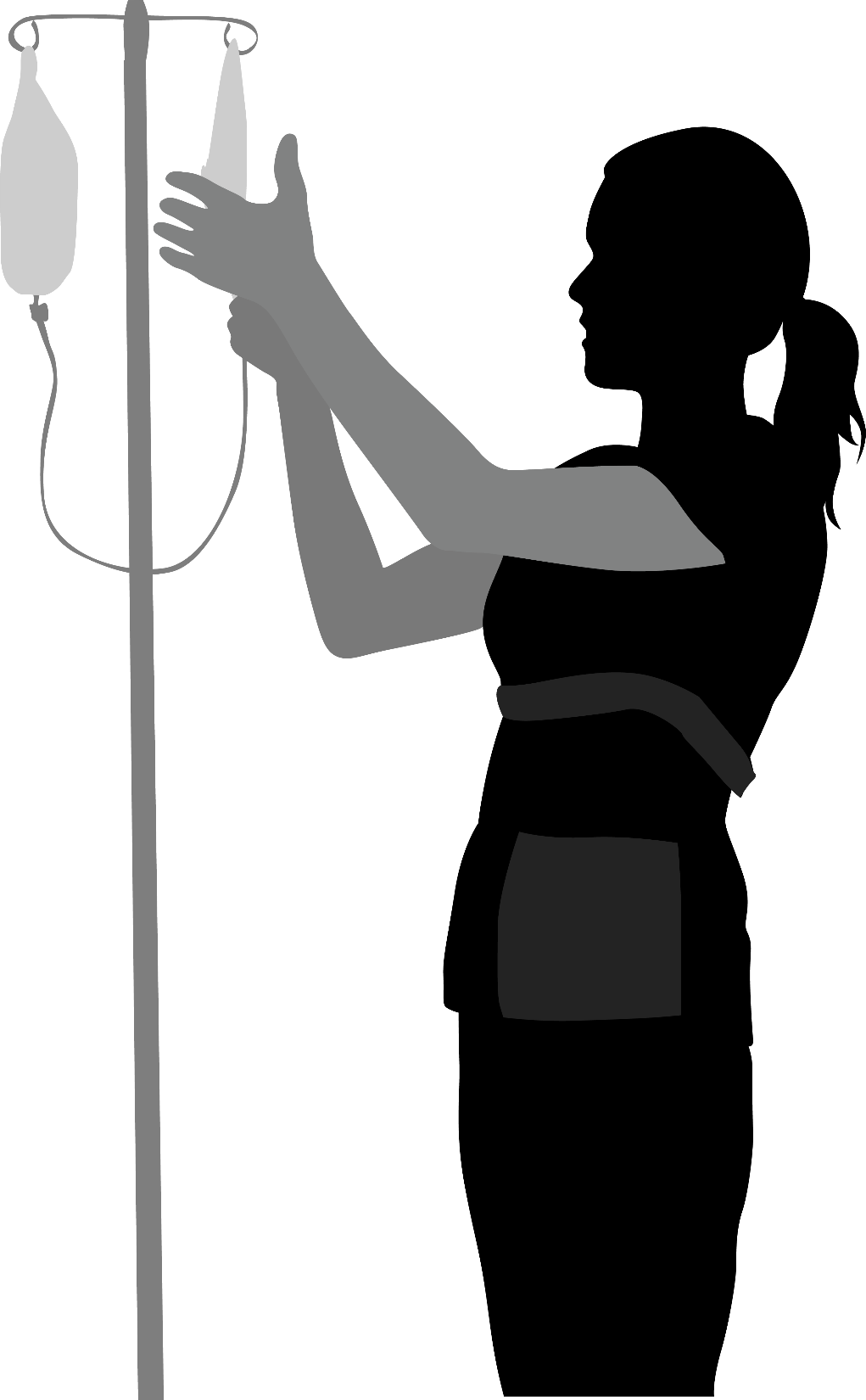 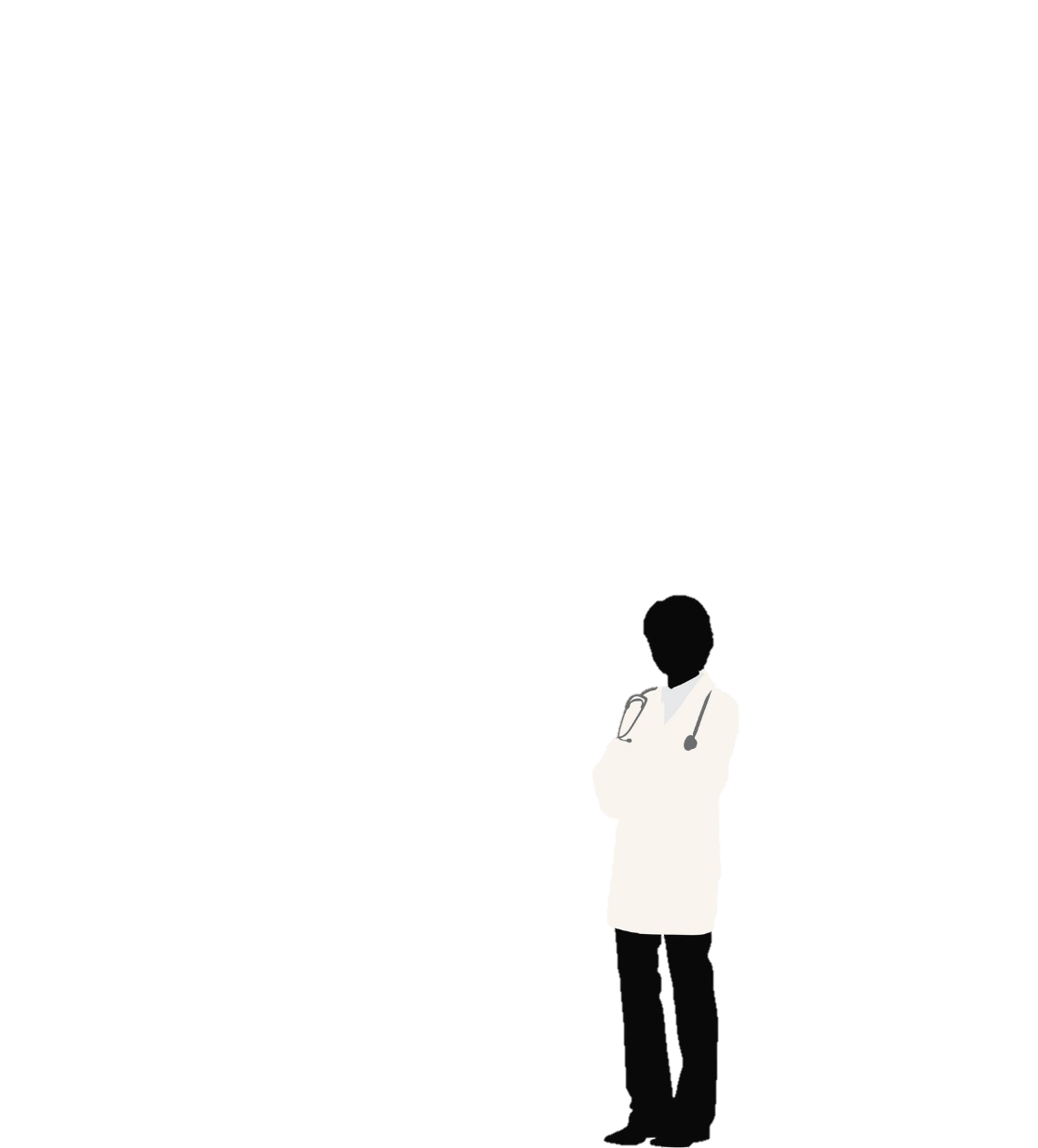 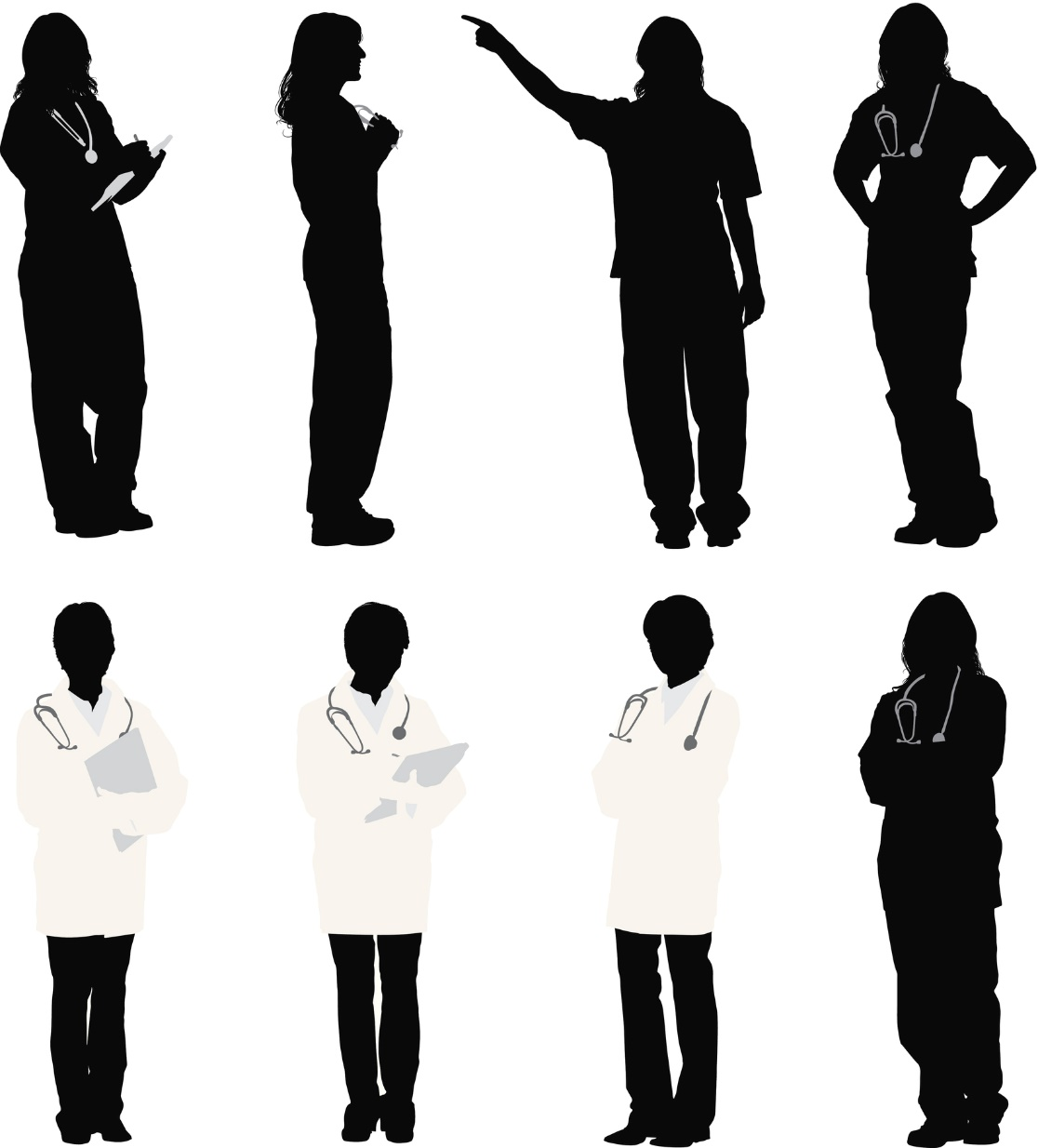 Obstetric HemorrhageMaster Case
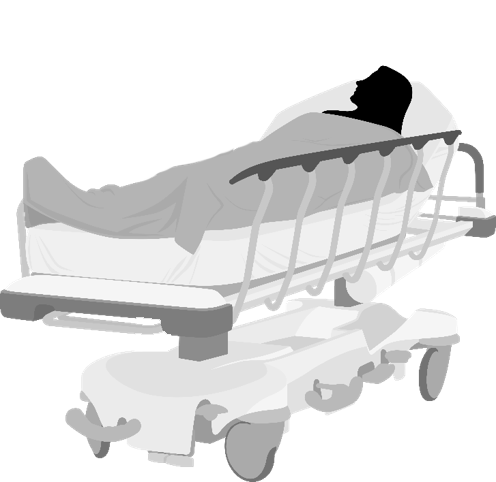 Allison, L&D nurse
Dr. Larsen, anesthesiologist
Danielle Williams, the patient
Dr. Sonentag, obstetrician
16
[Speaker Notes: SCRIPTMs. Williams is started on oxytocin for induction of labor. Over the course of her induction, her contractions became more painful, and the anesthesiologist is called to place an epidural per the patient’s request. After 8 hours of oxytocin administration, Ms. Williams is noted to have spontaneous rupture of membranes with clear fluid.]
Ms. Williams’ membranes are now ruptured with a cervical exam 6 cm dilated, 90% effaced, with the fetal head at 0 station. 
Ms. Williams, you are now in the active phase of labor!
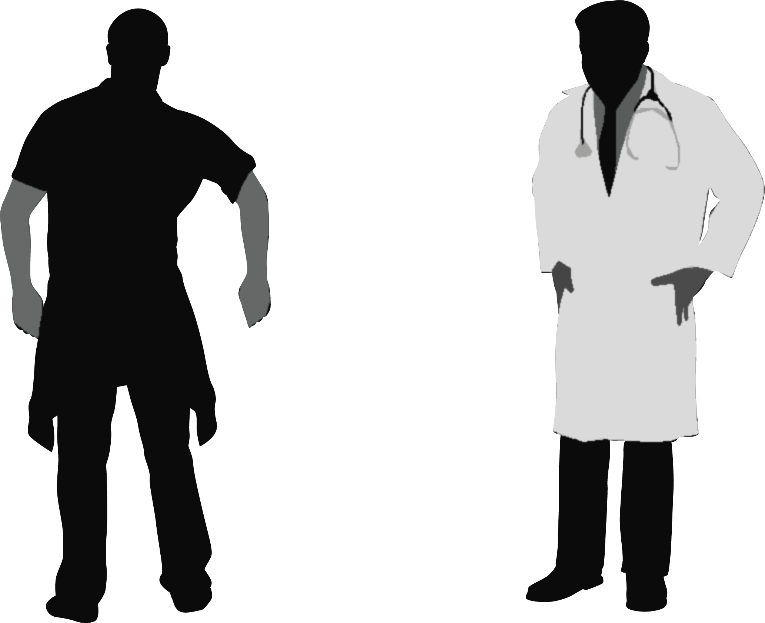 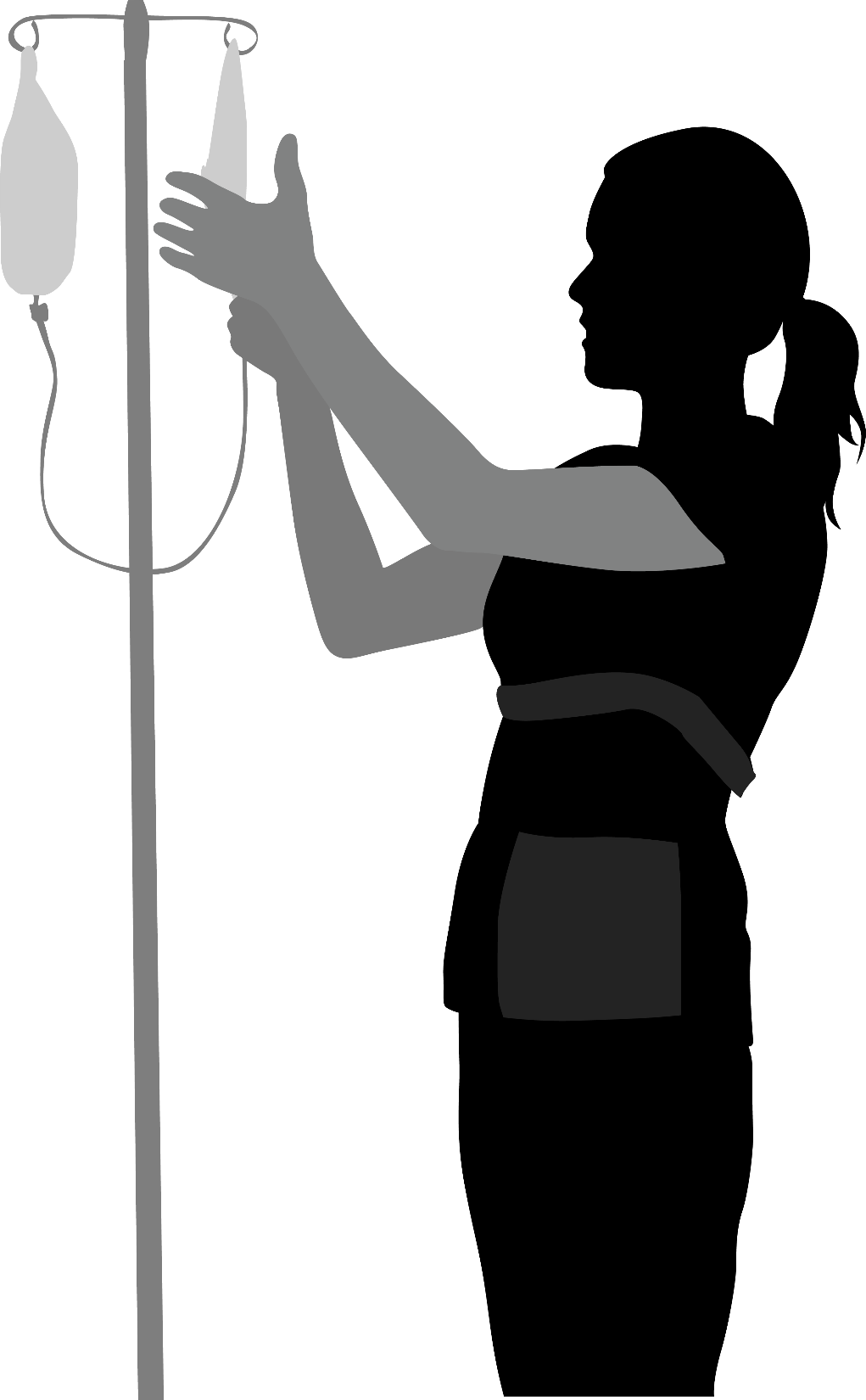 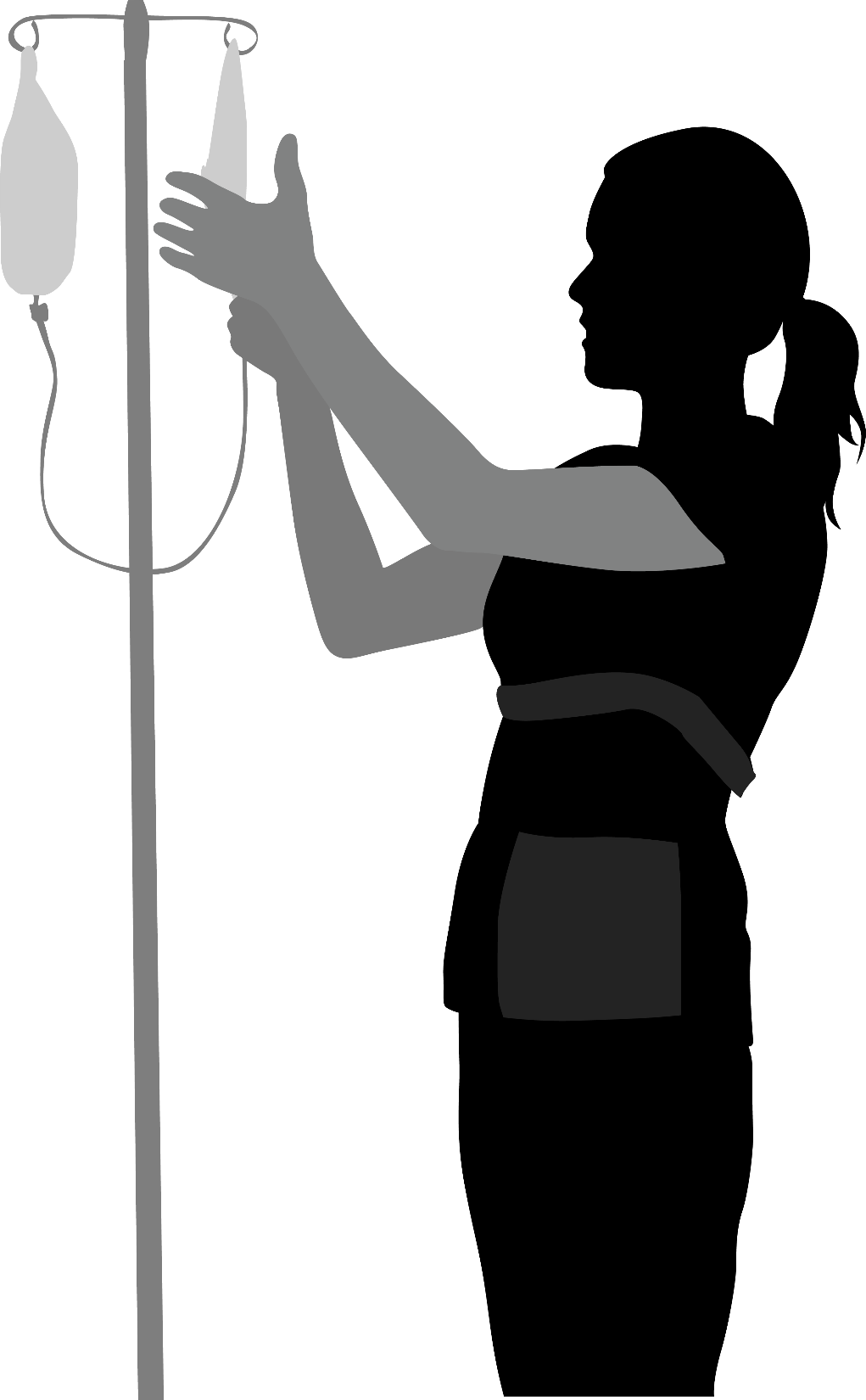 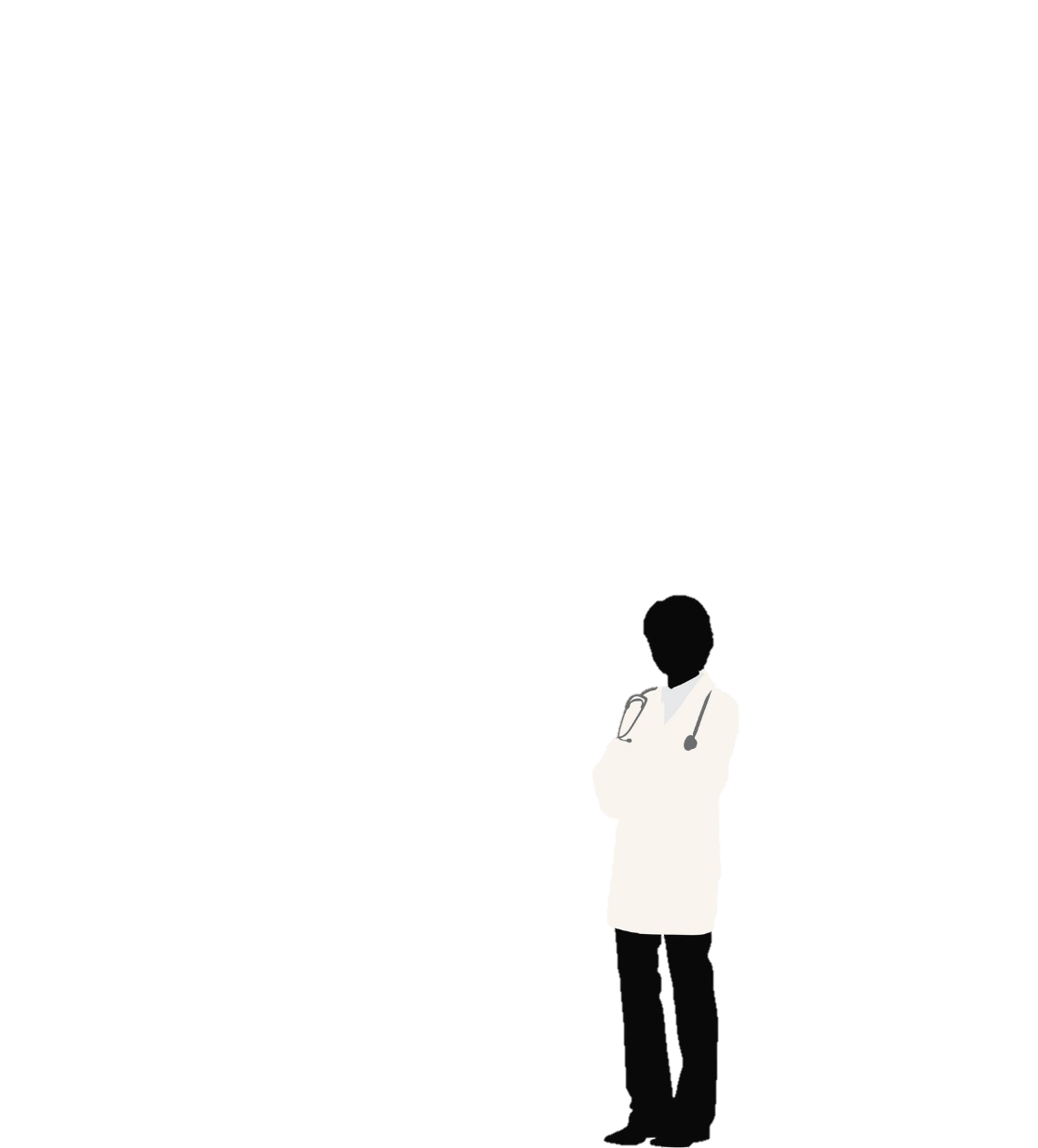 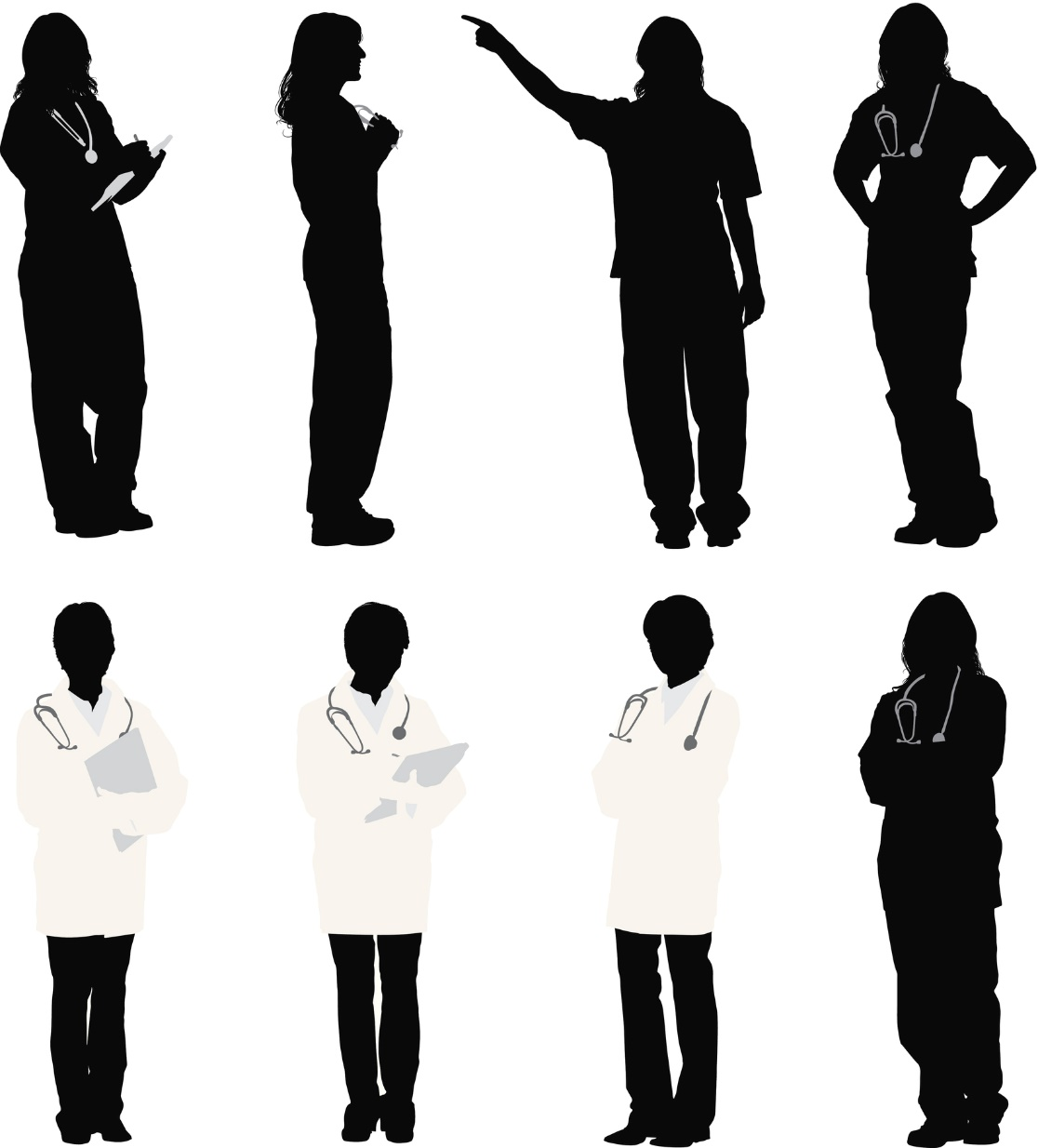 Obstetric HemorrhageMaster Case
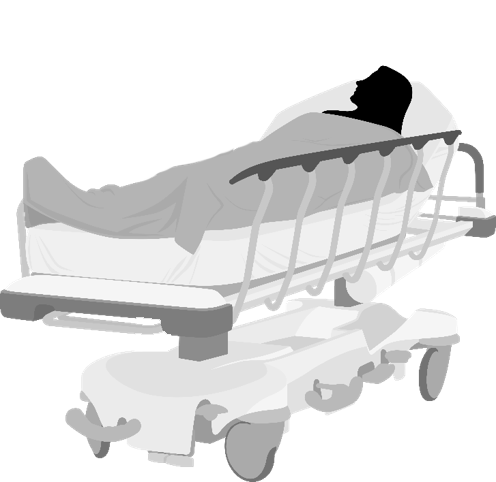 Allison, L&D nurse
Dr. Larsen, anesthesiologist
Danielle Williams, the patient
Dr. Sonentag, obstetrician
17
[Speaker Notes: SCRIPTCervical exam by Dr. Sonentag at that time is 6 cm dilated, 90% effaced, and 0 station, marking transition to active labor. Over the next 4 hours, the patient progresses to full dilation (10 cm) and starts pushing.]
Six hours later, Ms. Williams is fully dilated and starting to push. After 1.5 hours in the second stage of labor, a vigorous infant weighing 7 lb, 15 oz is delivered vaginally. The placenta is delivered within 10 minutes of the baby’s delivery. Dr. Sonentag notes moderate bleeding in the presence of a second-degree perineal laceration.
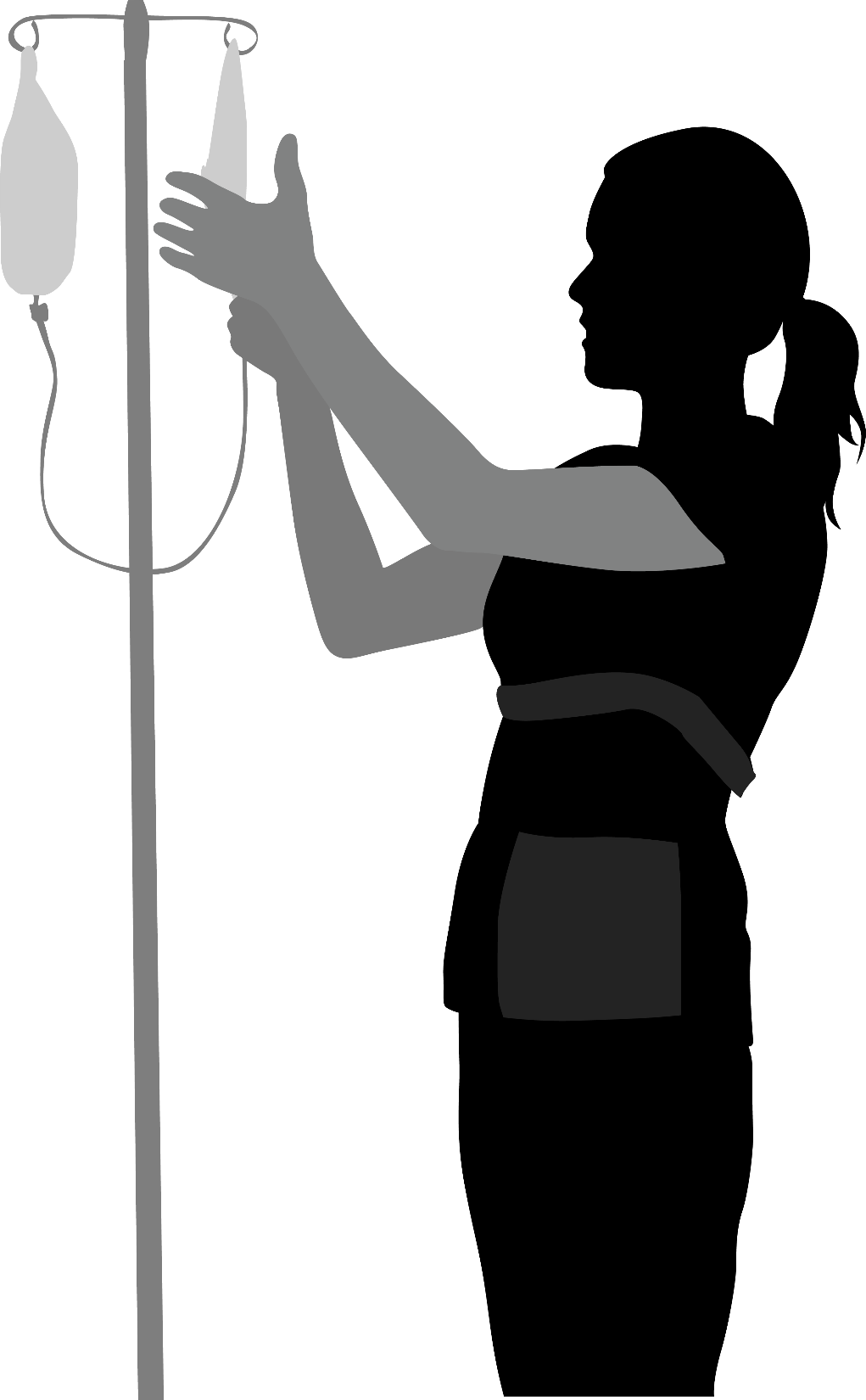 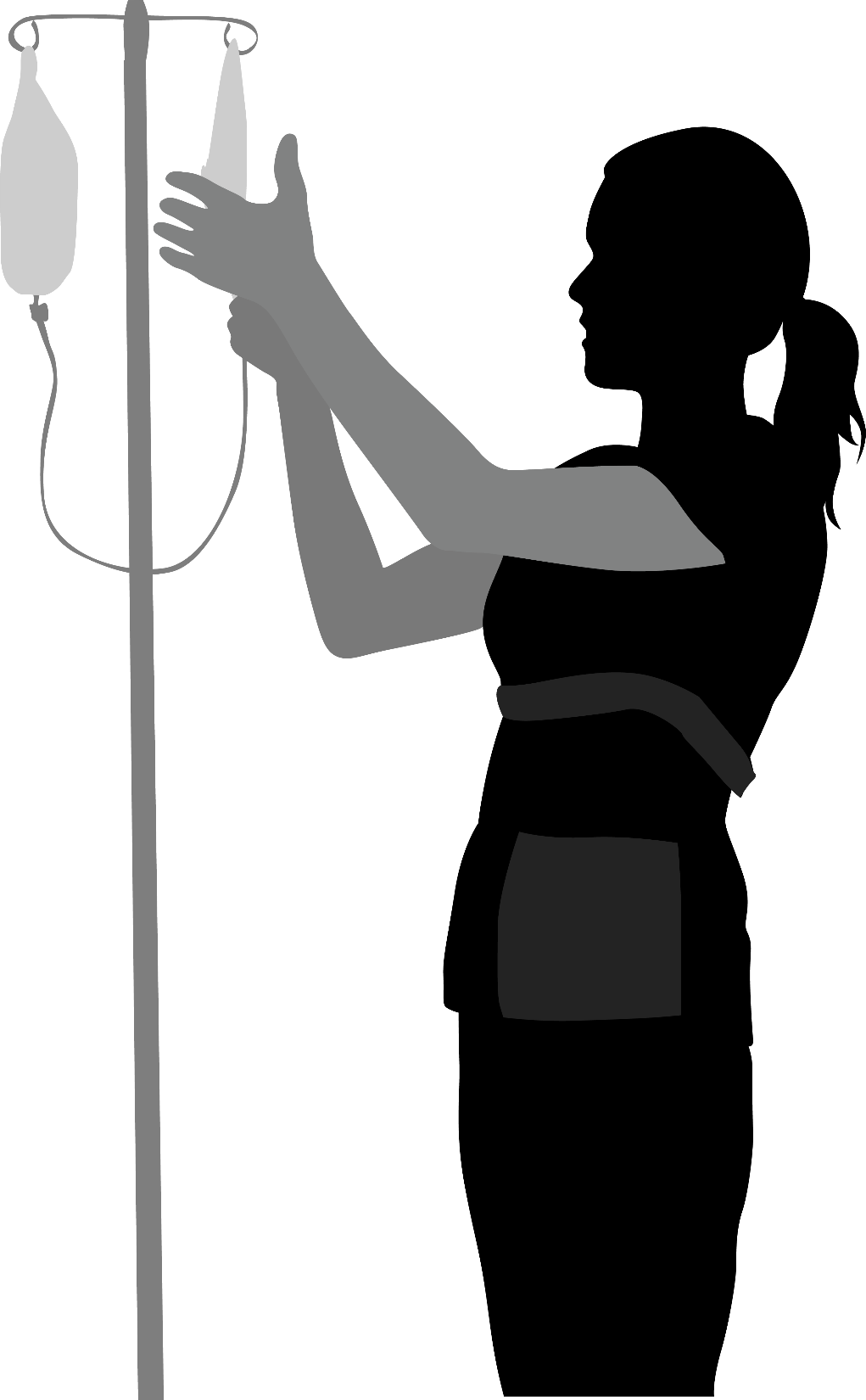 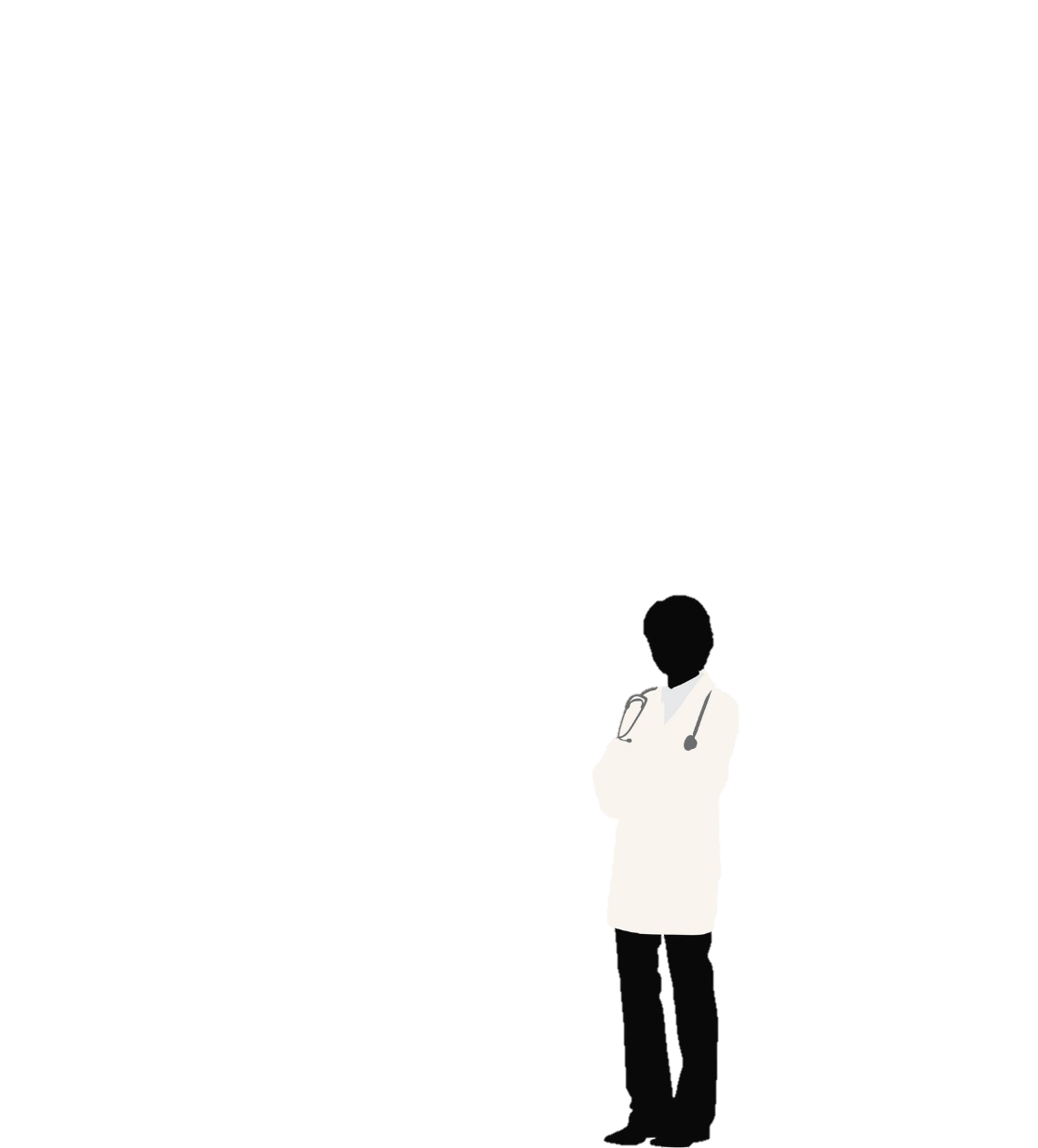 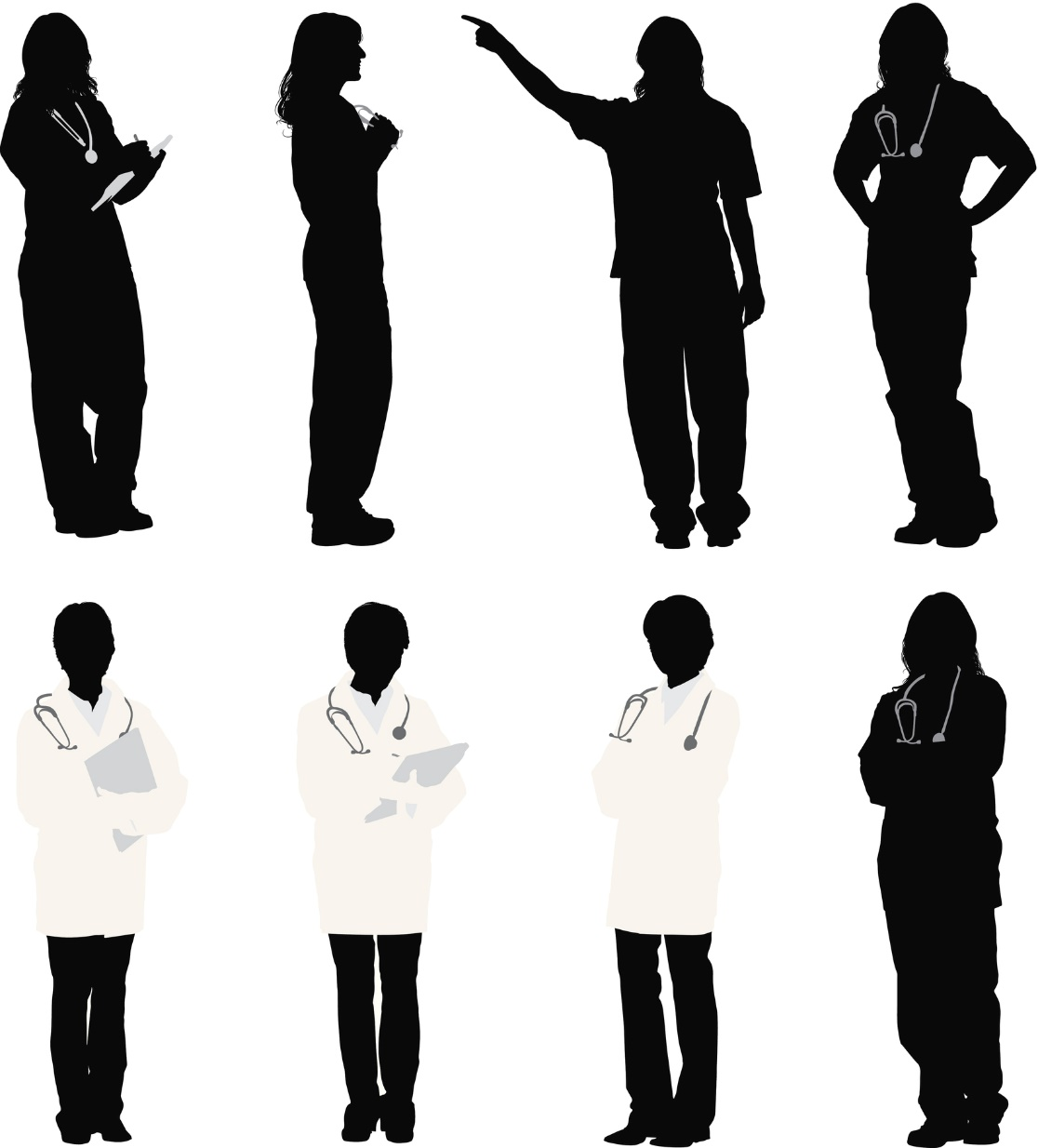 Obstetric HemorrhageMaster Case
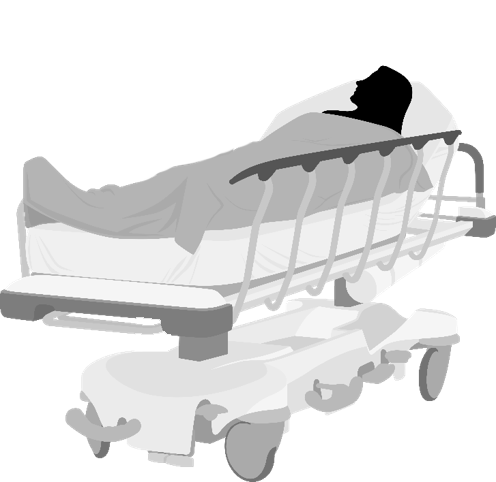 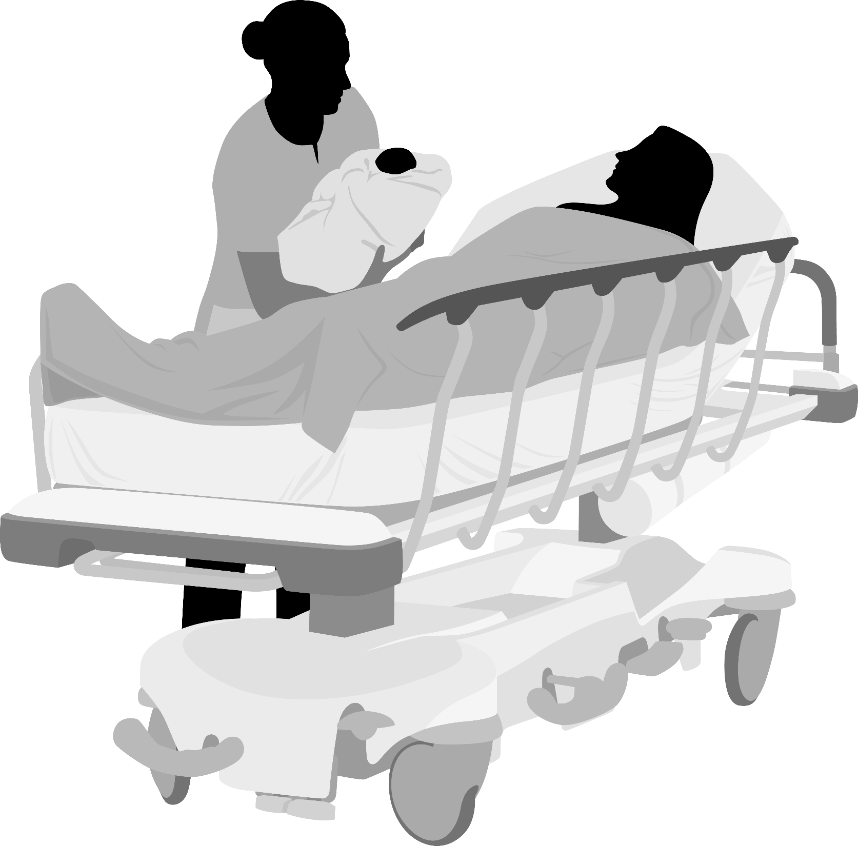 Ms. Williams, meet your new baby!
Danielle Williams, the patient
Dr. Sonentag, obstetrician
Allison, L&D nurse
18
[Speaker Notes: SCRIPTSix hours later, Ms. Williams is fully dilated and starting to push. After 1.5 hours in the second stage of labor, a vigorous infant weighing 7 lb, 15 oz is delivered vaginally. The placenta is delivered within 10 minutes of the baby’s delivery. Dr. Sonentag notes moderate bleeding in the presence of a second-degree perineal laceration.]
The IV pitocin rate is increased, and Dr. Sonentag performs fundal massage to actively manage the third stage of labor, resulting in the uterus contracting down appropriately with slowed bleeding.
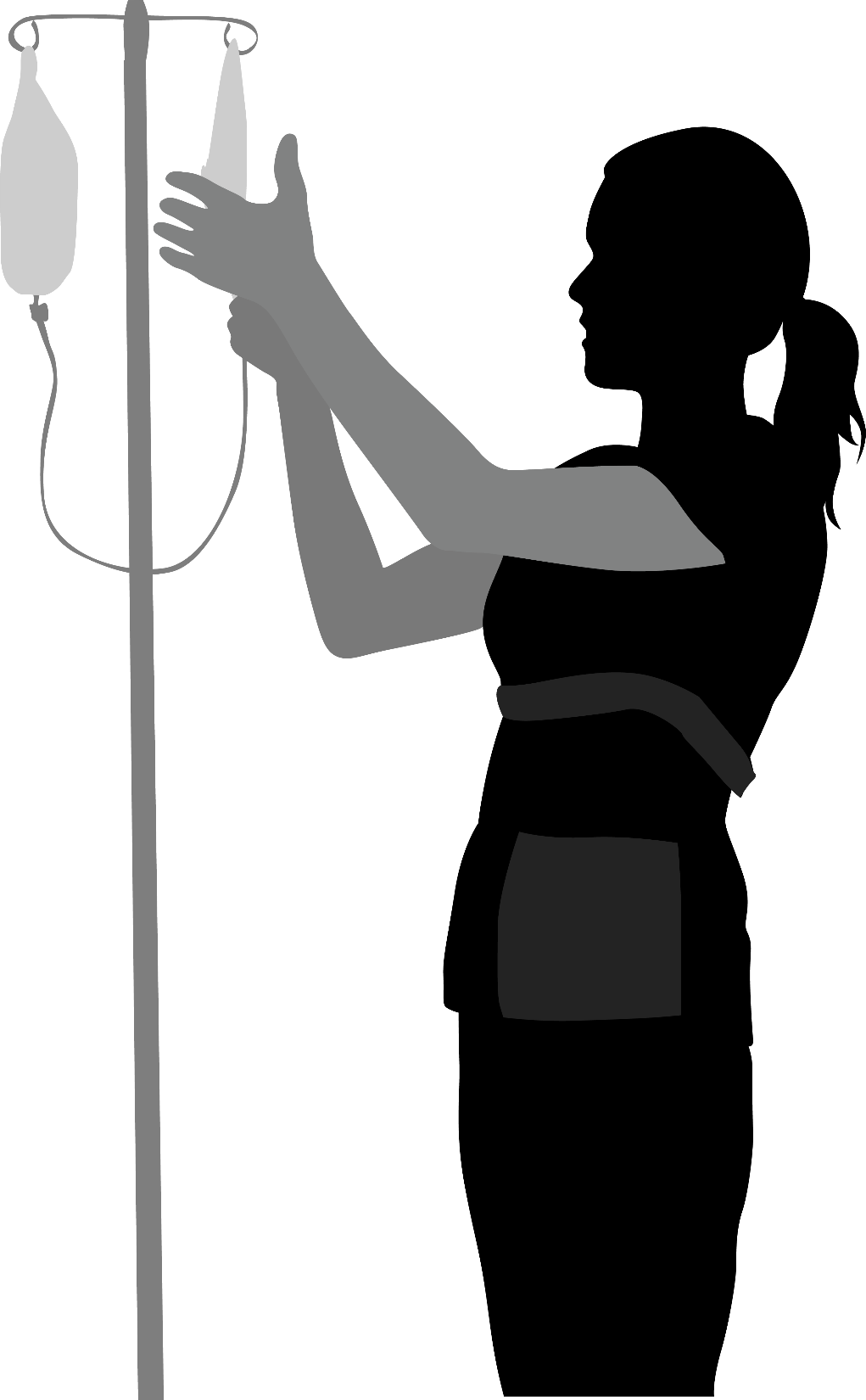 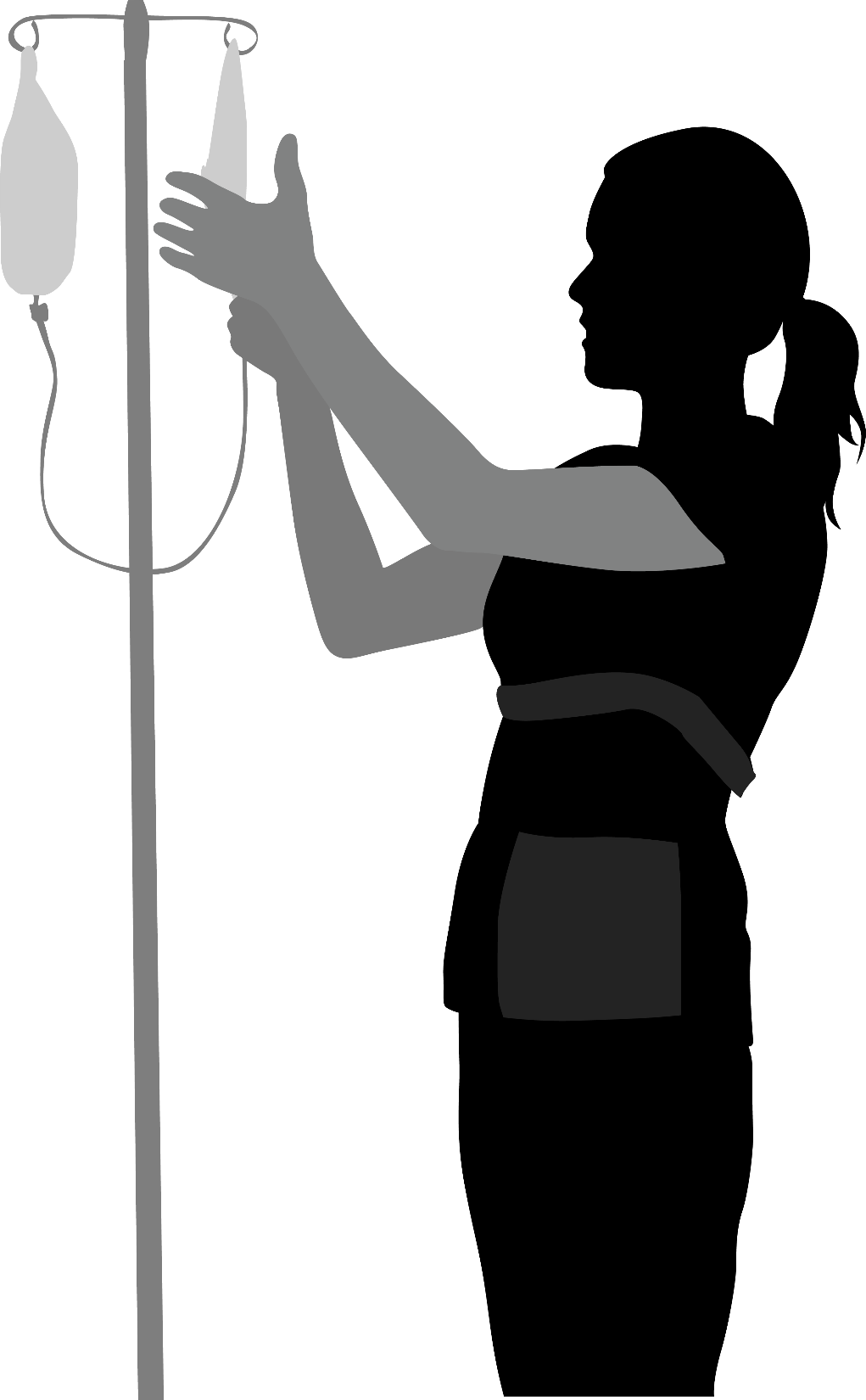 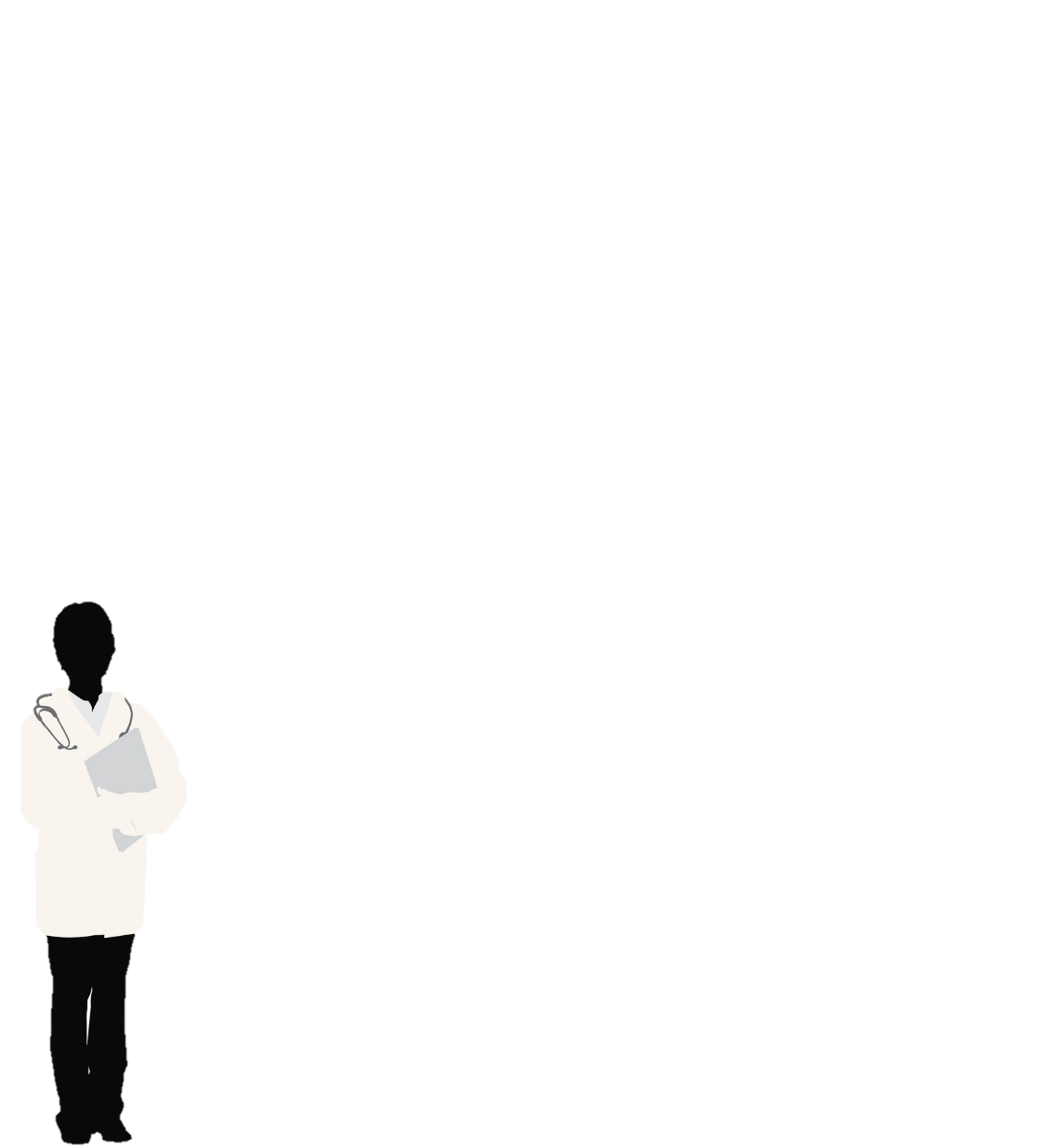 Ms. Williams, I was able to control the bleeding, and your uterus feels firm with minimal bleeding…which is all good.
Obstetric HemorrhageMaster Case
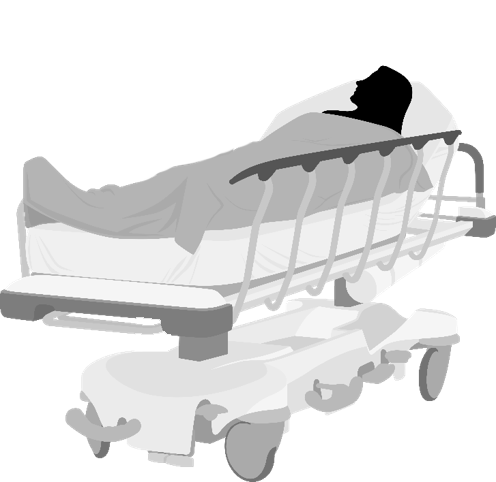 Dr. Sonentag, obstetrician
Danielle Williams, the patient
The quantified blood loss is 400 cc, which is normal for a vaginal delivery.
19
[Speaker Notes: SCRIPTThe IV pitocin rate is increased, and Dr. Sonentag performs fundal massage to actively manage the third stage of labor. After several minutes, the uterus contracts down appropriately, with slowed bleeding. Once the uterine bleeding is controlled, Dr. Sonentag repairs the second-degree laceration in the usual fashion. The uterus is palpated one additional time following perineal laceration repair, and it is still noted to be firm with minimal uterine bleeding. 

Ms. Williams is cleaned and returned to the dorsal supine position. She is given the infant for initial breast feeding. Dr. Sonentag and the remainder of the obstetric team except for Allison leave the room. The quantified blood loss at this time is 400 cc, which is normal for a vaginal delivery.]
Allison performs routine vital signs, fundal massage, and perineal checks every 15 minutes. 45 minutes after delivery...
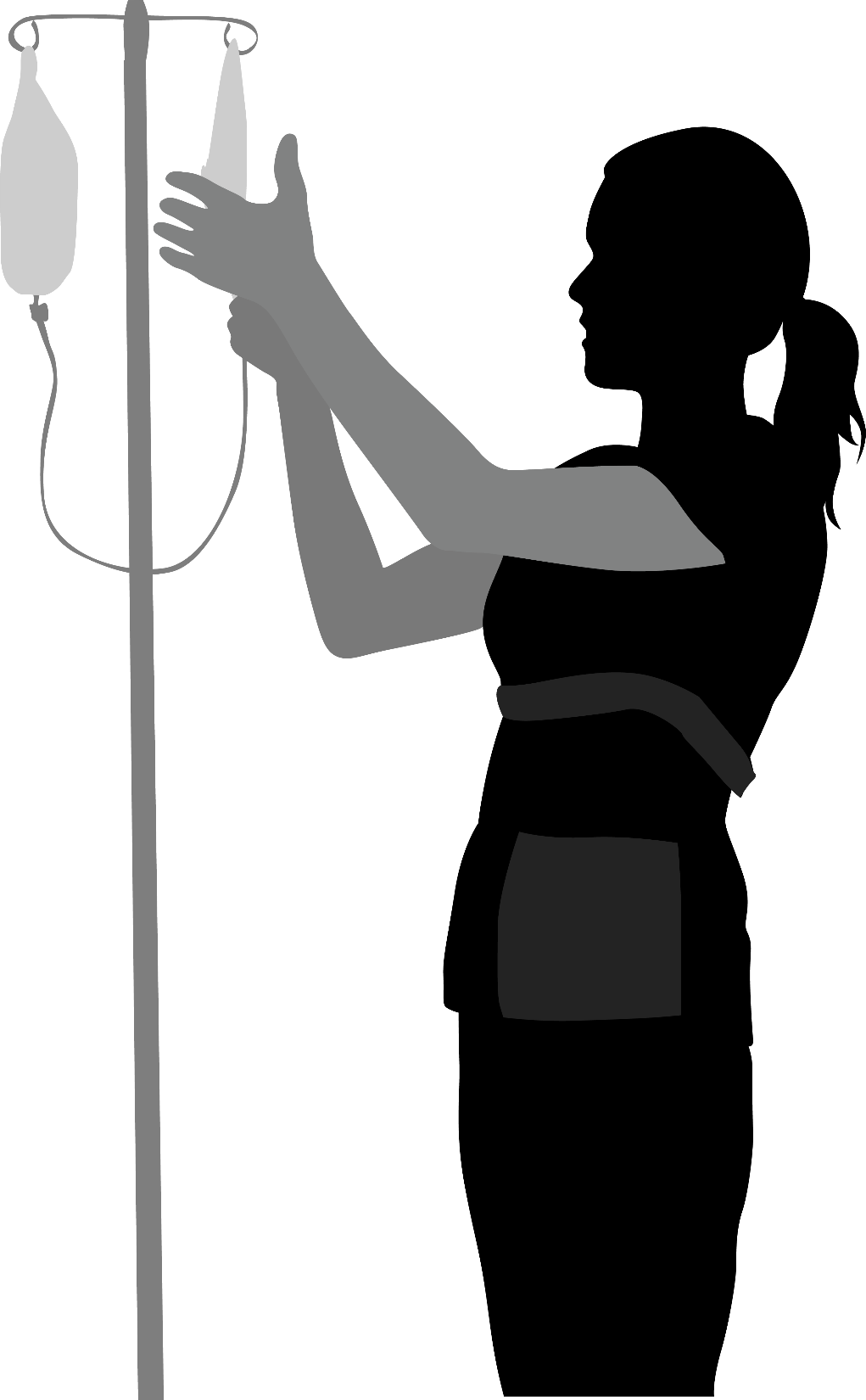 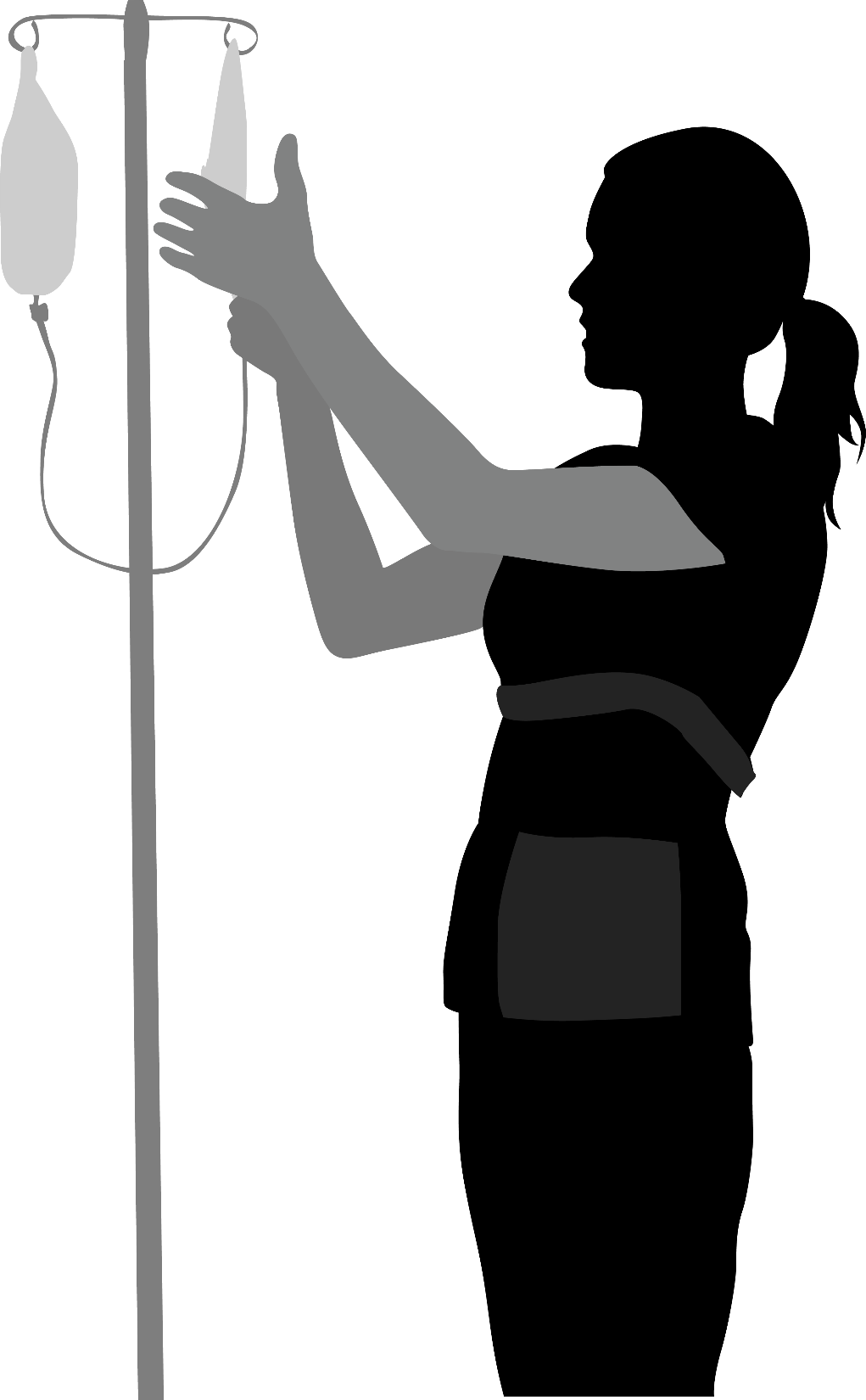 Allison, I don’t feel well…
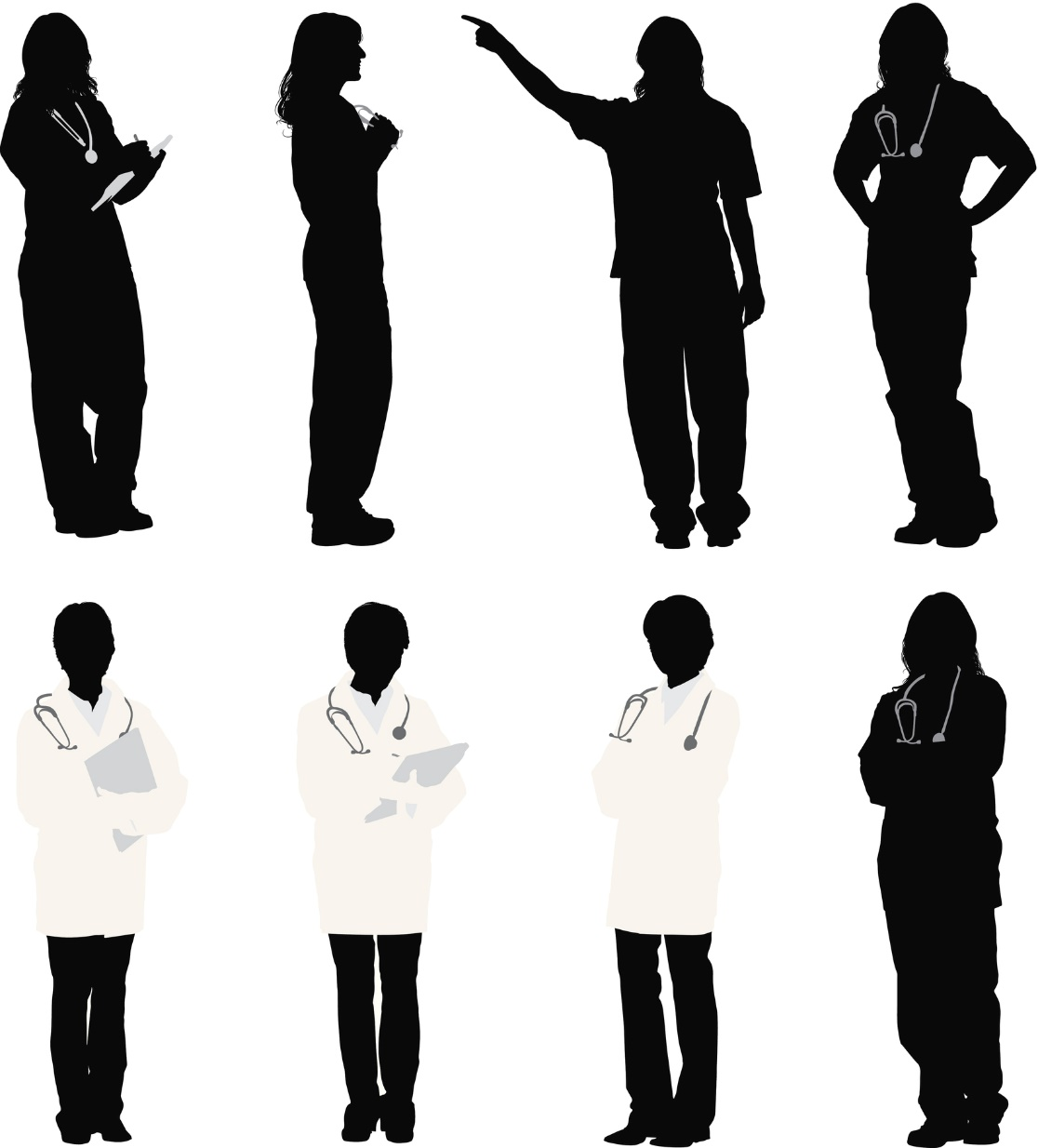 Obstetric HemorrhageMaster Case
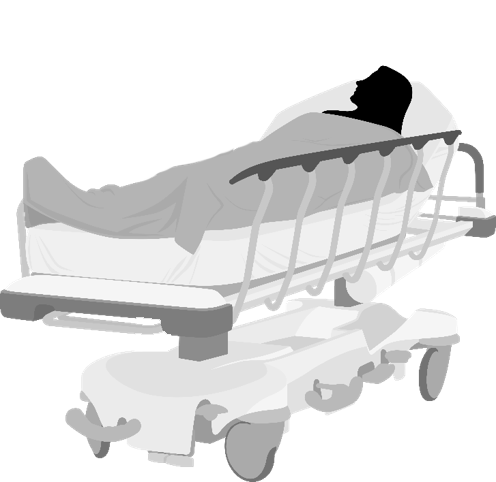 Allison, L&D nurse
Danielle Williams, the patient
20
[Speaker Notes: SCRIPT
Post-delivery, Allison performs routine vital signs, fundal massage, and perineal checks every 15 minutes. Forty-five minutes following delivery, the patient reports to the nurse that she is feeling slightly dizzy and lightheaded.]
Allison repeats a set of vitals and performs fundal massage, noting a large gush of blood from the patient’s vagina including several large blood clots, totaling ~250 cc of blood.
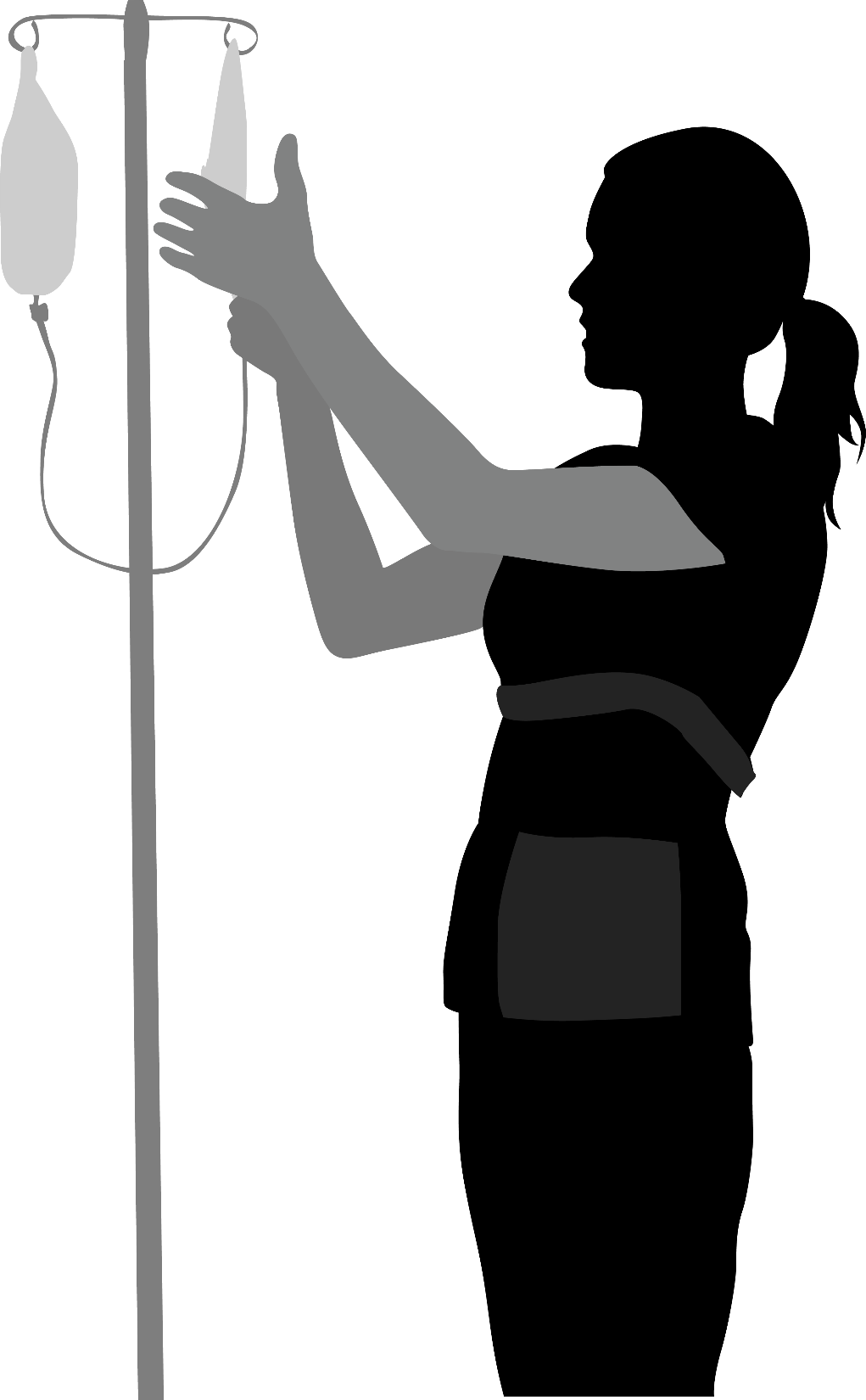 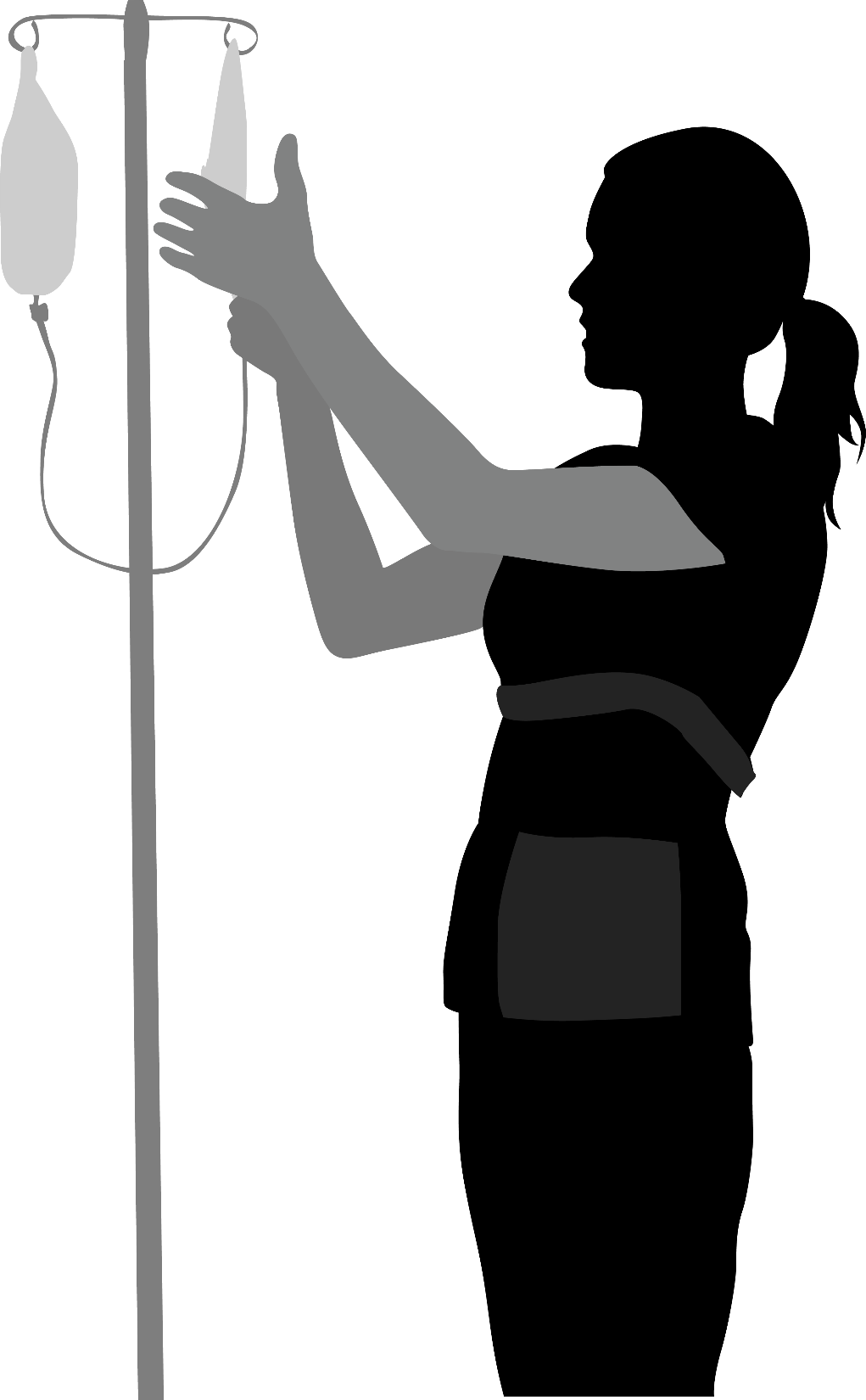 Ms. Williams, I’m right here with you. Can you take a deep breath for me?
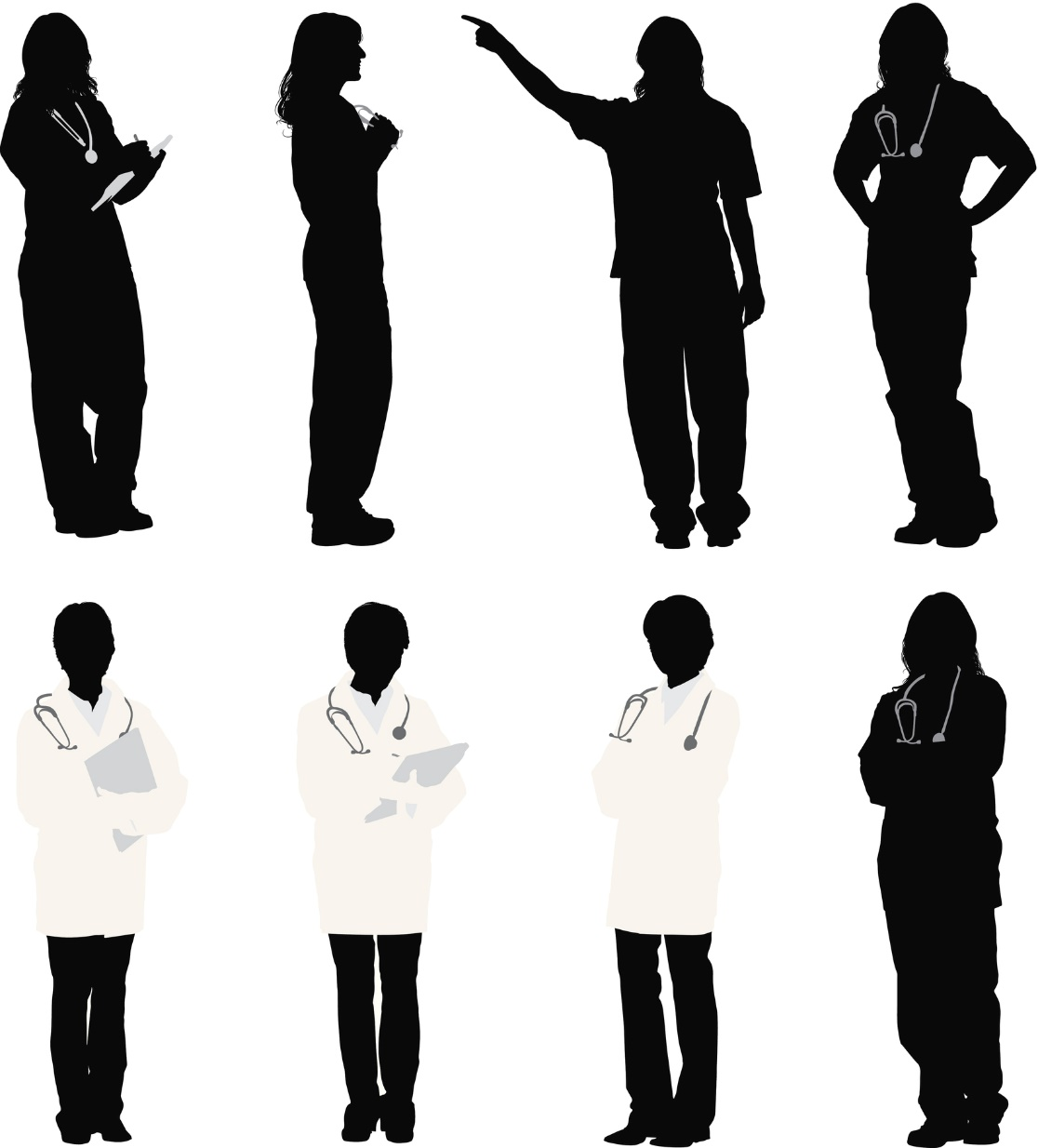 Obstetric HemorrhageMaster Case
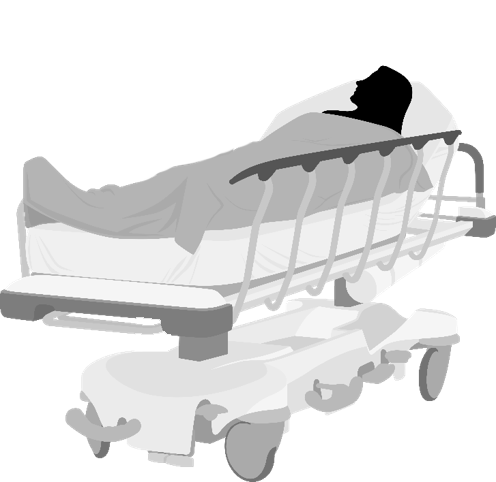 Allison, L&D nurse
Danielle Williams, the patient
21
[Speaker Notes: SCRIPT
Allison repeats a set of vitals and performs postpartum fundal massage, noting a large gush of blood from Ms. Williams’ vagina including several large blood clots, totaling ~250 cc of blood.]
Tanya, Ms. Williams is bleeding heavily. Will you please notify Dr. Sonentag that she has lost ~250 cc of blood?
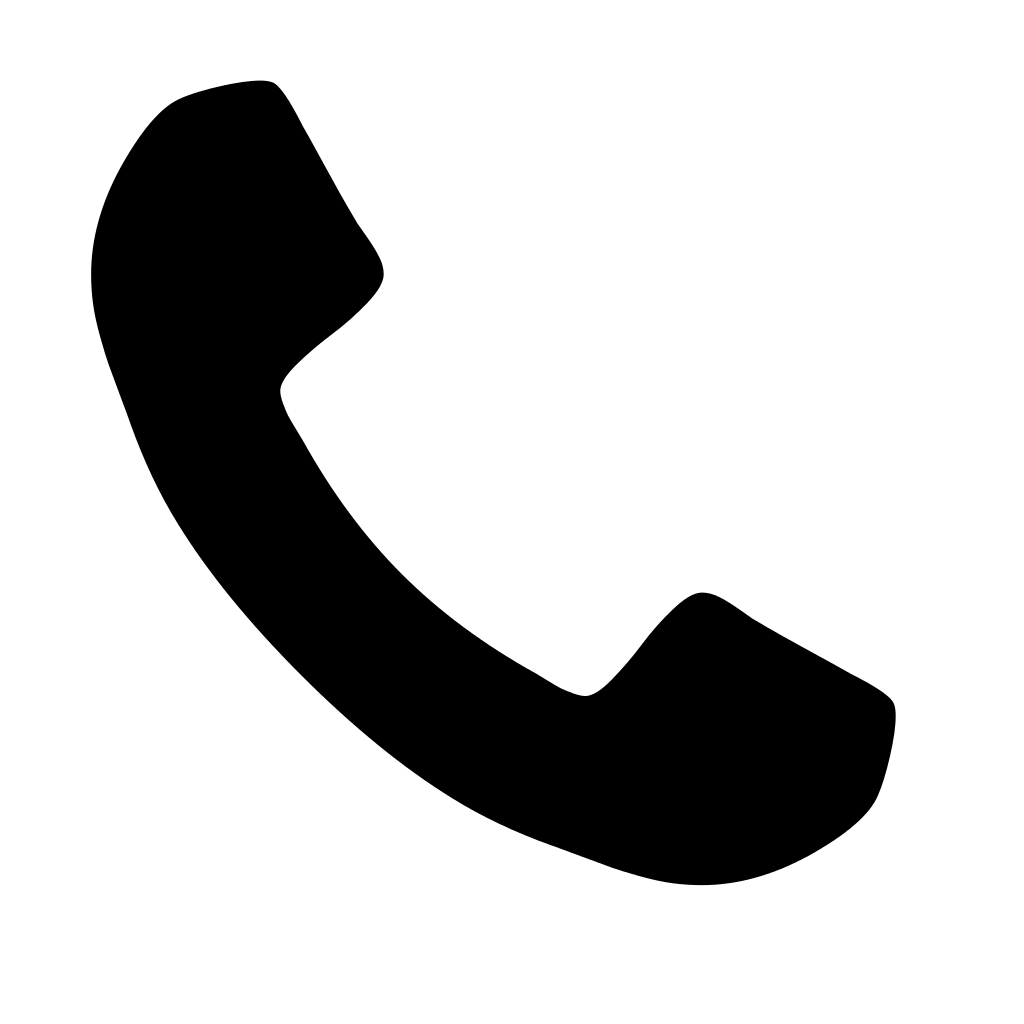 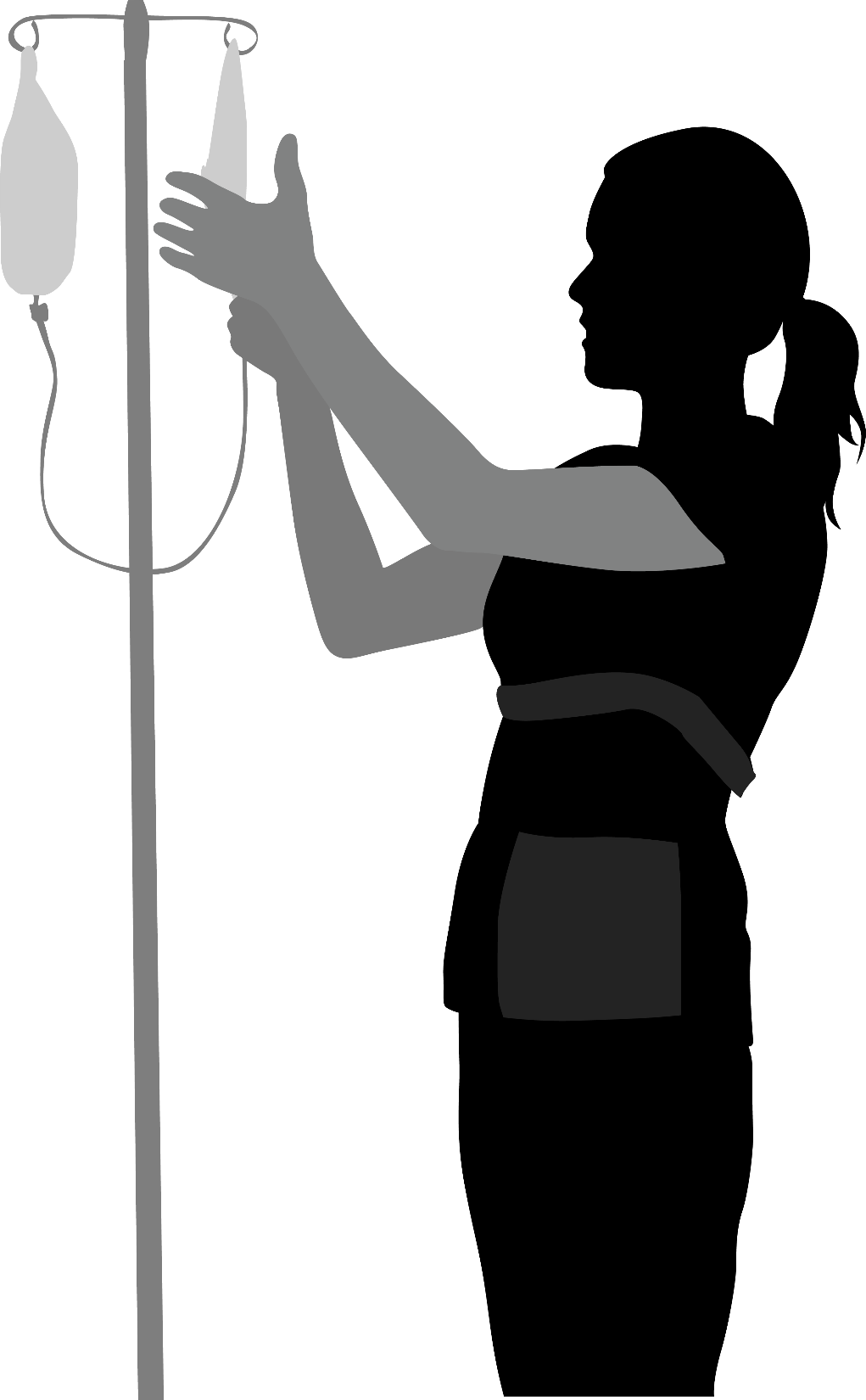 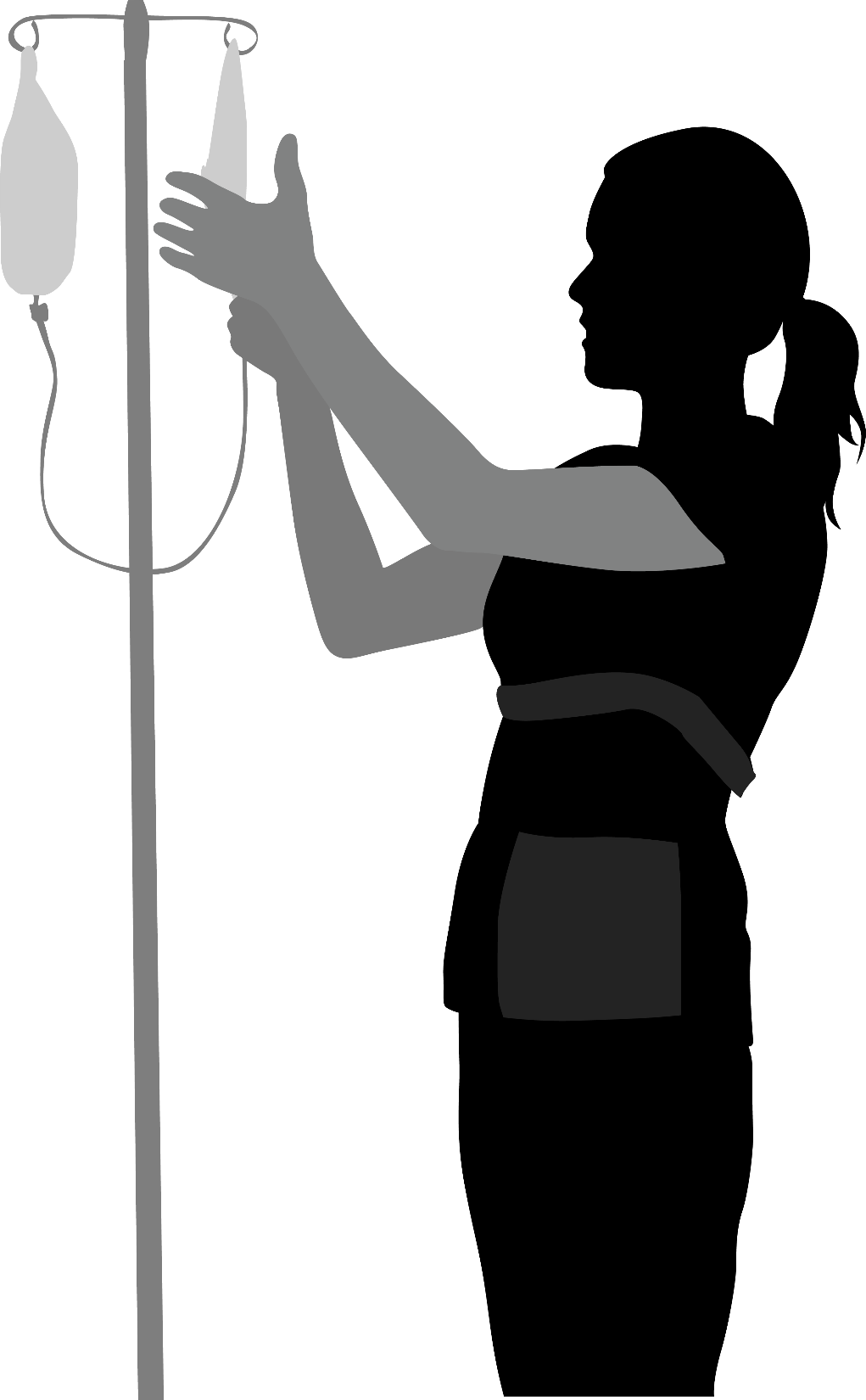 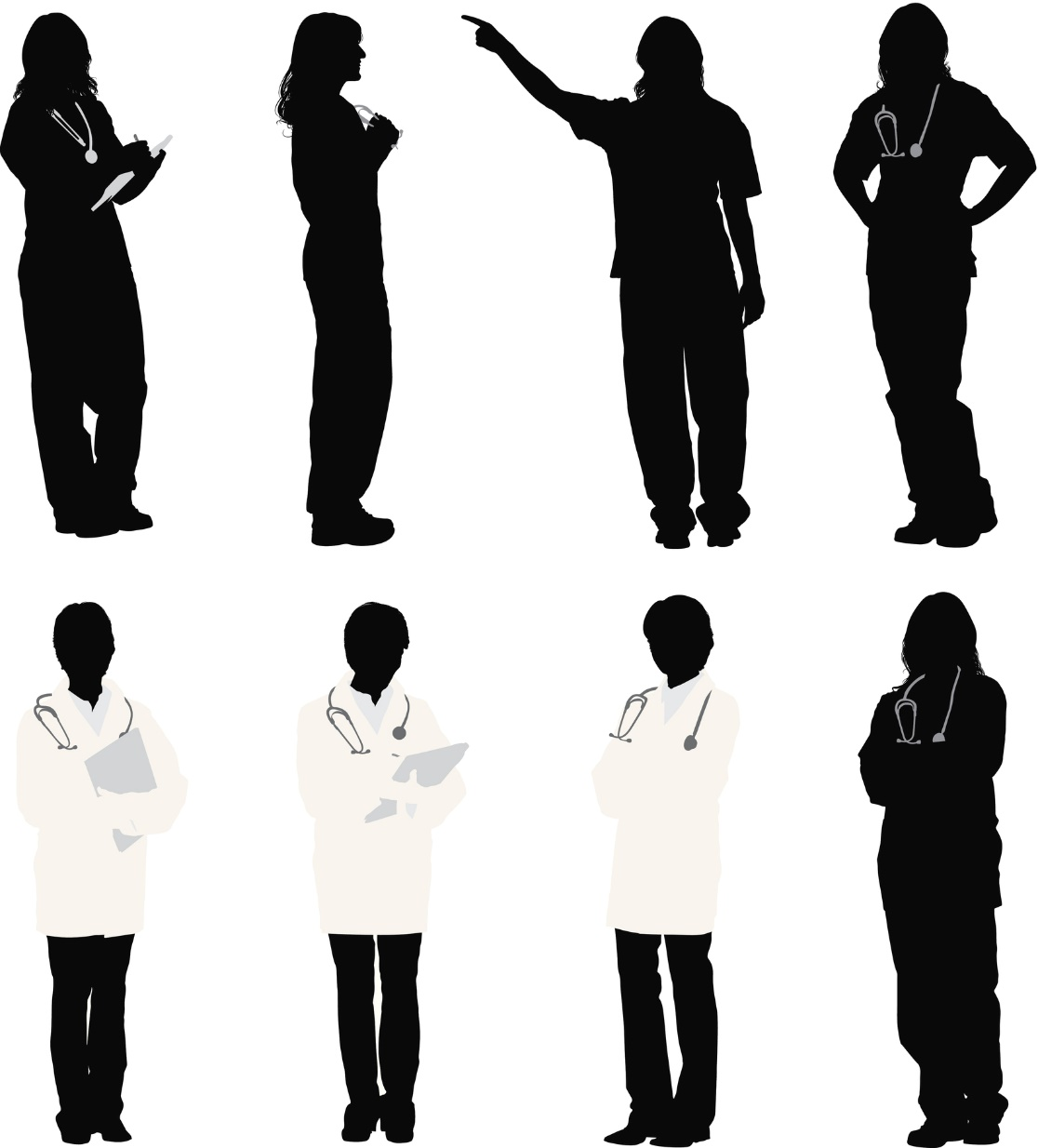 Obstetric HemorrhageMaster Case
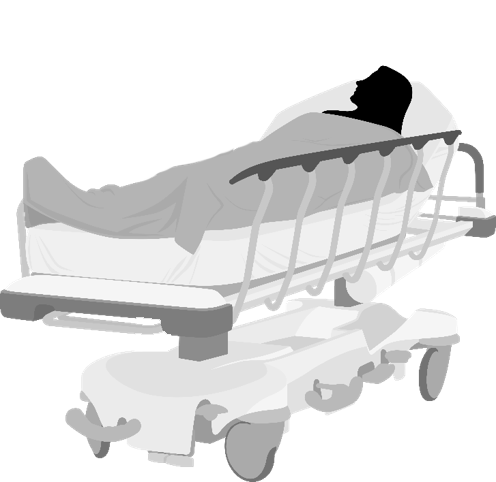 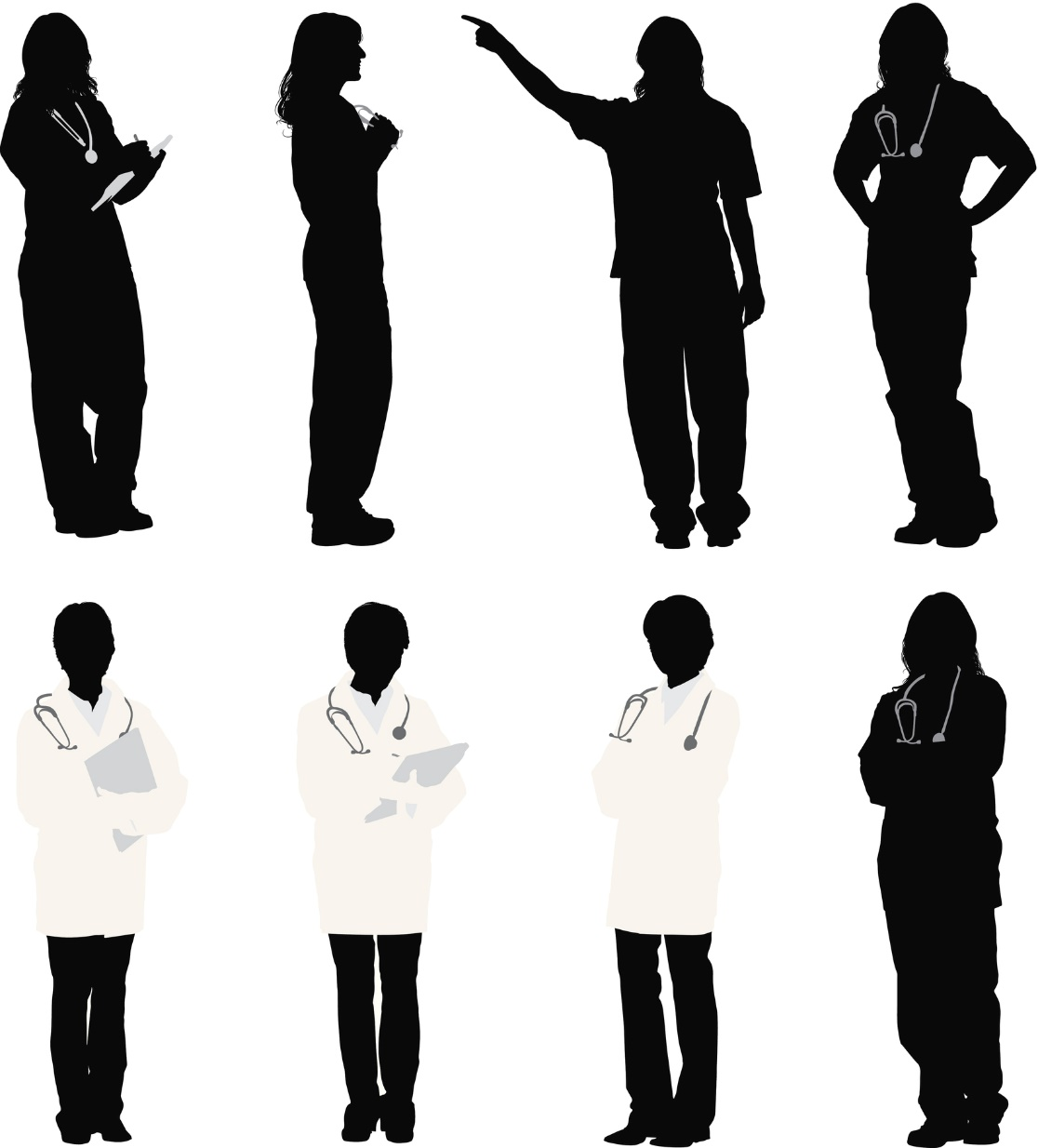 Allison, L&D nurse
Danielle Williams, the patient
Tanya, charge nurse
22
[Speaker Notes: SCRIPT
She calls to the charge nurse, Tanya, to notify the obstetrician that the patient is bleeding heavily.]
In the meantime, Allison repeats a set of vitals, showing a heart rate of 126 and a blood pressure of 102/56.
Hello again, Ms. Williams. I hear you’re bleeding. How are you feeling?
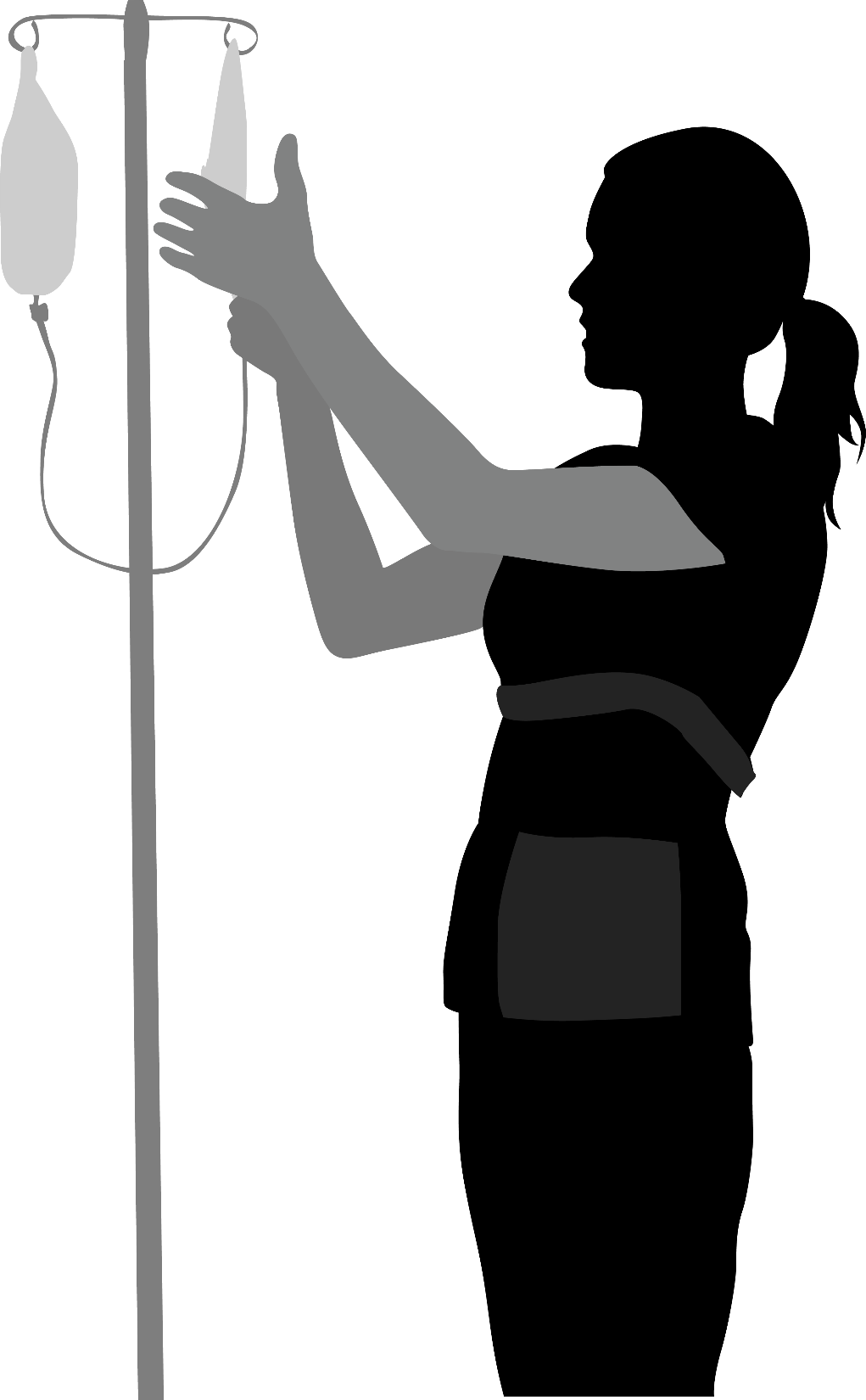 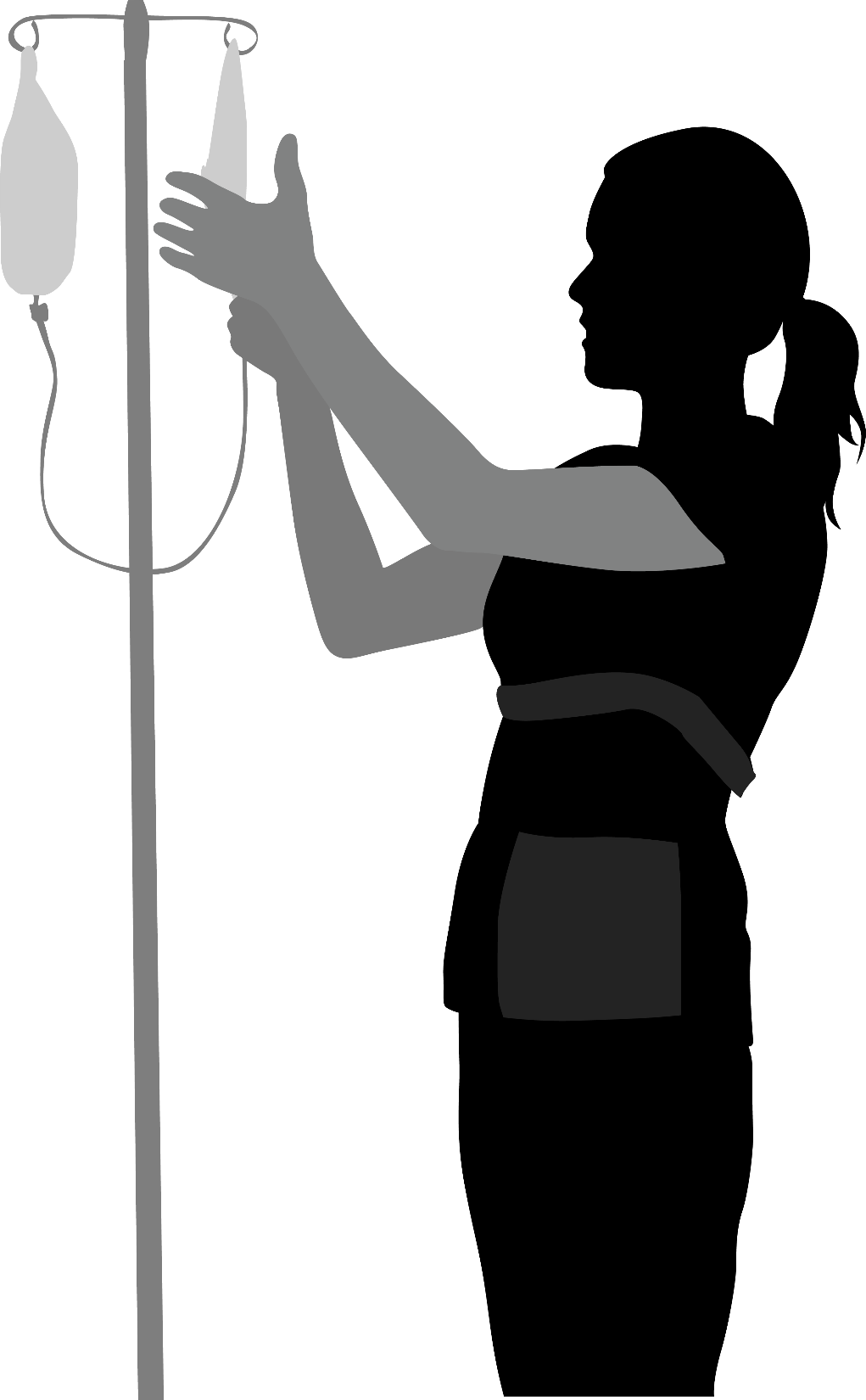 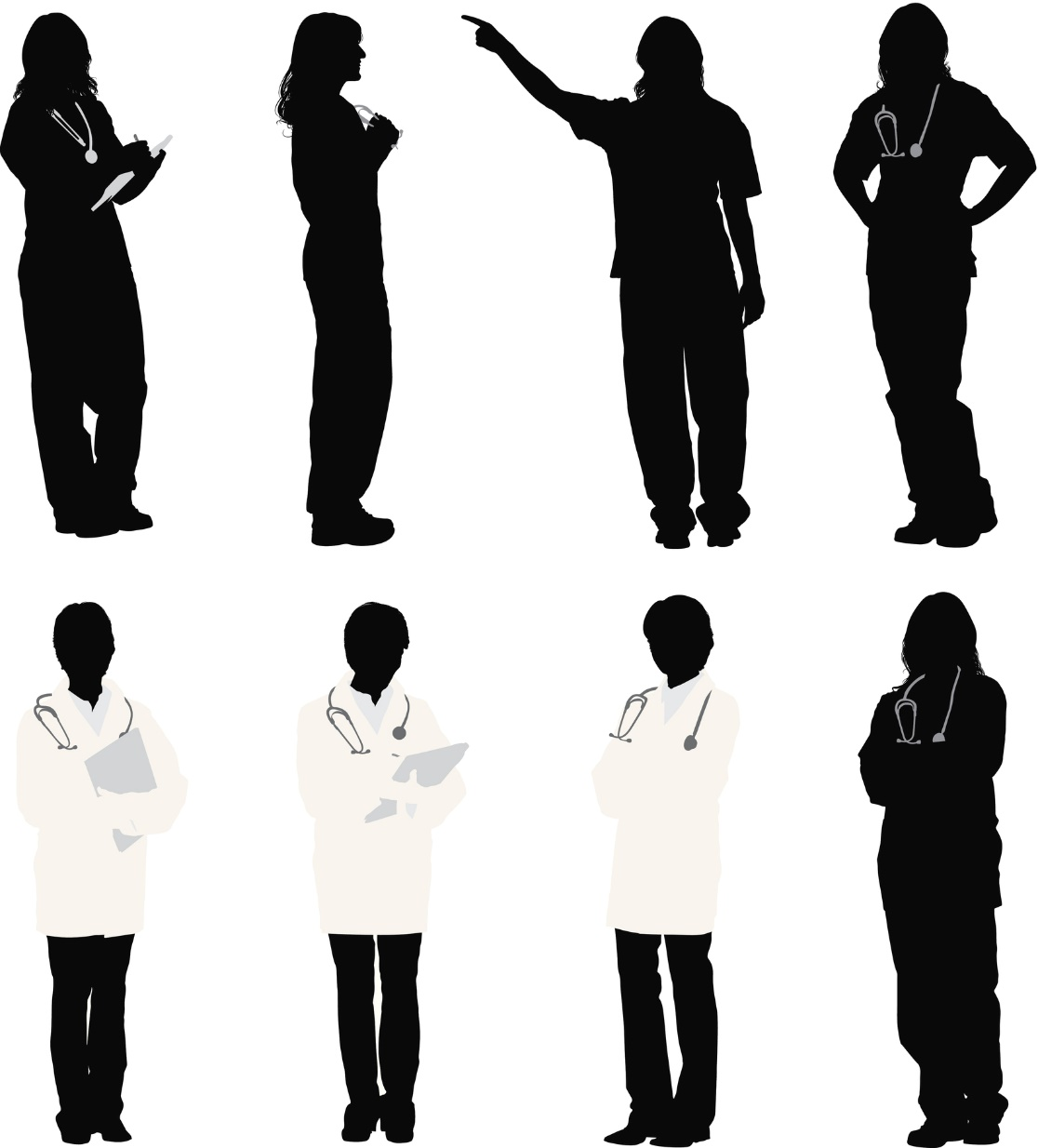 Scared. What’s happening?
Obstetric HemorrhageMaster Case
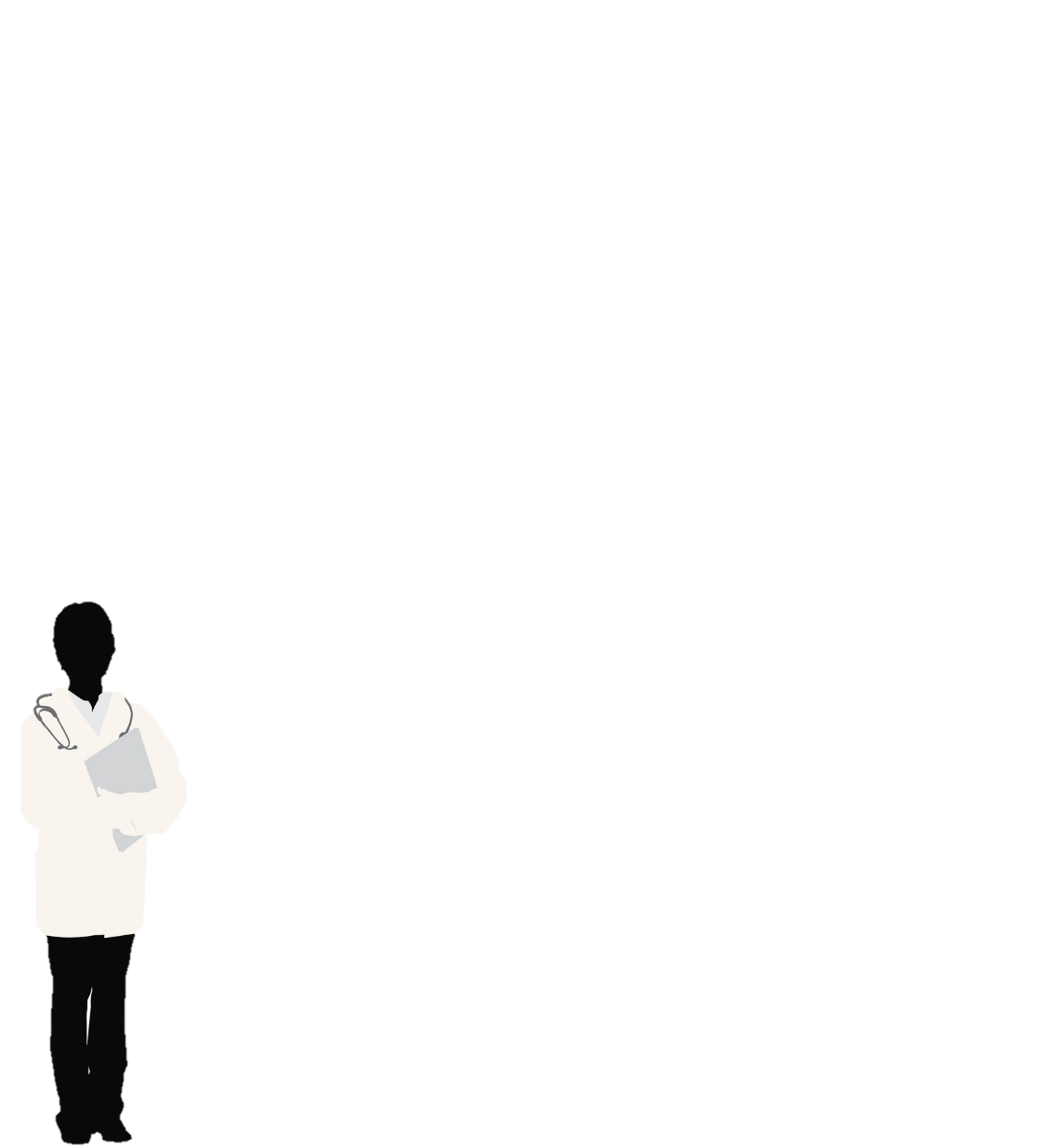 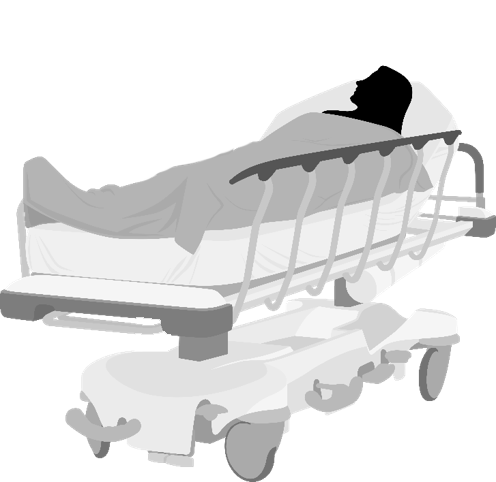 Allison, L&D nurse
I bet, but we’re here to help. I’d like to do an examination to determine our next steps, OK?
Danielle Williams, the patient
Dr. Sonentag, obstetrician
23
[Speaker Notes: SCRIPT
In the meantime, Allison repeats a set of vitals, showing a heart rate of 126 and blood pressure of 102/56. Soon after, Dr. Sonentag arrives to examine the patient.]
Ms. Williams, you have what’s called uterine atony, which means your uterus hasn’t contracted enough to stop your blood vessels from bleeding. I’m also seeing multiple blood clots in your uterine cavity. I’d like to take immediate action to treat you.
Allison, call for assistance, please.
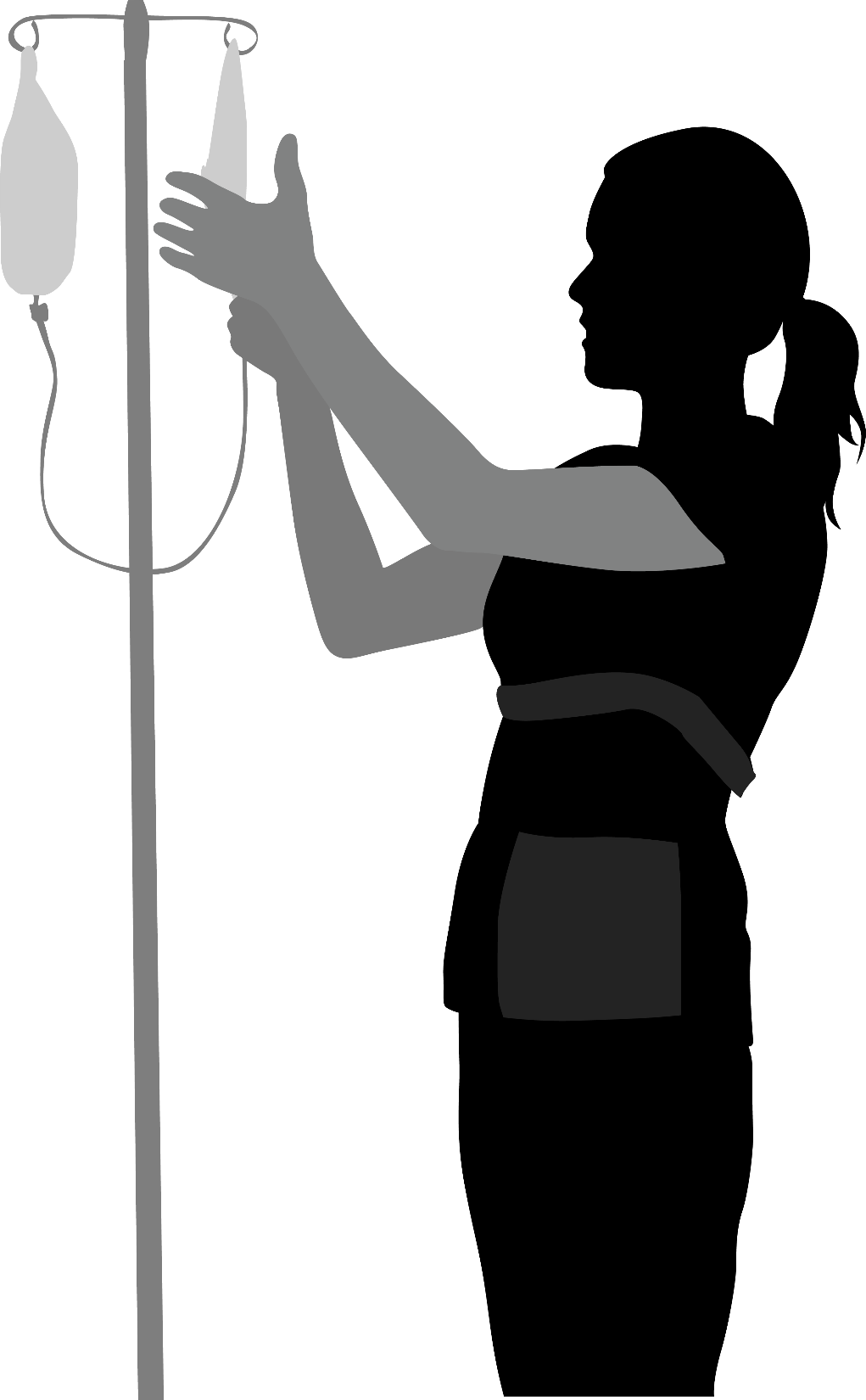 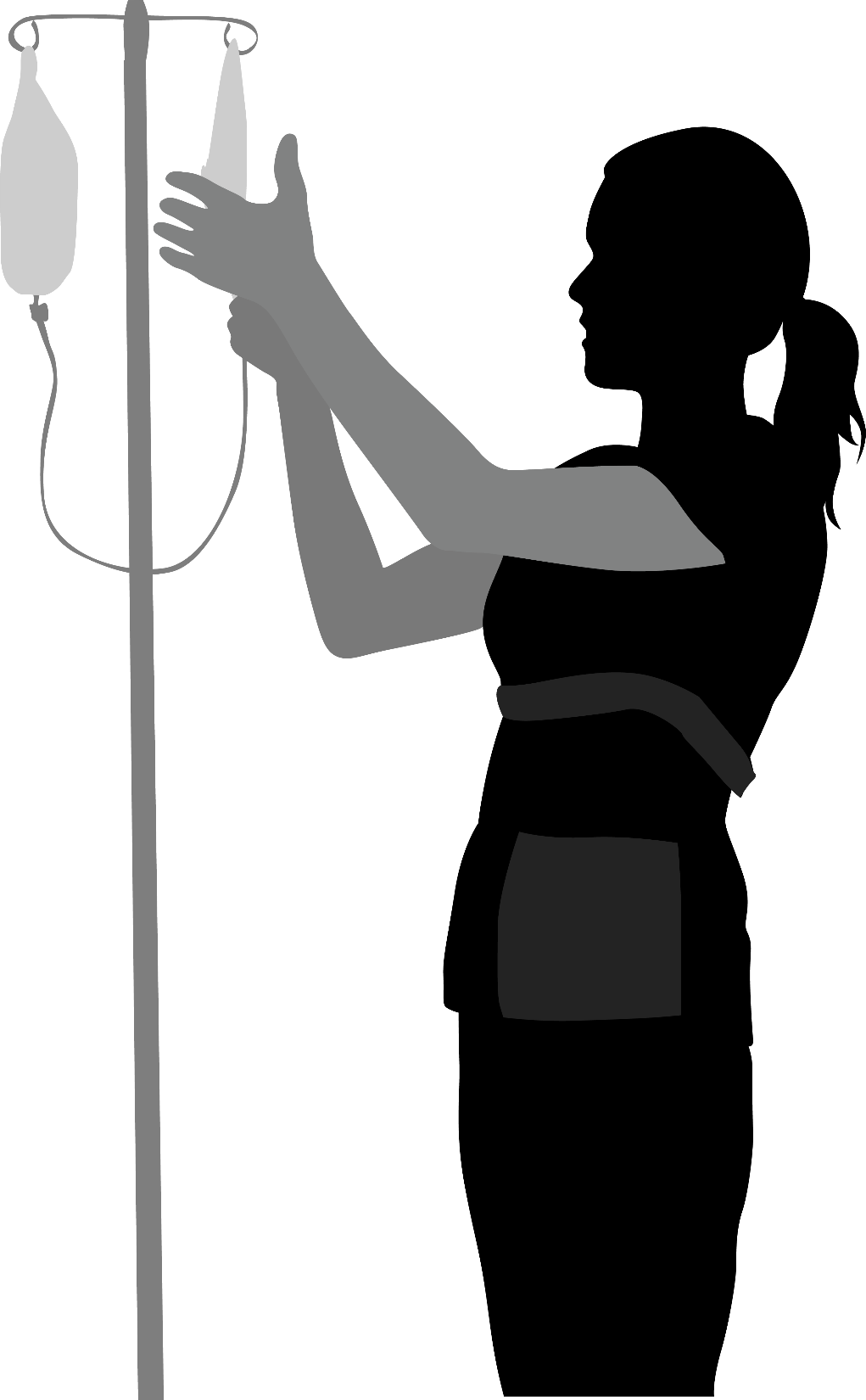 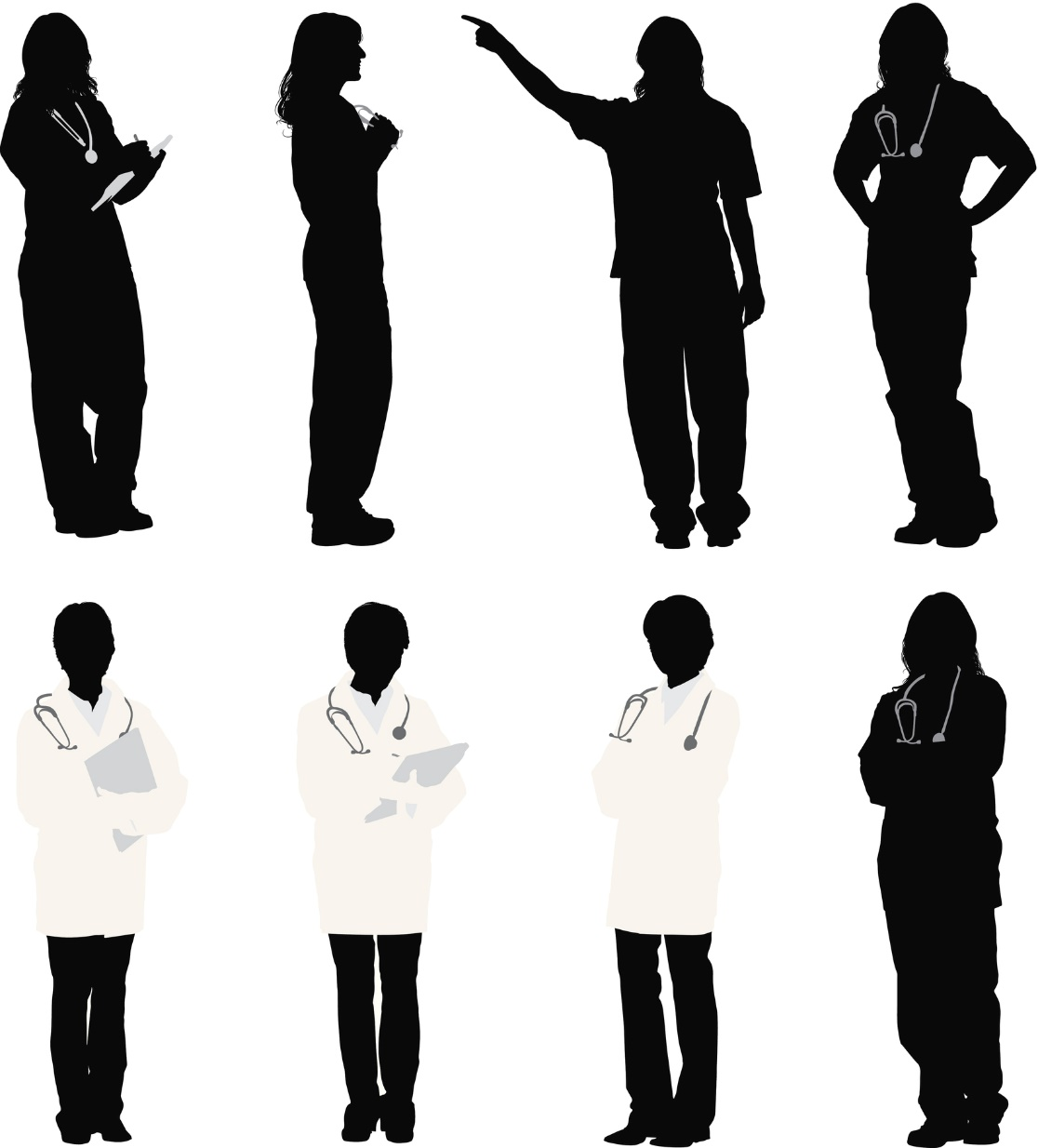 Obstetric HemorrhageMaster Case
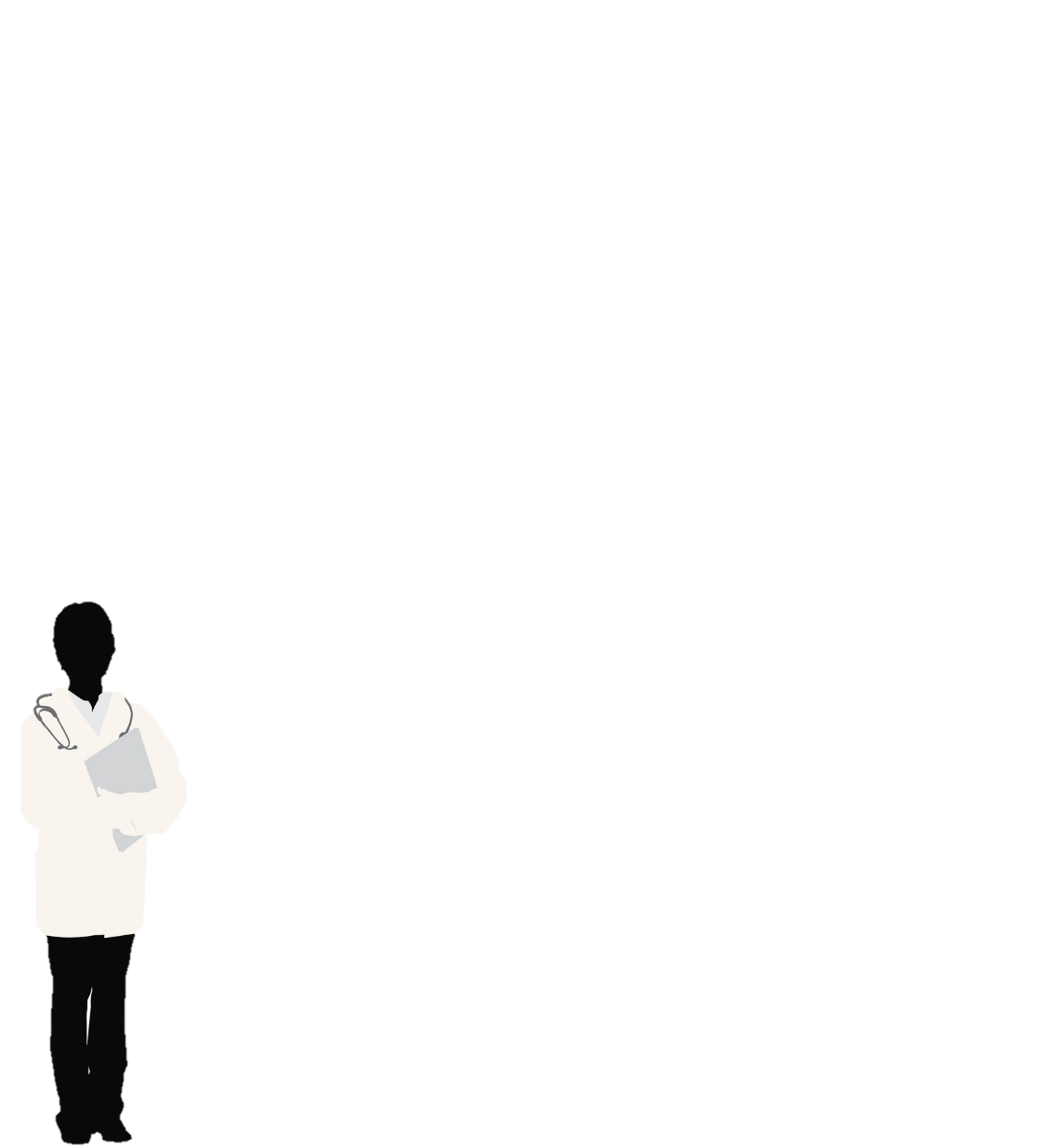 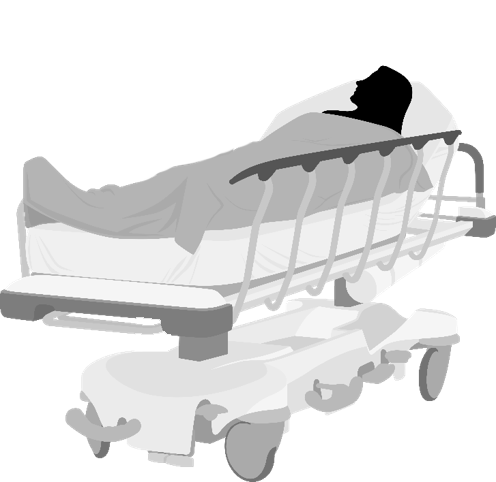 Dr. Sonentag also requests a Foley catheter, uterotonic agents, and an oxytocin bolus.
Allison, bedside nurse
Danielle Williams, the patient
Dr. Sonentag, obstetrician
24
[Speaker Notes: SCRIPT
Dr. Sonentag notes active bleeding from the vagina, with an atonic uterus noted on abdominal exam. The bed is broken down once again, and Ms. Williams placed in lithotomy position after being informed. 

Bimanual exam is performed, noting profound uterine atony, active bleeding, and multiple blood clots in the uterine cavity. Dr. Sonentag asks Allison to first call for assistance. He then asks for a Foley catheter for bladder emptying, in addition to the uterotonic agents, and an oxytocin bolus.]
We need materials and supplies!
The charge nurse, Tanya, immediately comes to the room to assist. The hemorrhage cart is requested to be brought to the bedside.
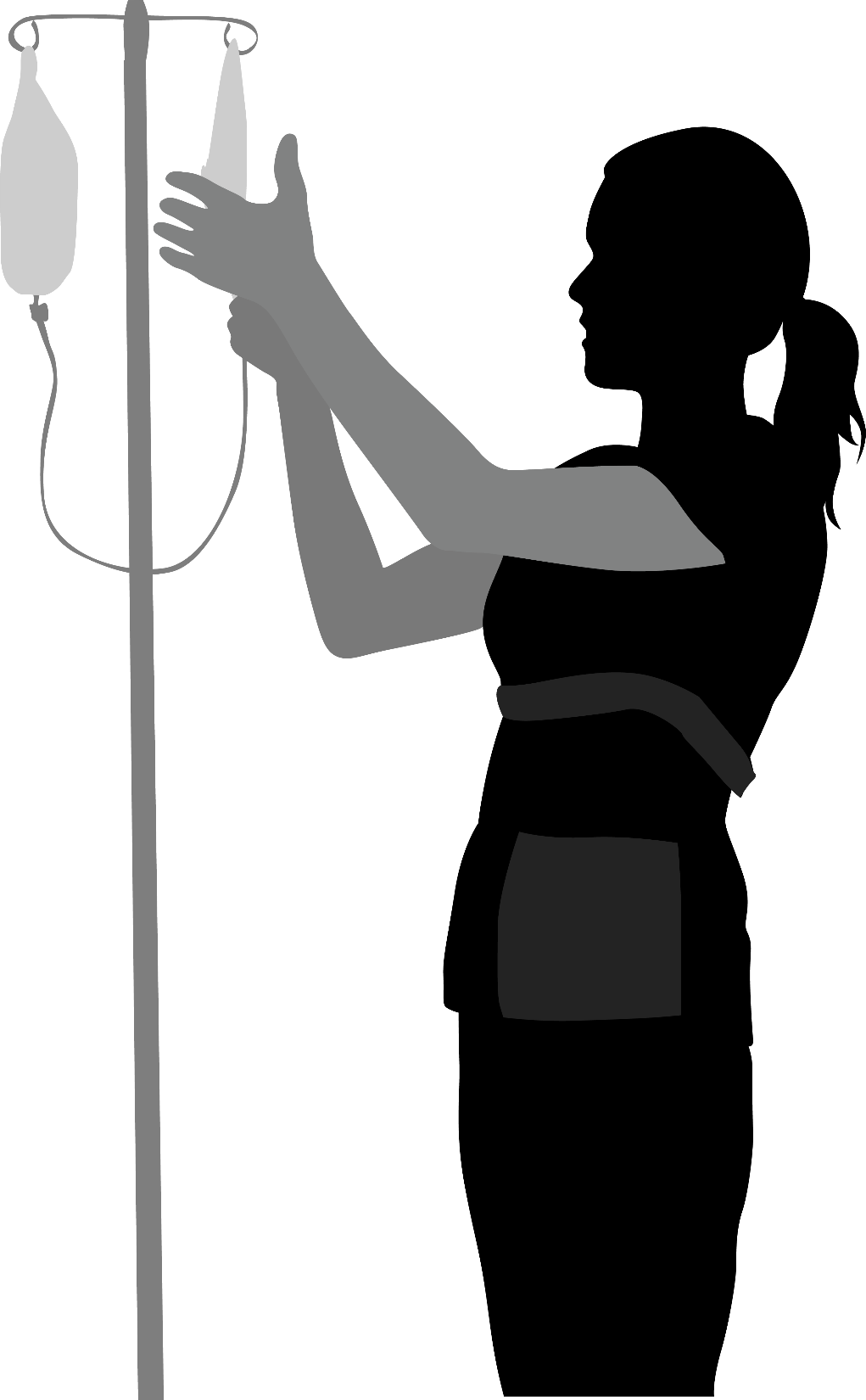 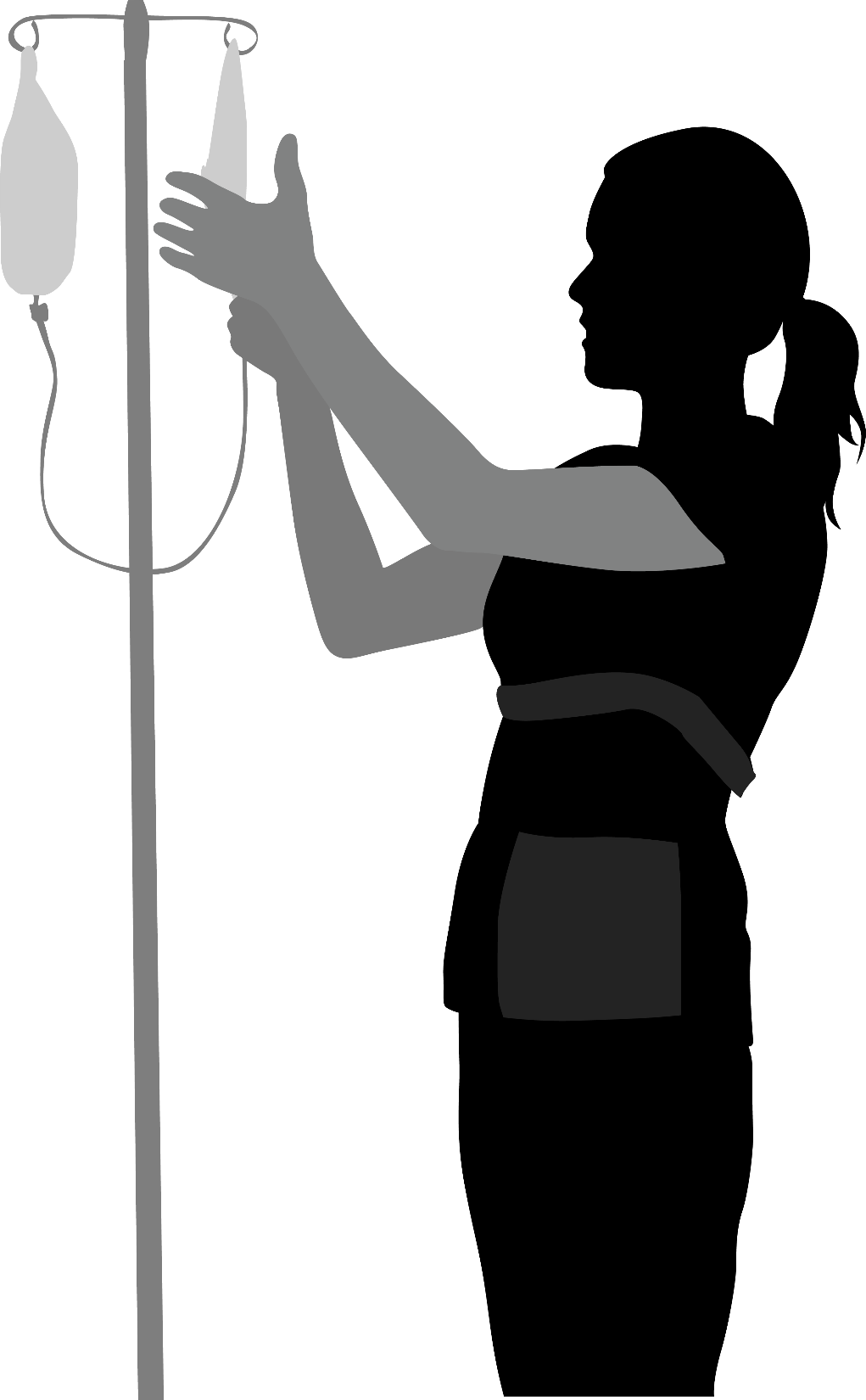 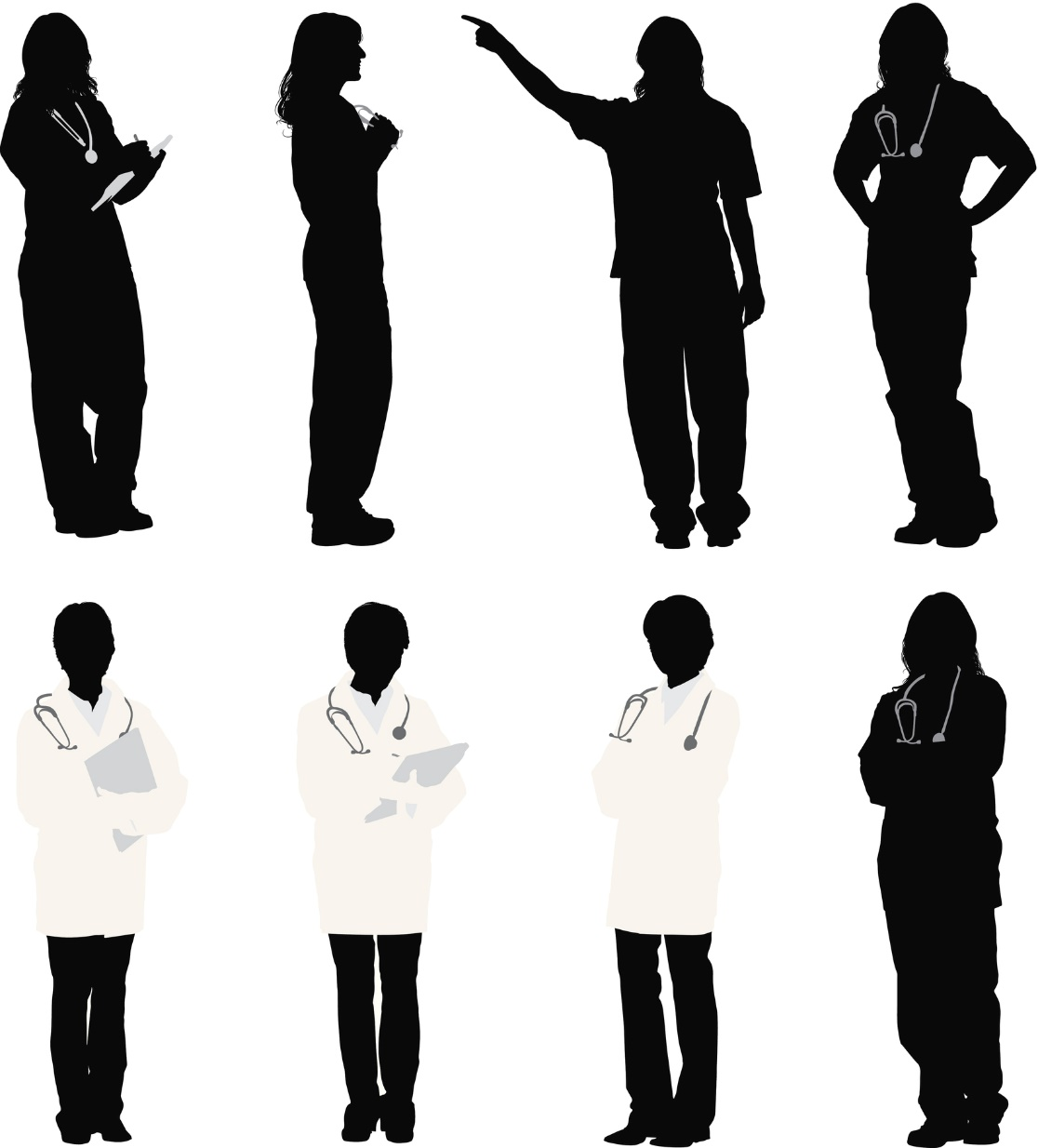 Obstetric HemorrhageMaster Case
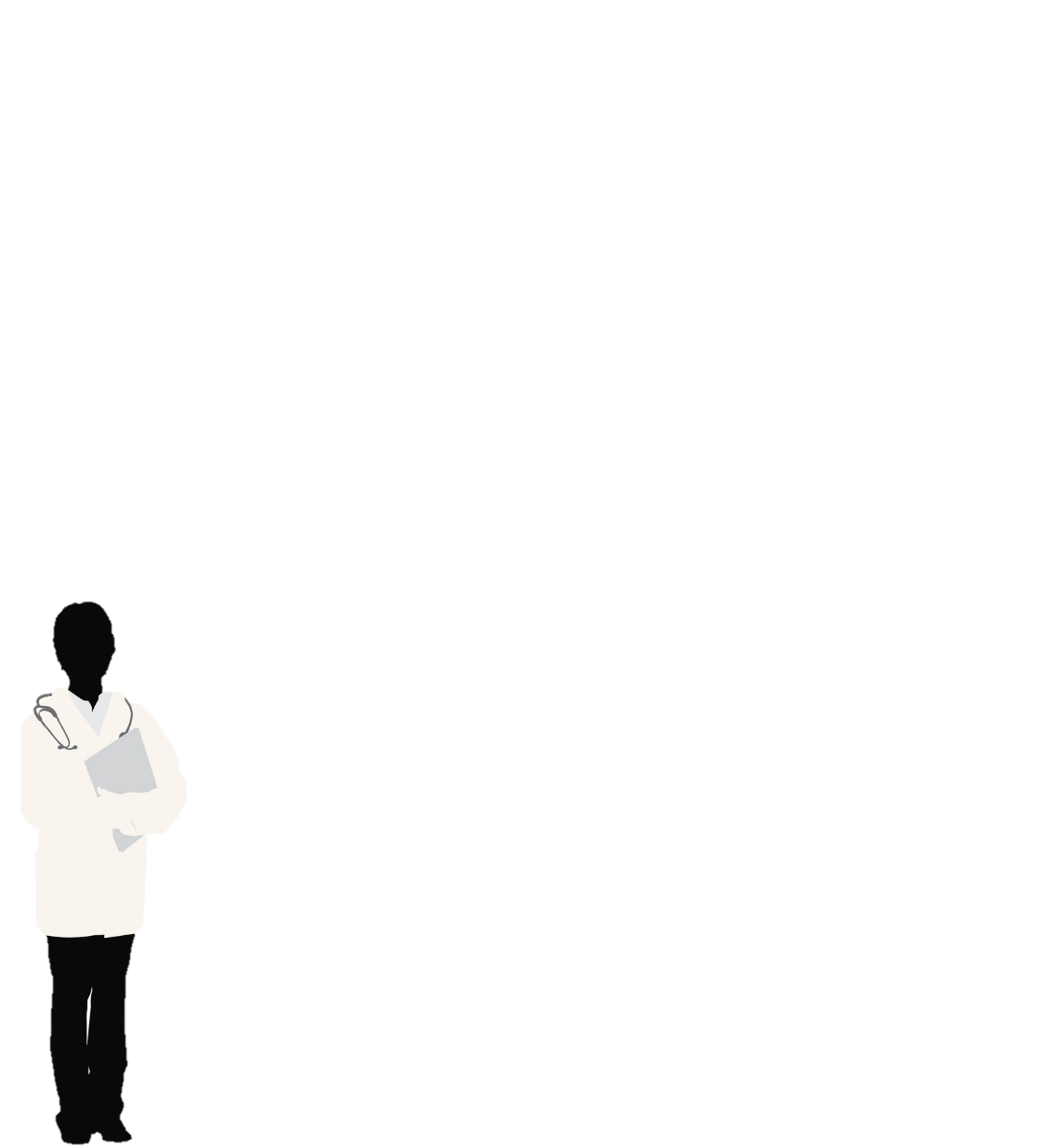 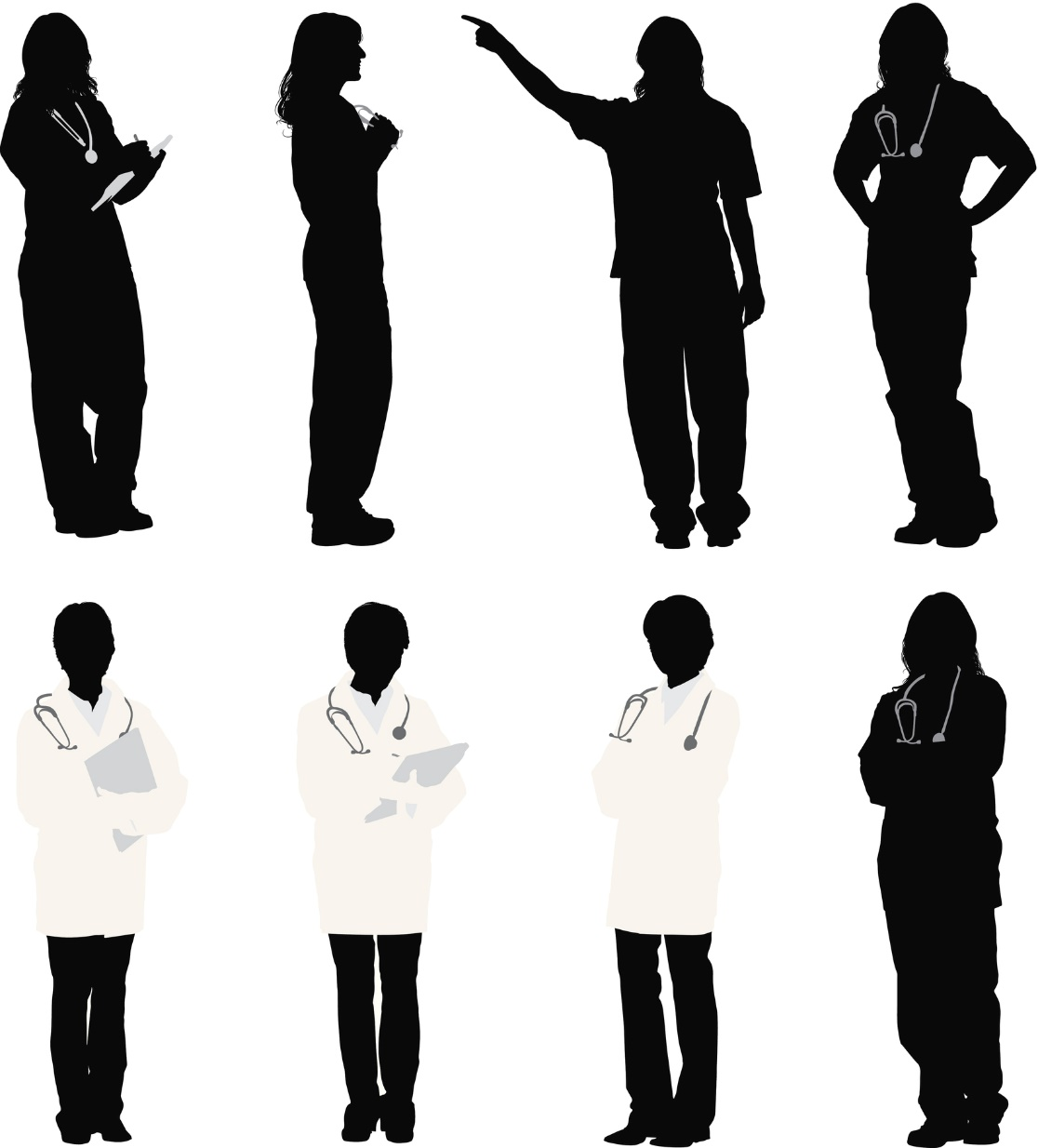 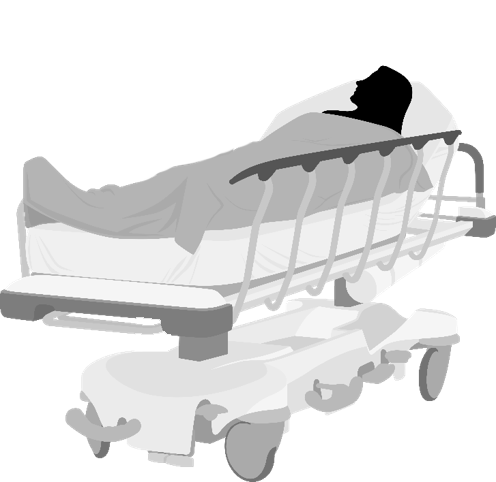 Allison, bedside nurse
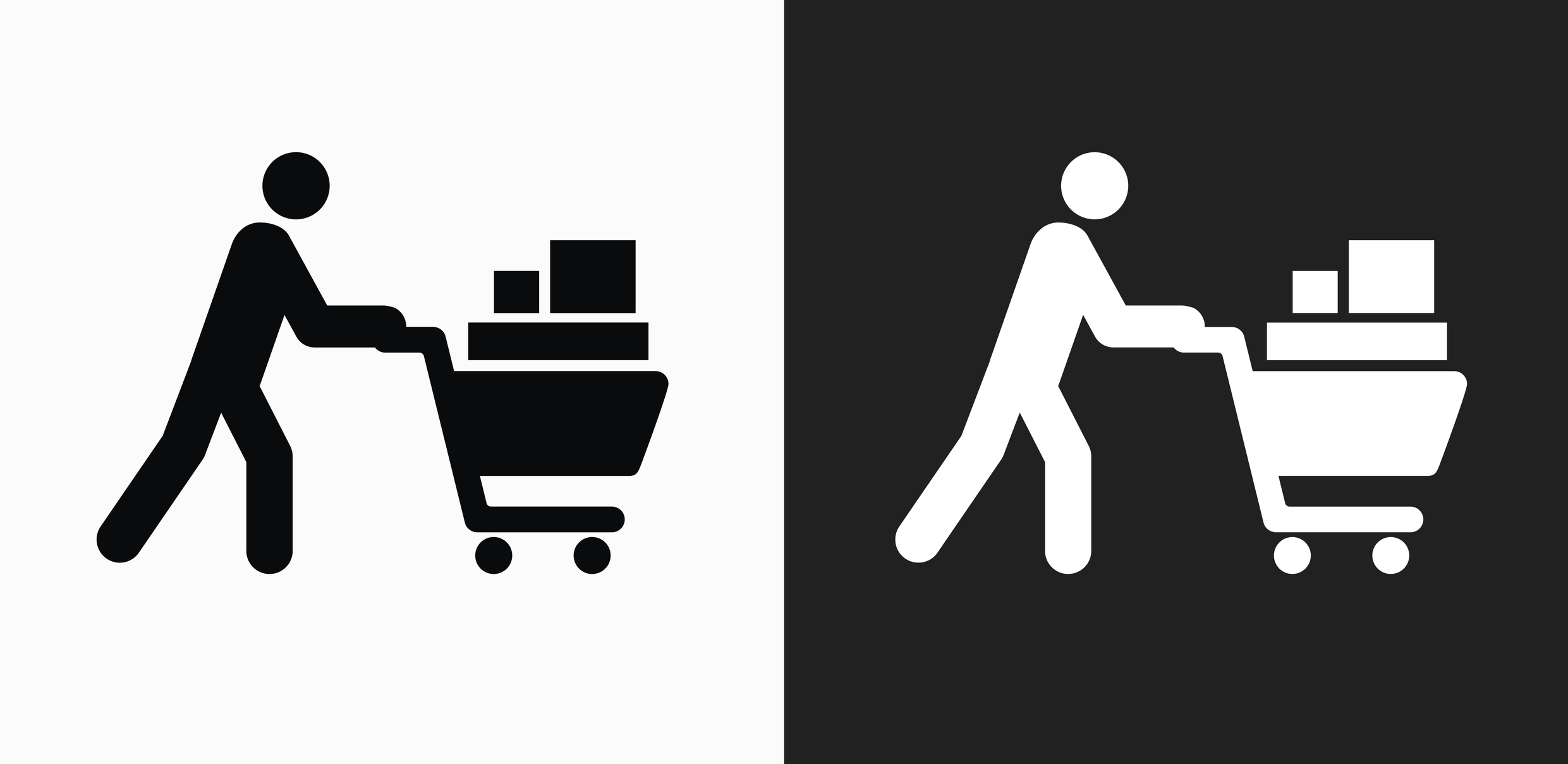 Danielle Williams, the patient
Tanya, charge nurse
Dr. Sonentag, obstetrician
25
[Speaker Notes: SCRIPT
Allison calls out to the front desk for the requested materials and supplies. Tanya brings the hemorrhage cart to the bedside, which included the necessary supplies, the checklist and instruction cards for medication dosing, intrauterine balloon placement, and compression stitches. She begins assisting immediately.]
I have placed a new peripheral IV. Should a fluid bolus be given?
Yes. I have also ordered blood products. Please make the OR aware in case we need to move there for further management. 
Ms. Williams, we may need to give you blood products or move you to the OR if the bleeding continues.
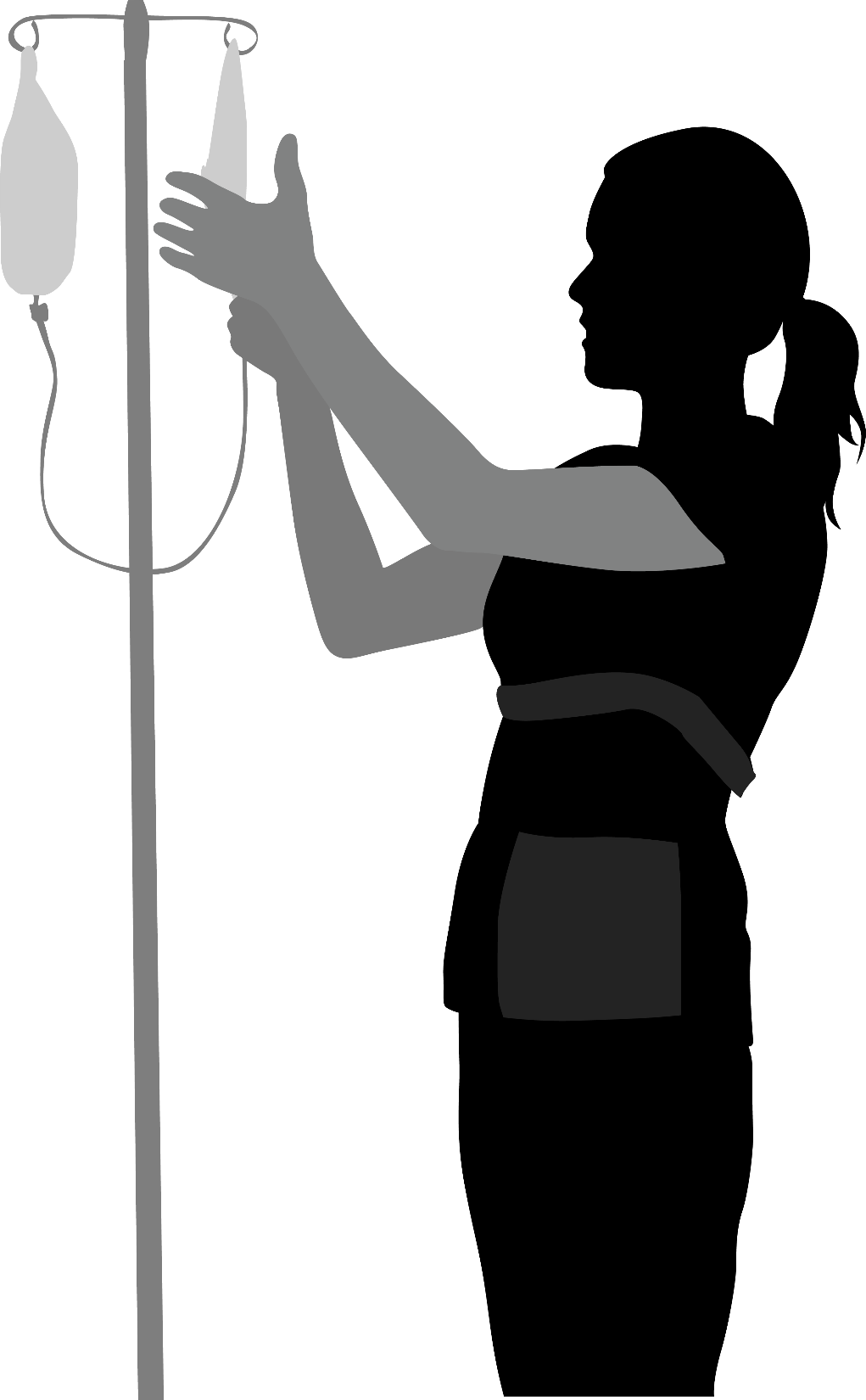 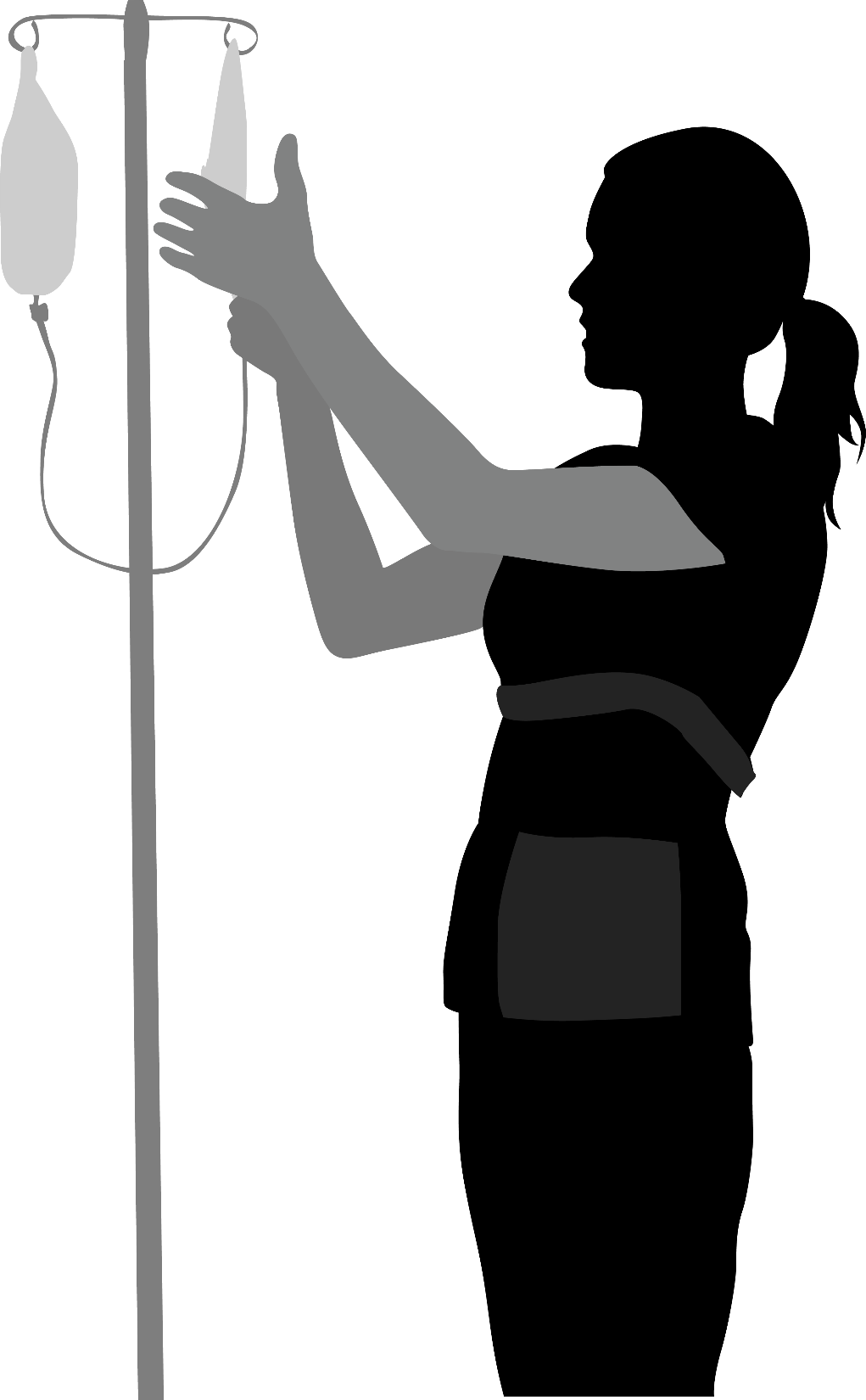 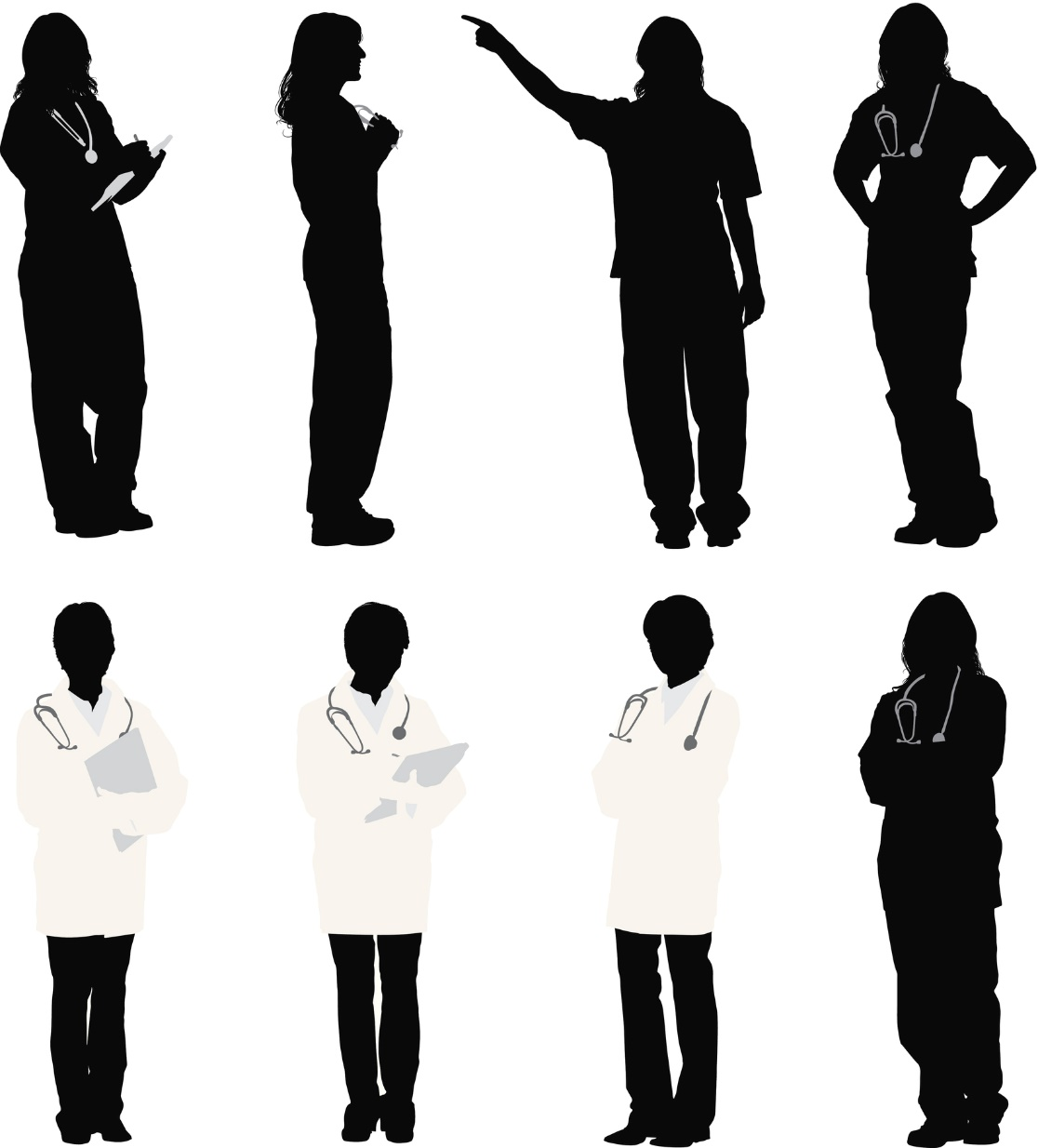 Dr. Sonentag, obstetrician
Obstetric HemorrhageMaster Case
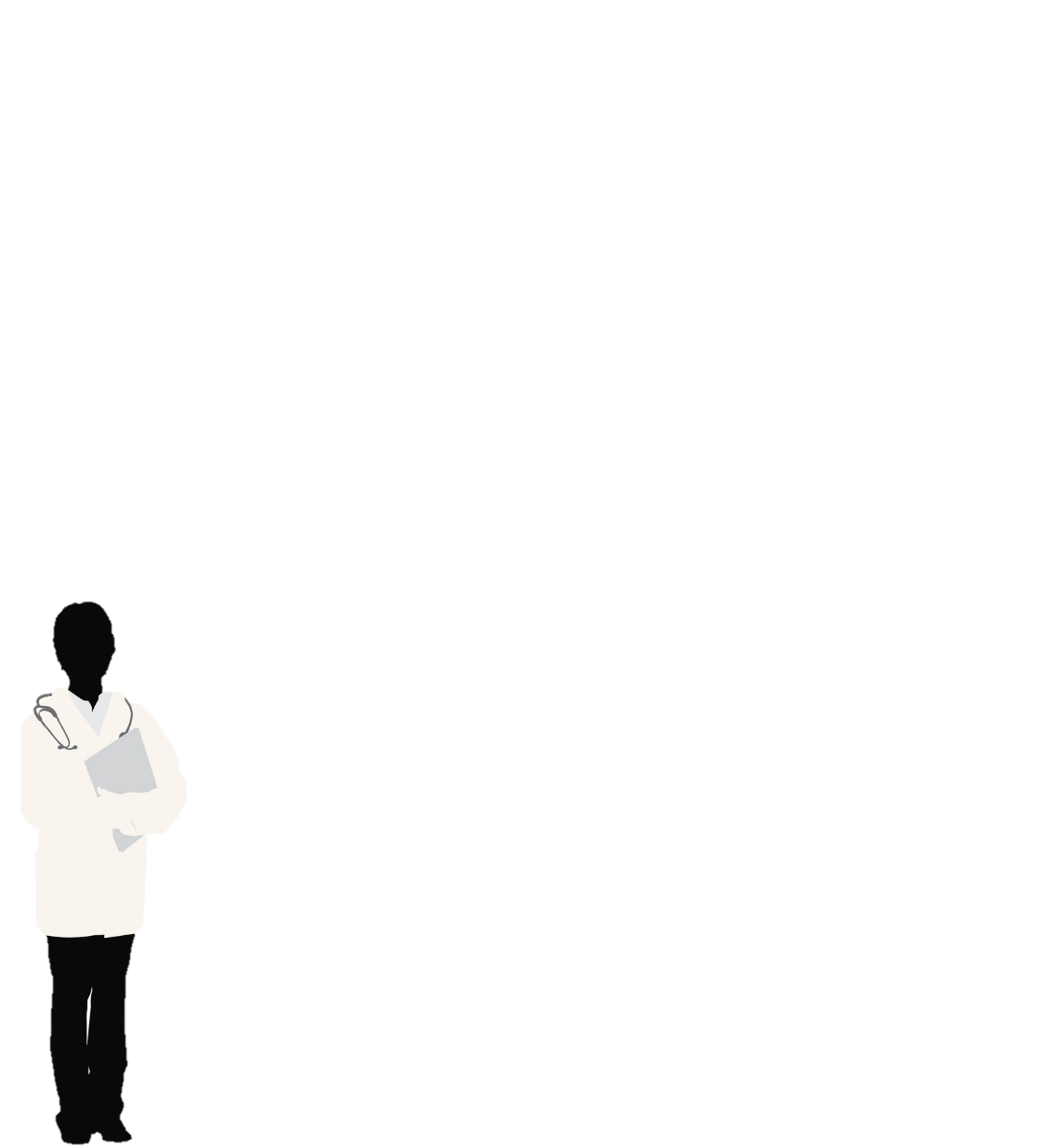 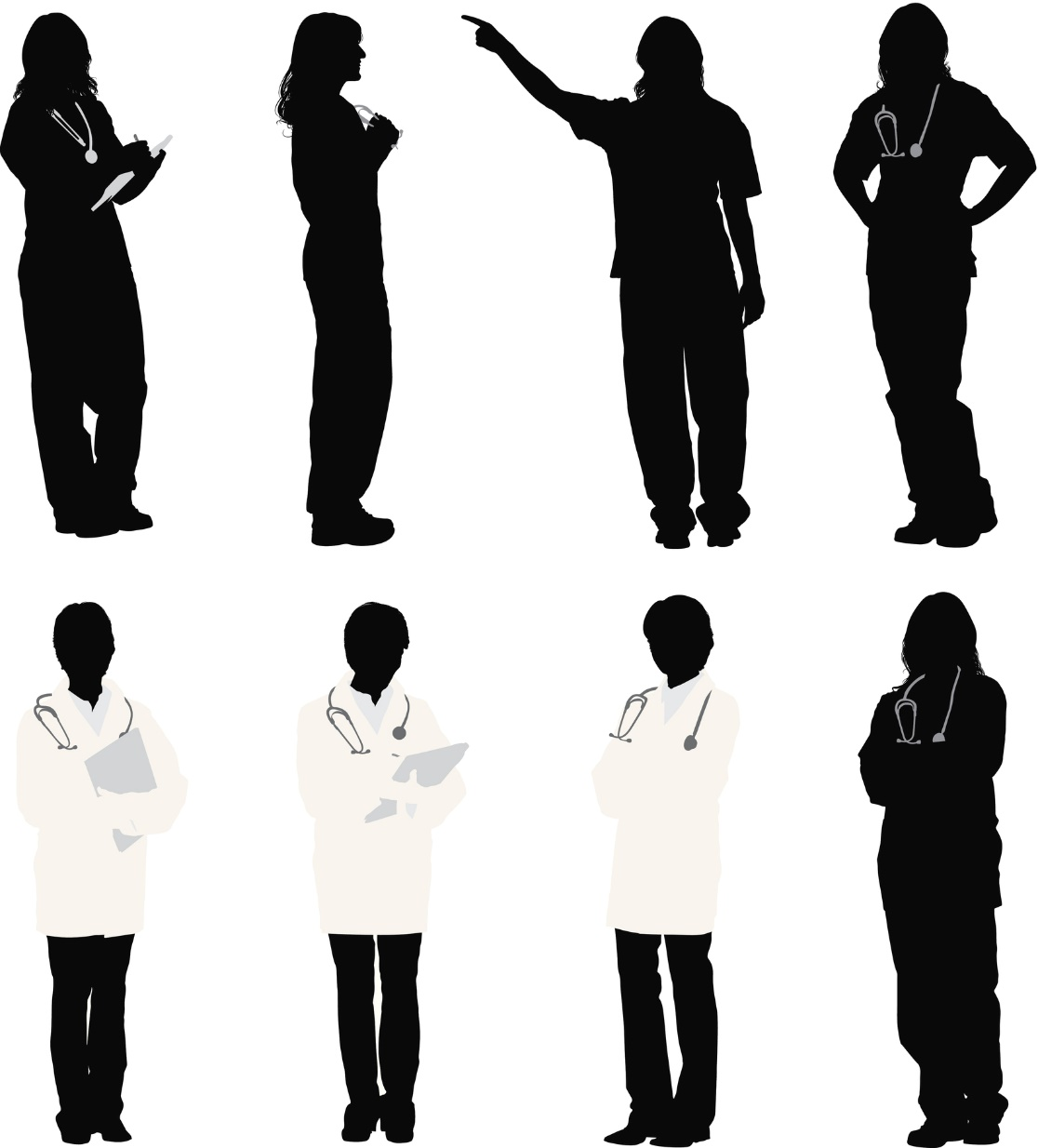 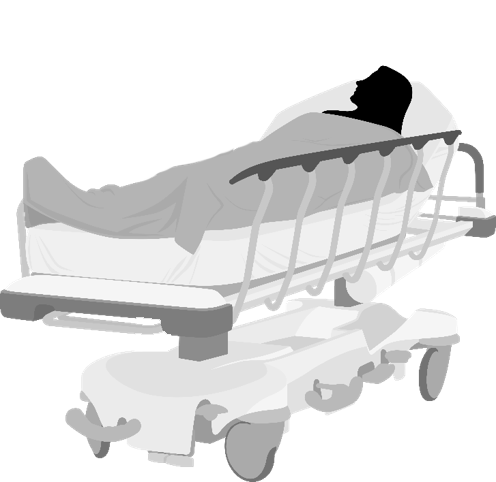 While this is ongoing, Dr. Sonentag performs bimanual uterine massage and compression, but atony continues with active vaginal bleeding.
Allison, L&D nurse
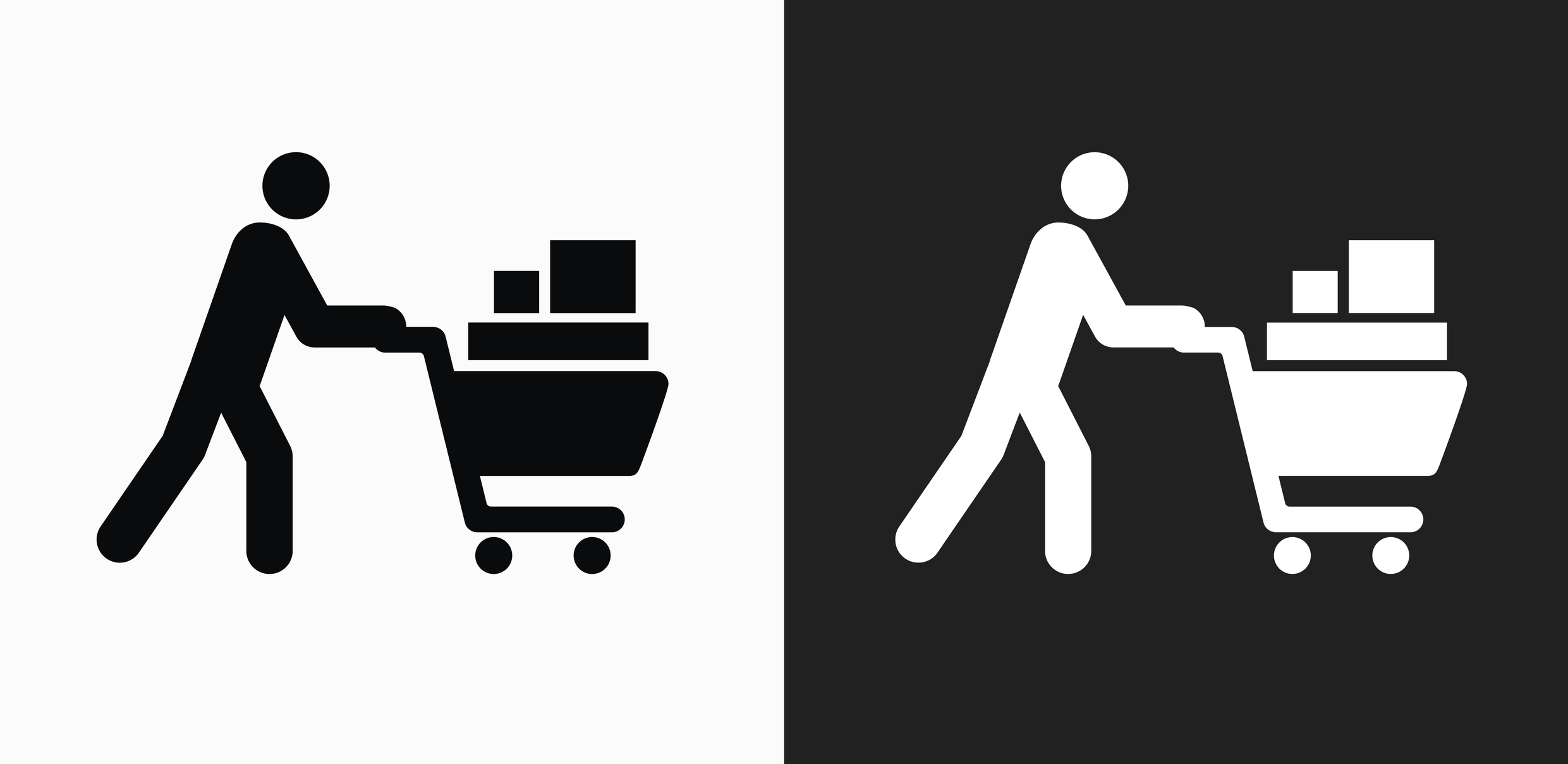 Danielle Williams, the patient
Tanya, charge nurse
26
[Speaker Notes: SCRIPT
A new peripheral IV is started, and Allison asks Dr. Sonentag if a fluid bolus should be given. He replies affirmatively, indicates he has already ordered blood products, and asks Allison to make the OR aware in case they need to move there for further management.  
 
While this is ongoing, Dr. Sonentag performs bimanual uterine massage and compression, but atony continues with vaginal bleeding.]
As the requested materials and supplies arrive, the decision is made to administer 250 mcg of carboprost tromethamine (Hemabate®), IM.
Allison, please send STAT labs and notify the anesthesia team for assistance.
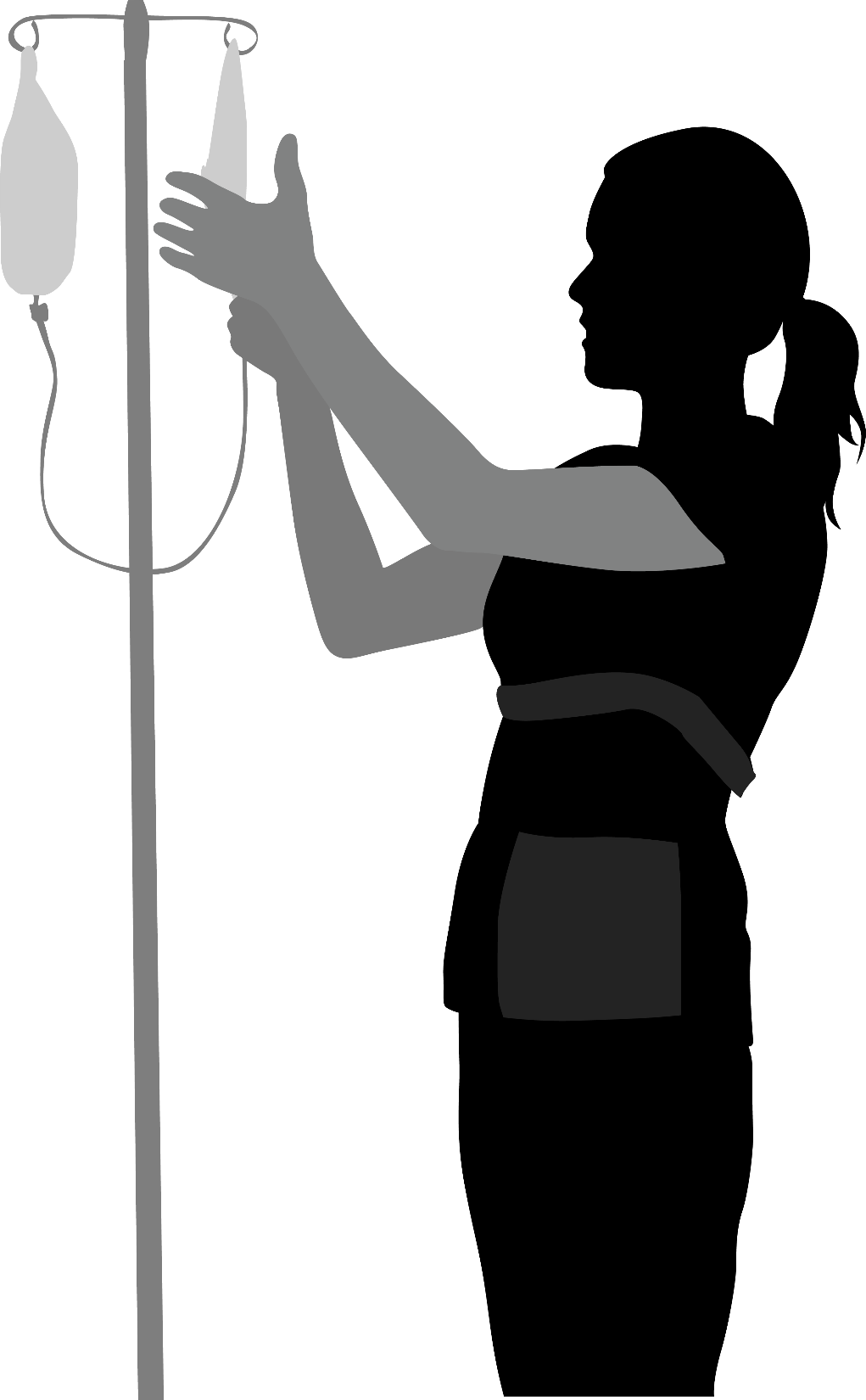 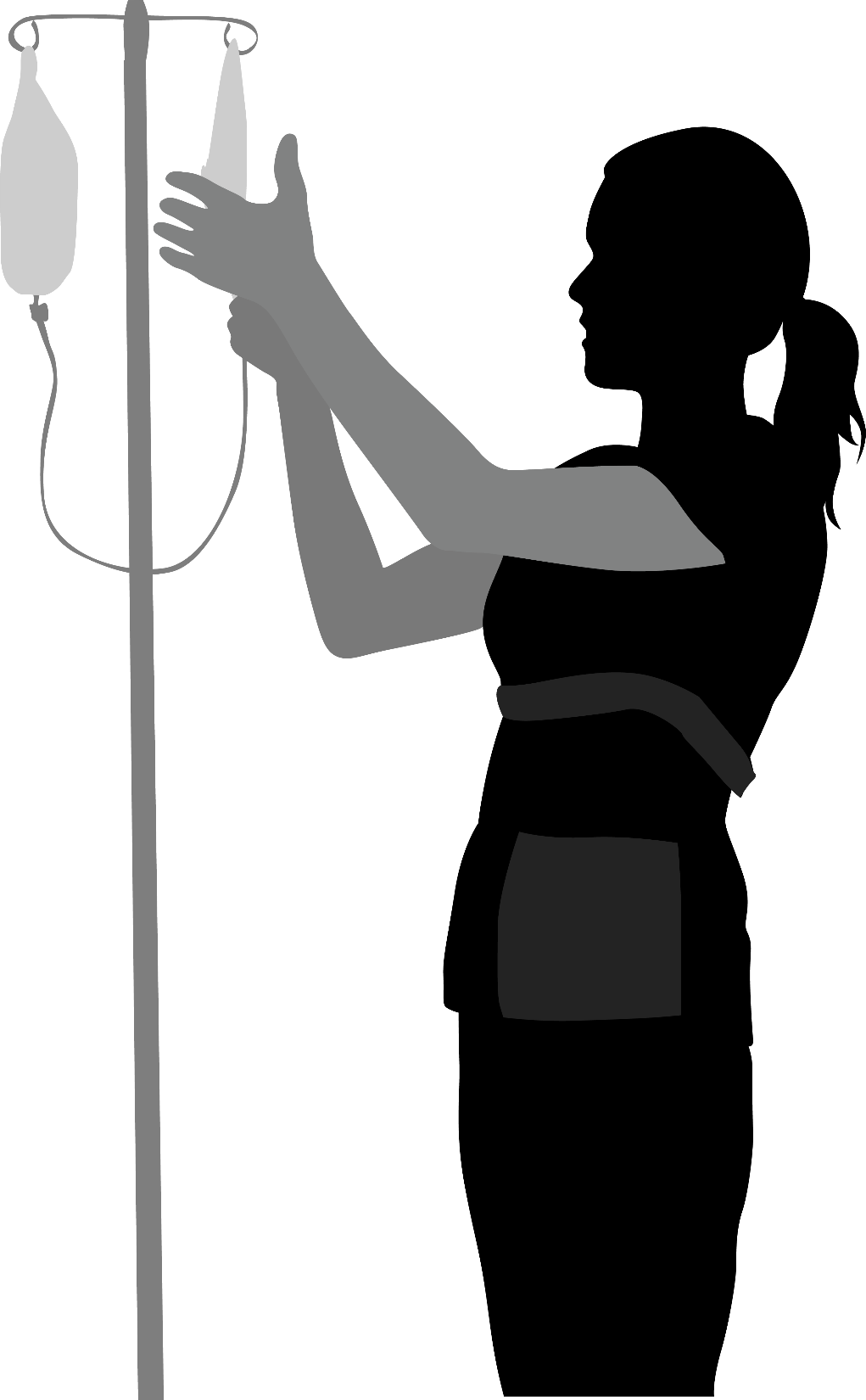 Allison, L&D nurse
Dr. Sonentag, obstetrician
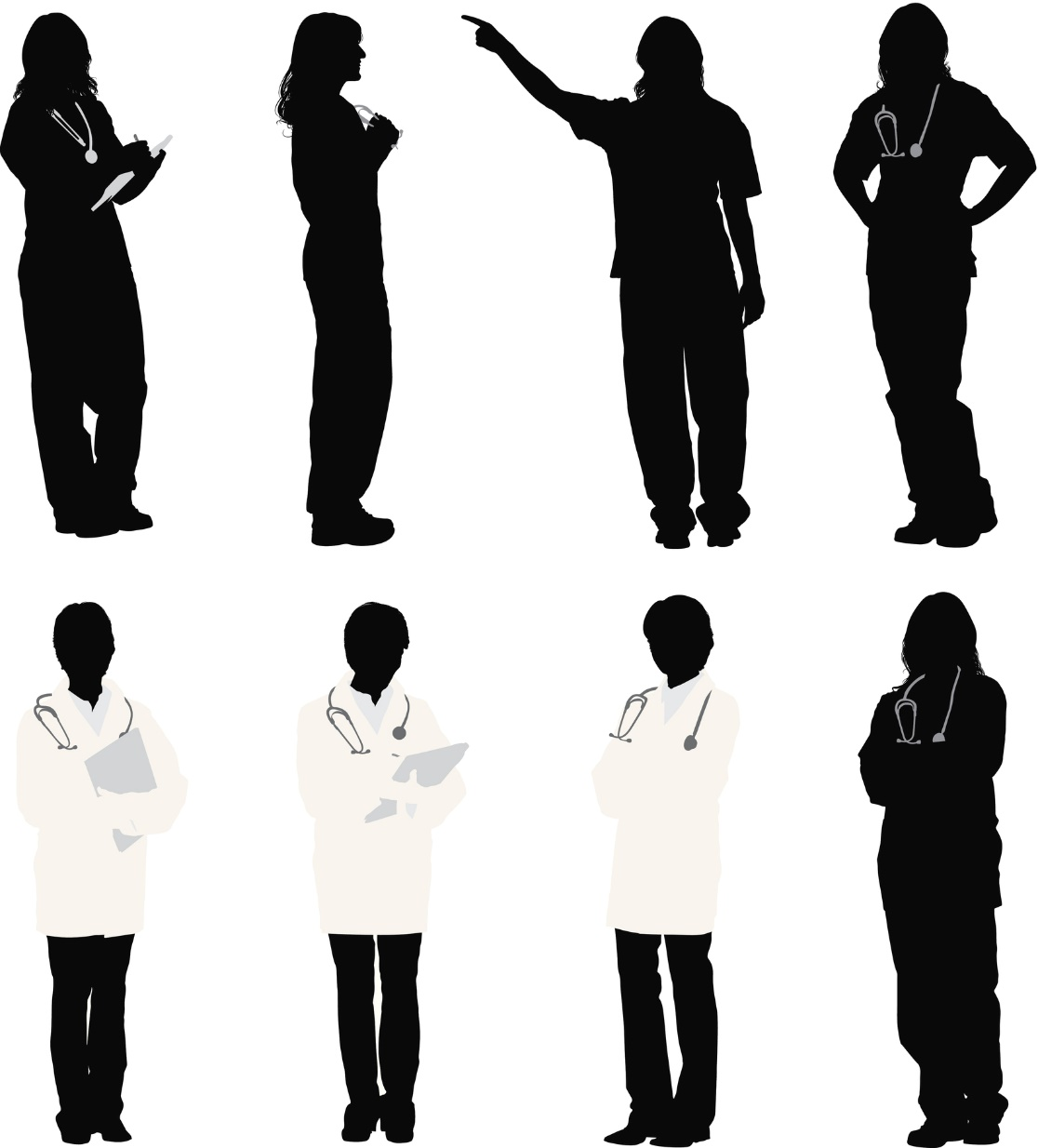 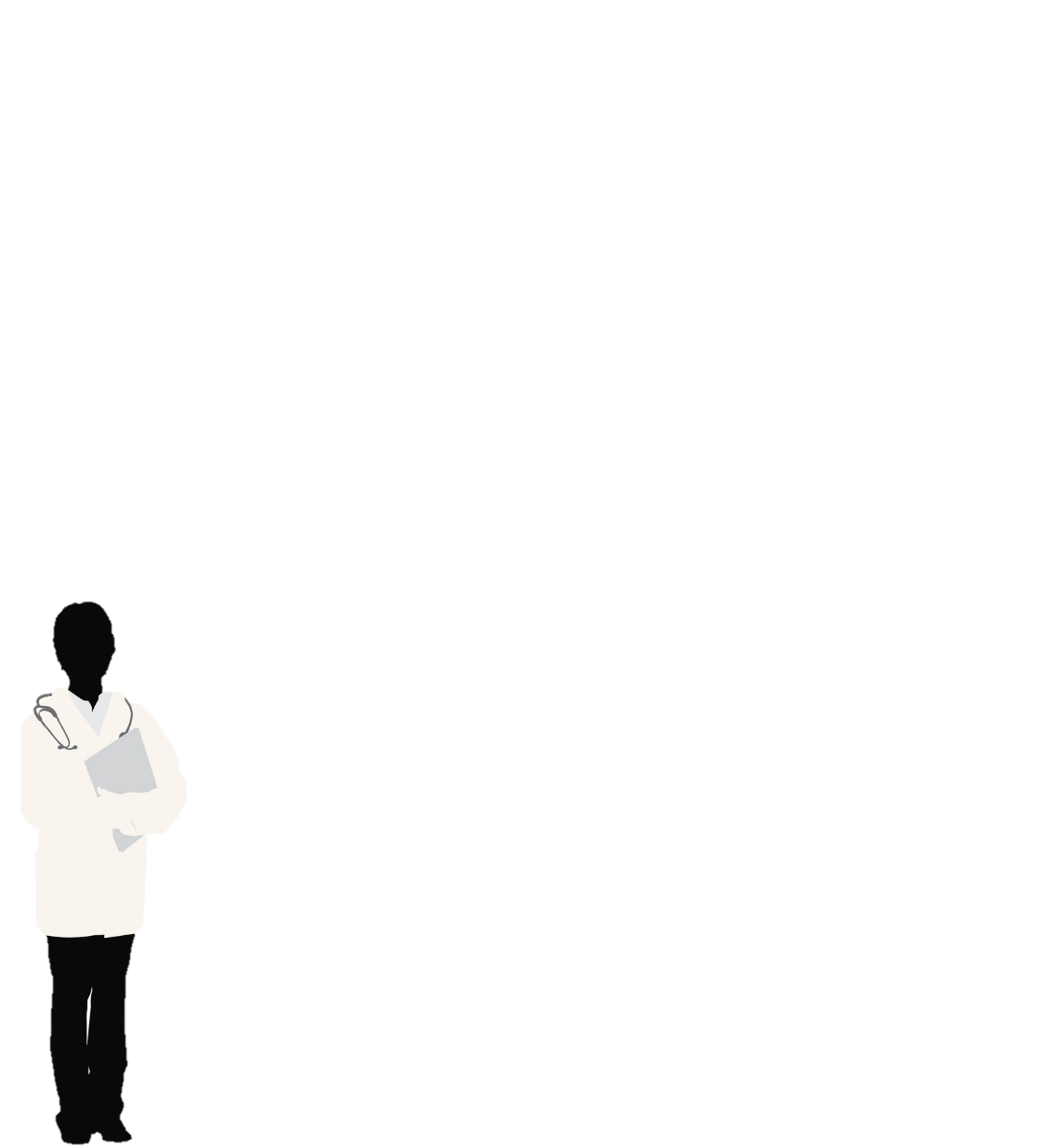 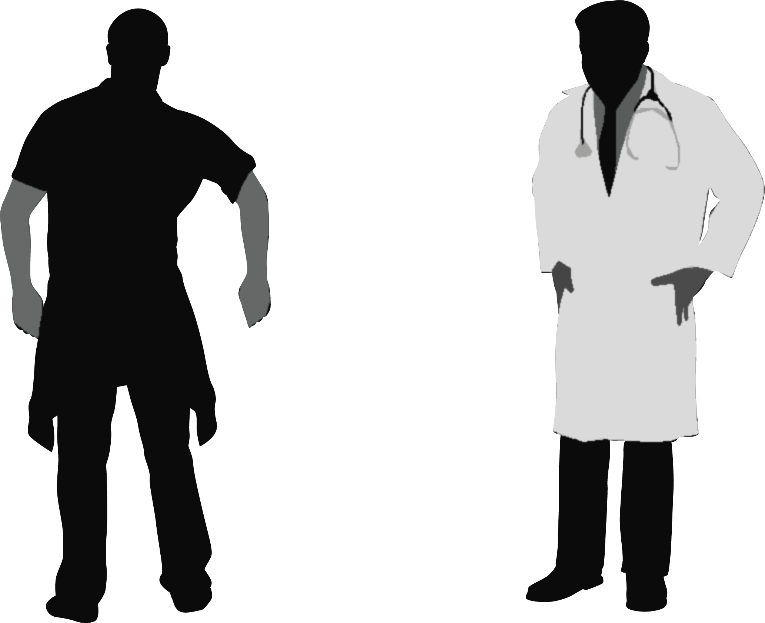 Obstetric HemorrhageMaster Case
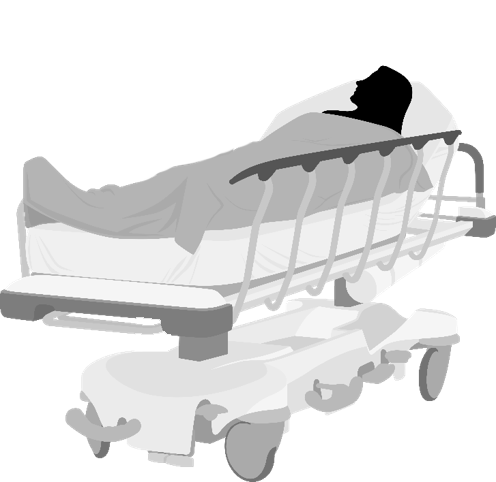 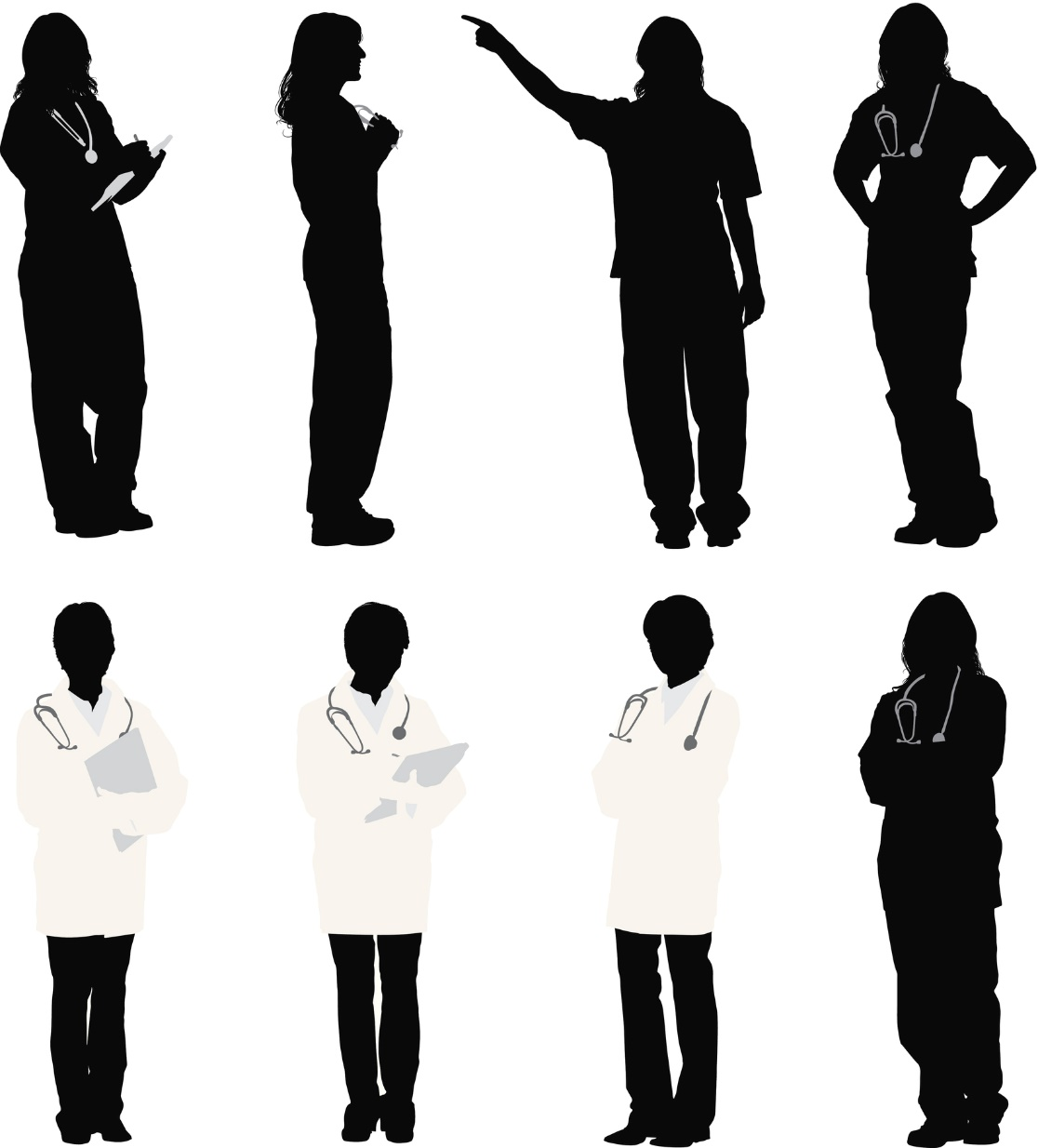 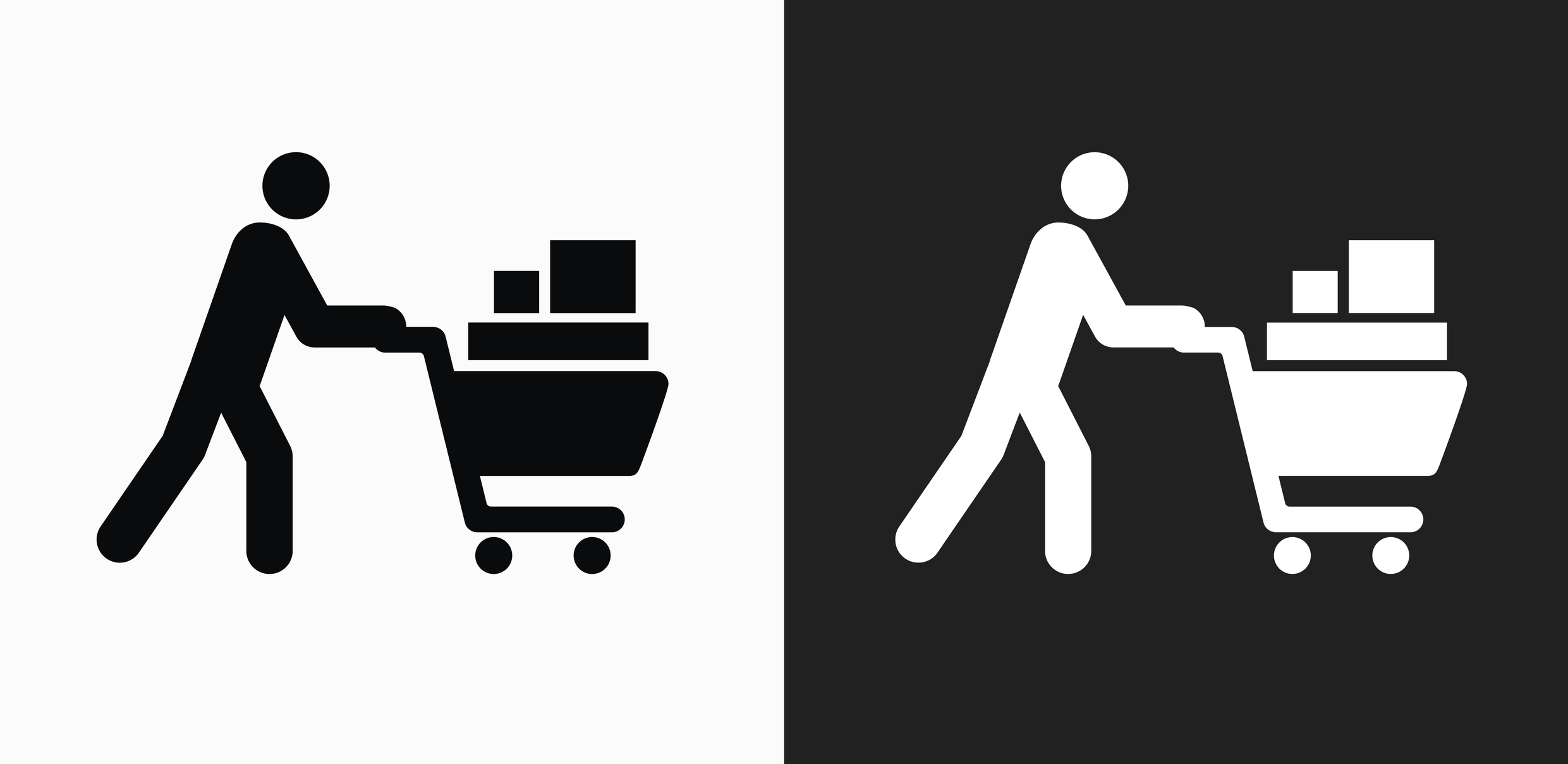 Tanya, charge nurse
Dr. Larsen, anesthesiologist
Danielle Williams, the patient
Dr. Sonentag continues fundal and bimanual massage and requests STAT labs. The L&D anesthesia team presents to the room to assist. Bleeding continues for more than 10 minutes post-carboprost tromethamine (Hemabate) administration, but at a slower pace.
27
[Speaker Notes: SCRIPT
As the requested materials and supplies arrive, the decision is made to administer carboprost tromethamine (Hemabate) at 250 mcg (0.25 mg),IM. 
 
Dr. Sonentag continues fundal and bimanual massage and requests Allison send STAT labs. The L&D anesthesia team is notified and presents to the room to assist. The bleeding continues for more than 10 minutes post-carboprost tromethamine (Hemabate) administration, but at a slower pace.]
Ms. Williams’ vitals are checked again, showing a heart rate of 135 and a blood pressure of 94/49. Quantitative blood loss assessment was performed and found to be 1,250 cc total at this time. 1,000 mg of rectal misoprostol is administered, along with 2 units of pRBCs.
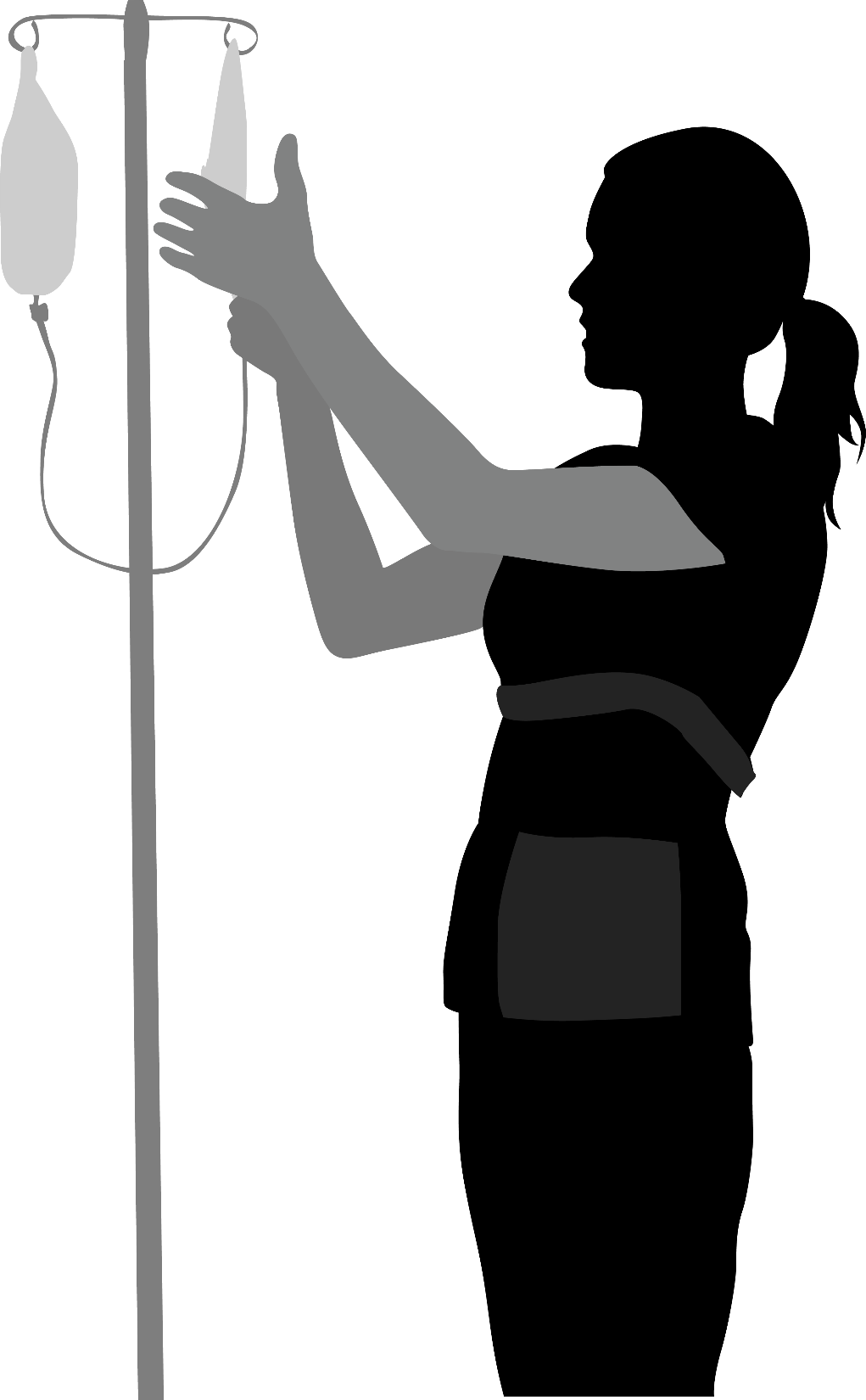 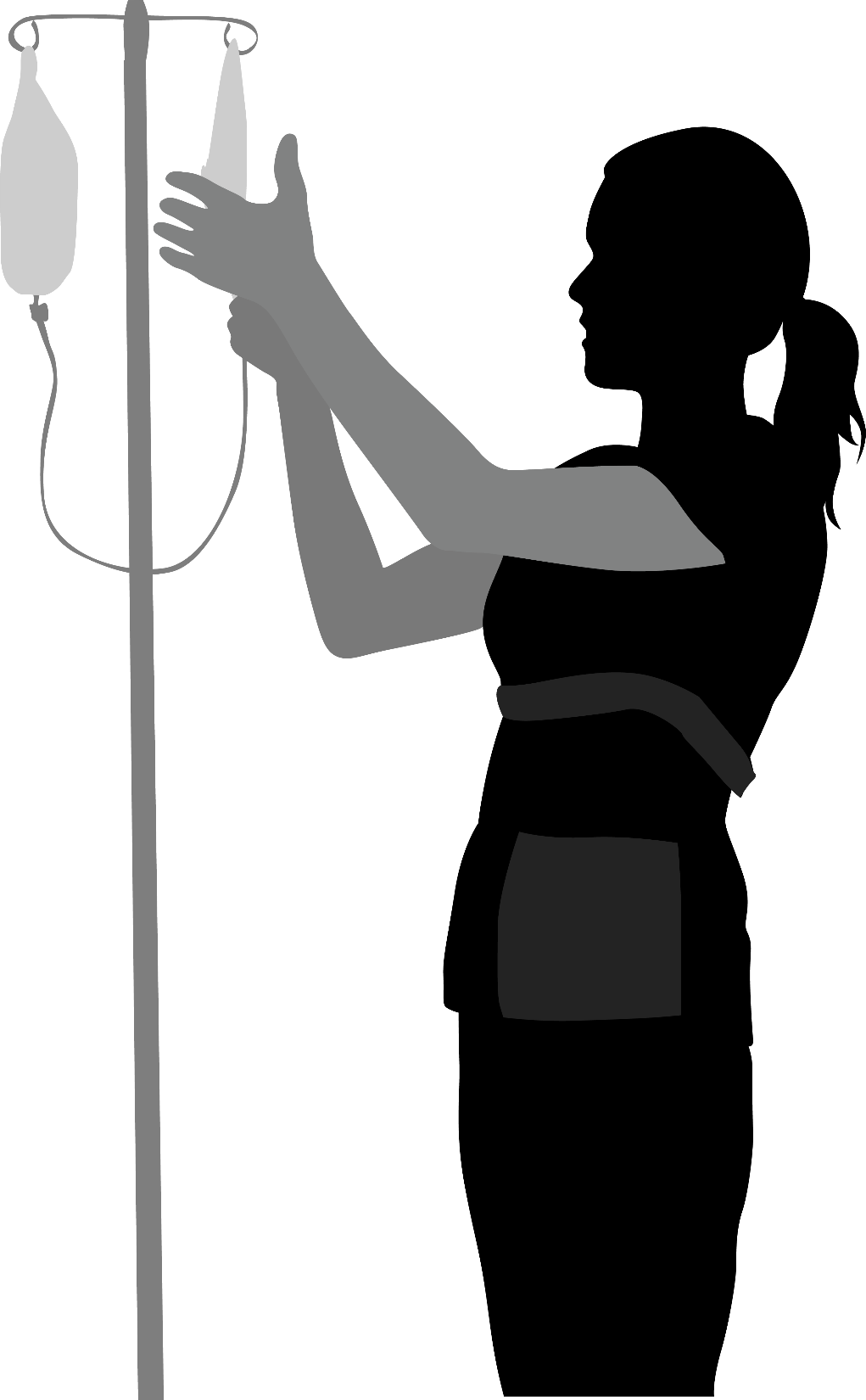 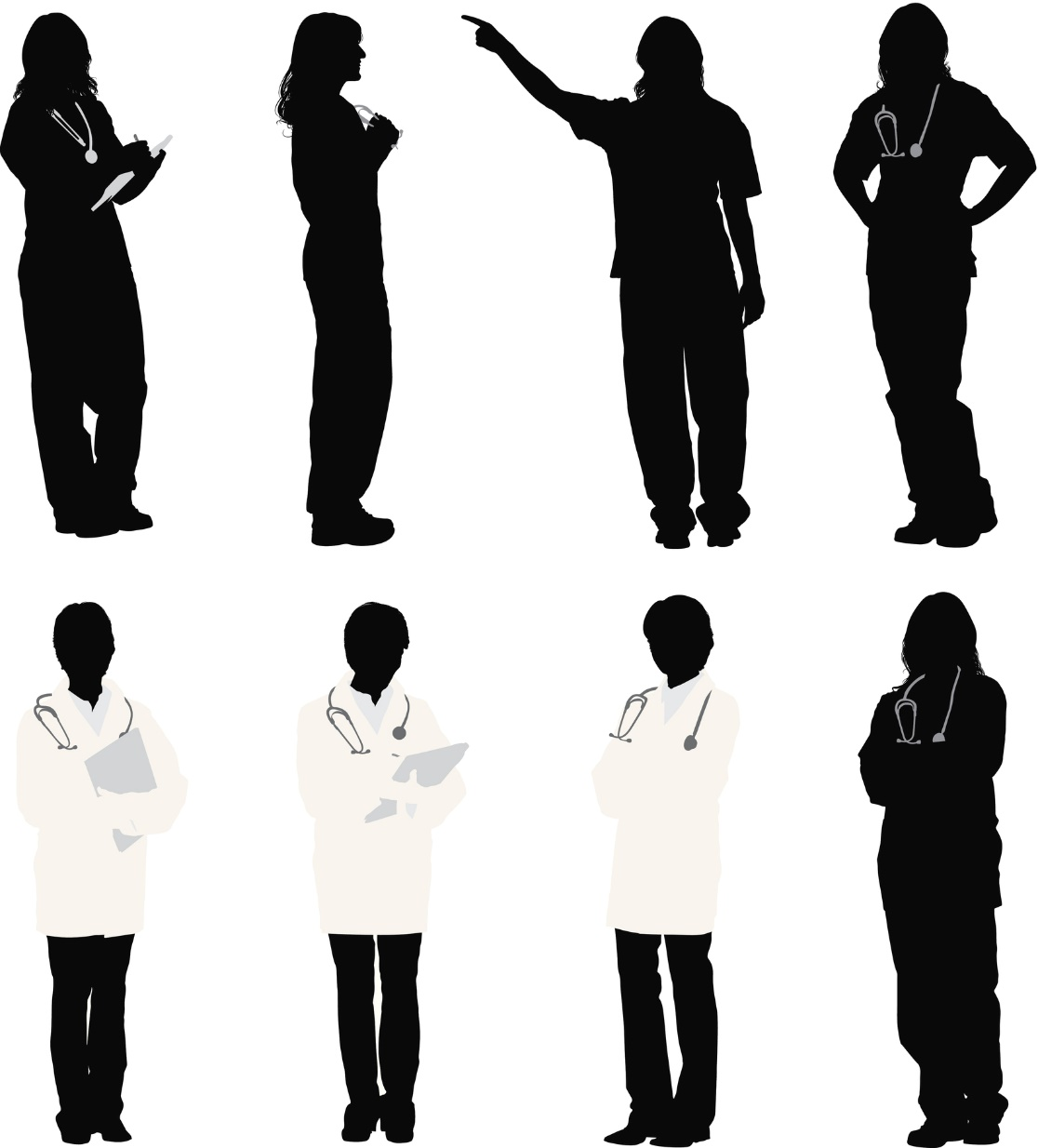 Dr. Sonentag, it’s been 10 minutes, and the uterus is becoming firmer with resolution of atony.
Obstetric HemorrhageMaster Case
Dr. Sonentag, obstetrician
Allison, L&D nurse
Dr. Larsen, anesthesiologist
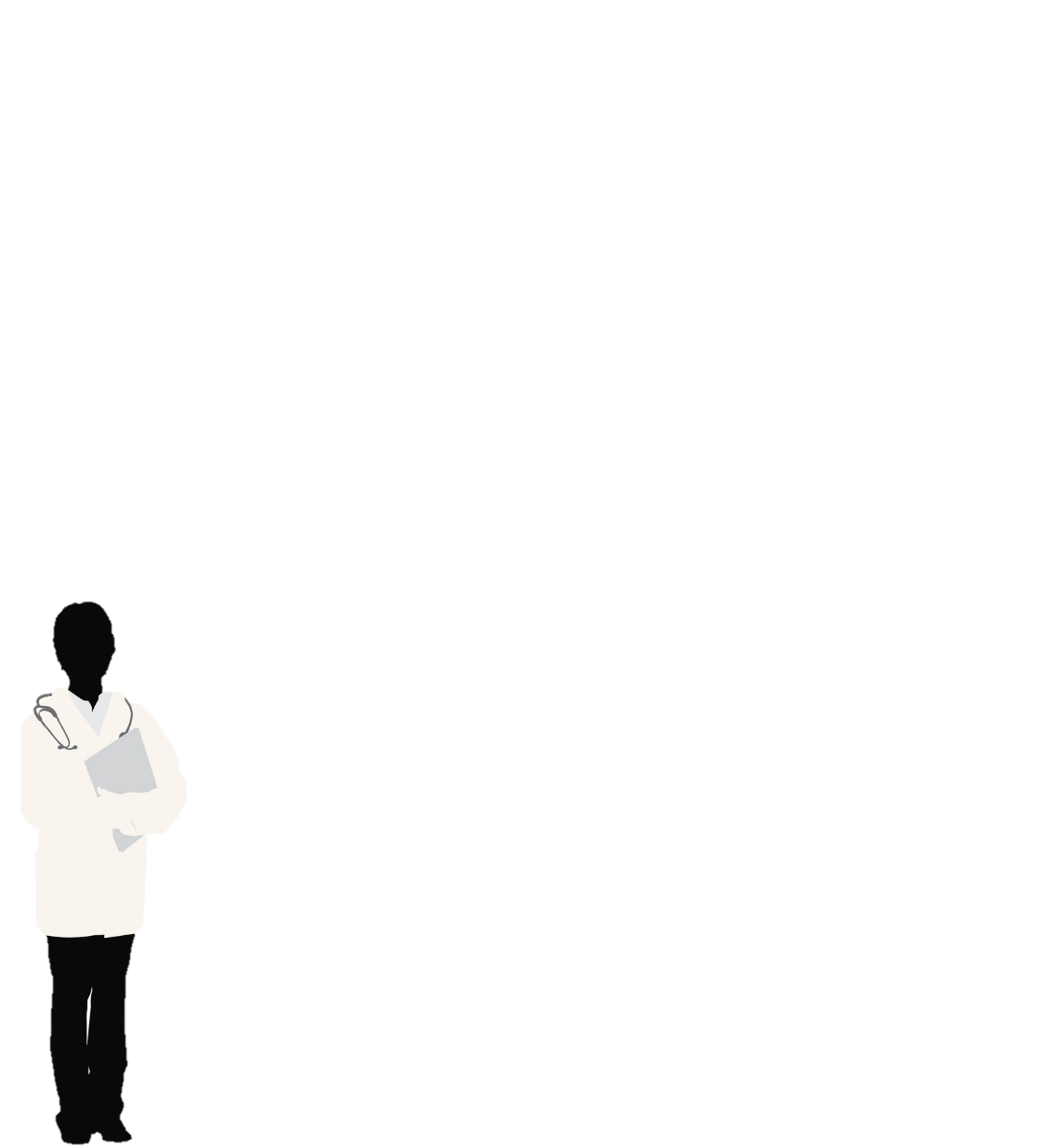 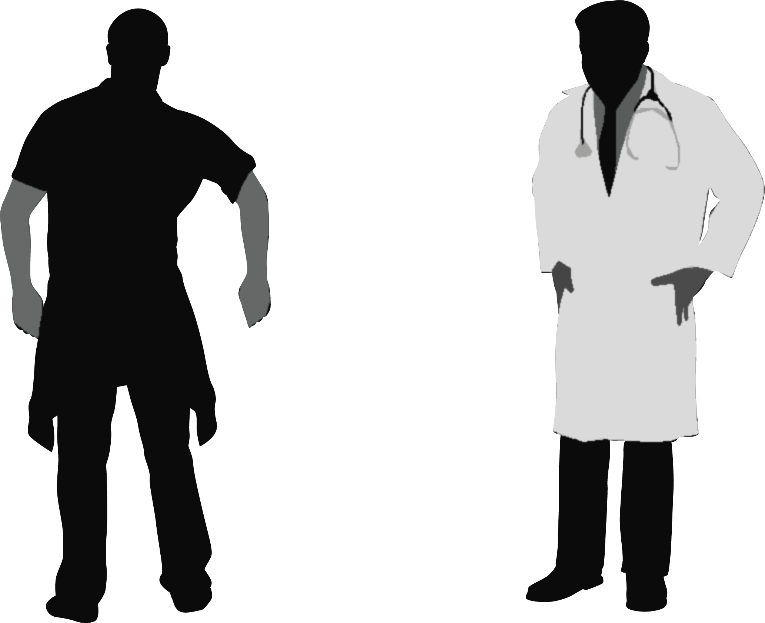 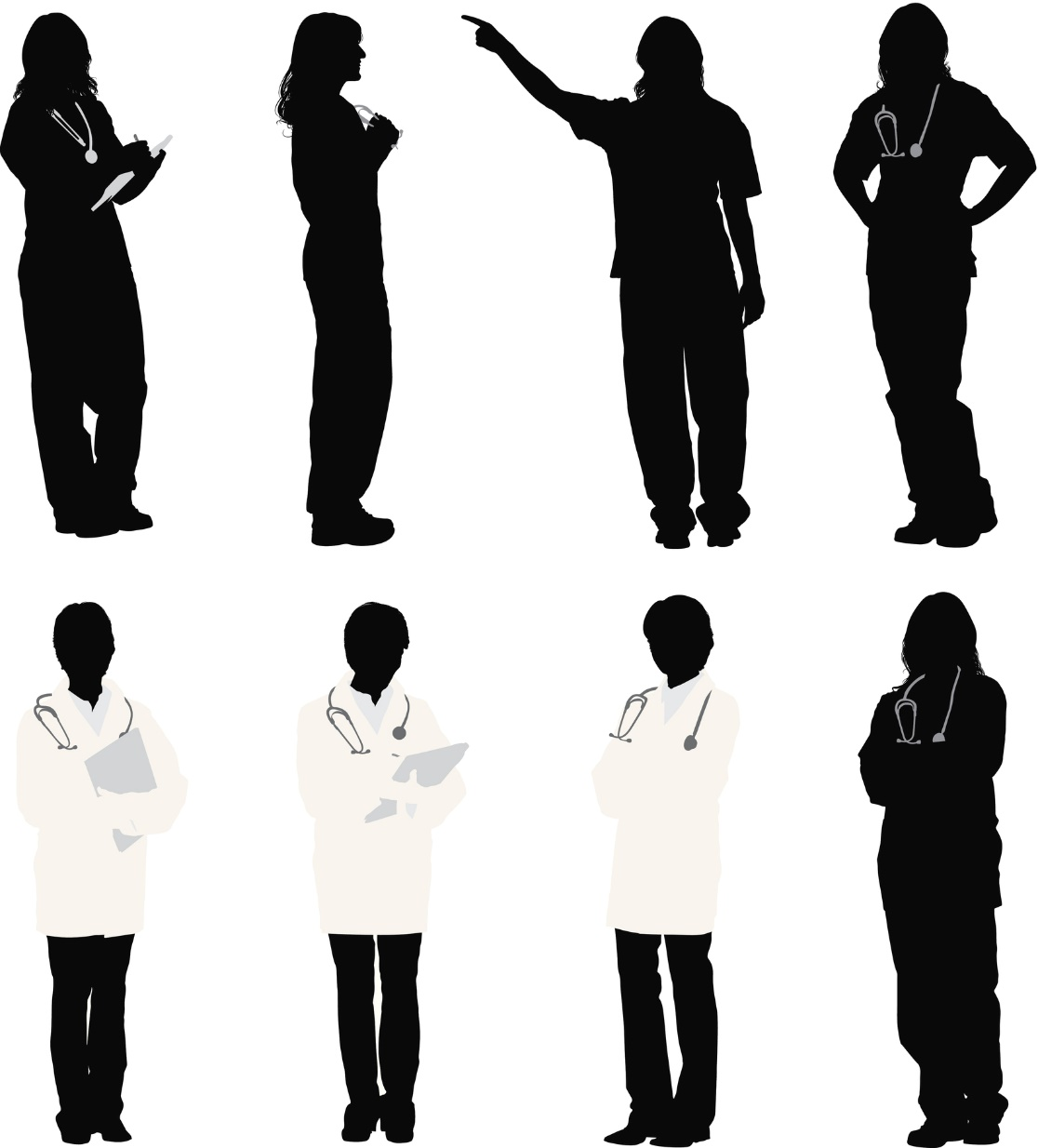 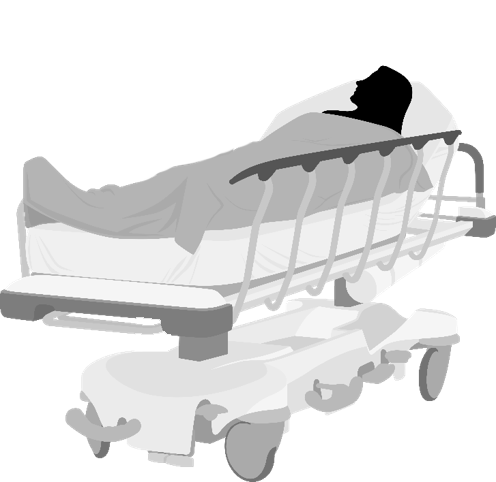 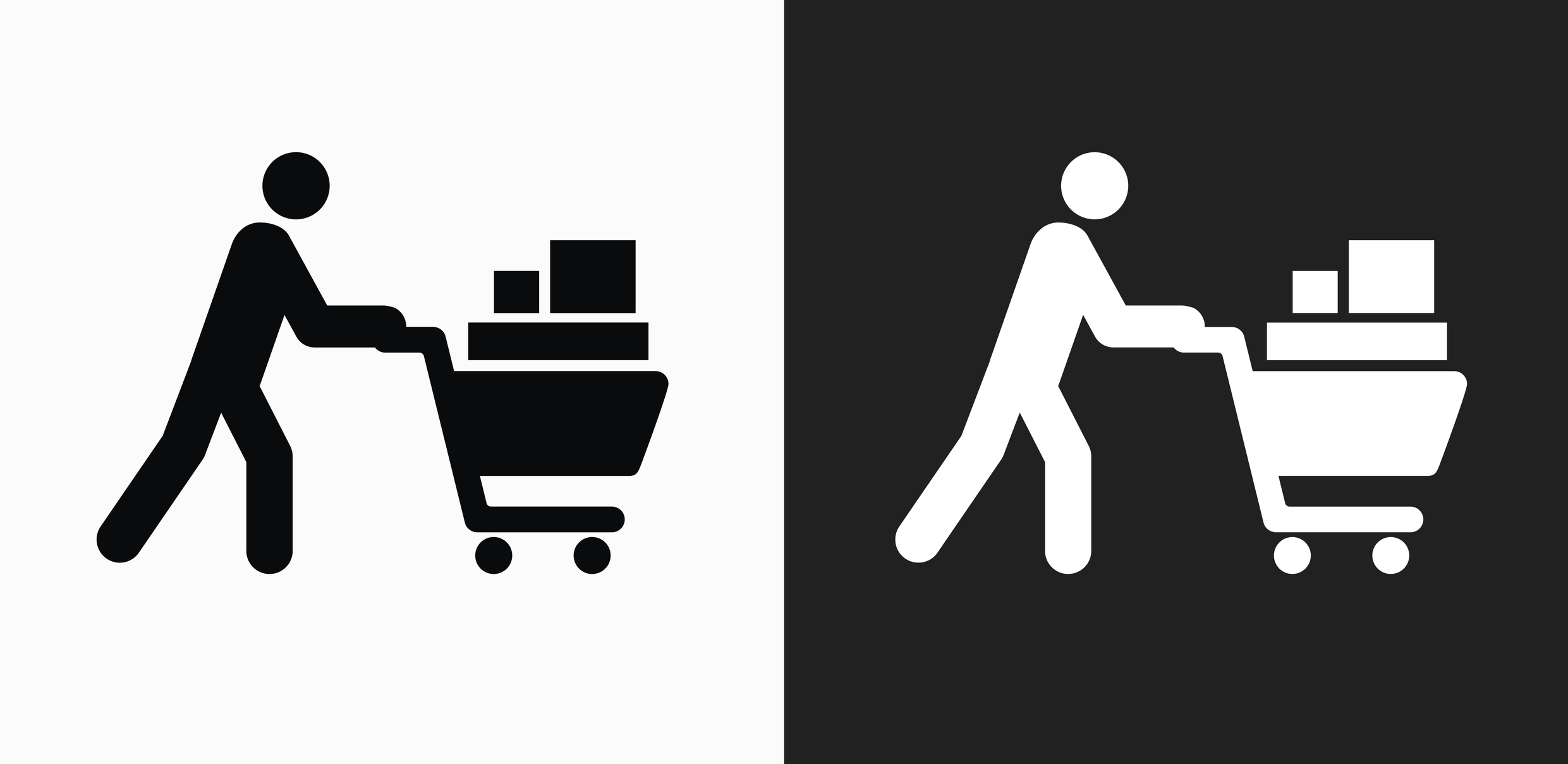 Danielle Williams, the patient
Tanya, charge nurse
28
[Speaker Notes: SCRIPT
Ms. Williams’ vitals are checked again, showing a heart rate of 135 and a blood pressure of 94/49. The laparotomy sponges and other materials are weighed and the blood in the collection drape measured for a quantitative cumulative blood loss of 1,250cc at this time. 1,000 mg of rectal misoprostol is administered, along with 2 units pRBCs by the nurse per the obstetrician request. 
 
The bleeding continues to slow over the next 10 minutes, with the uterus becoming more firm with resolution of atony.]
The Hgb result is called back to the room at 7.1 g/dl, and no additional active bleeding is noted. Ms. Williams is cleaned and returned to the supine position.
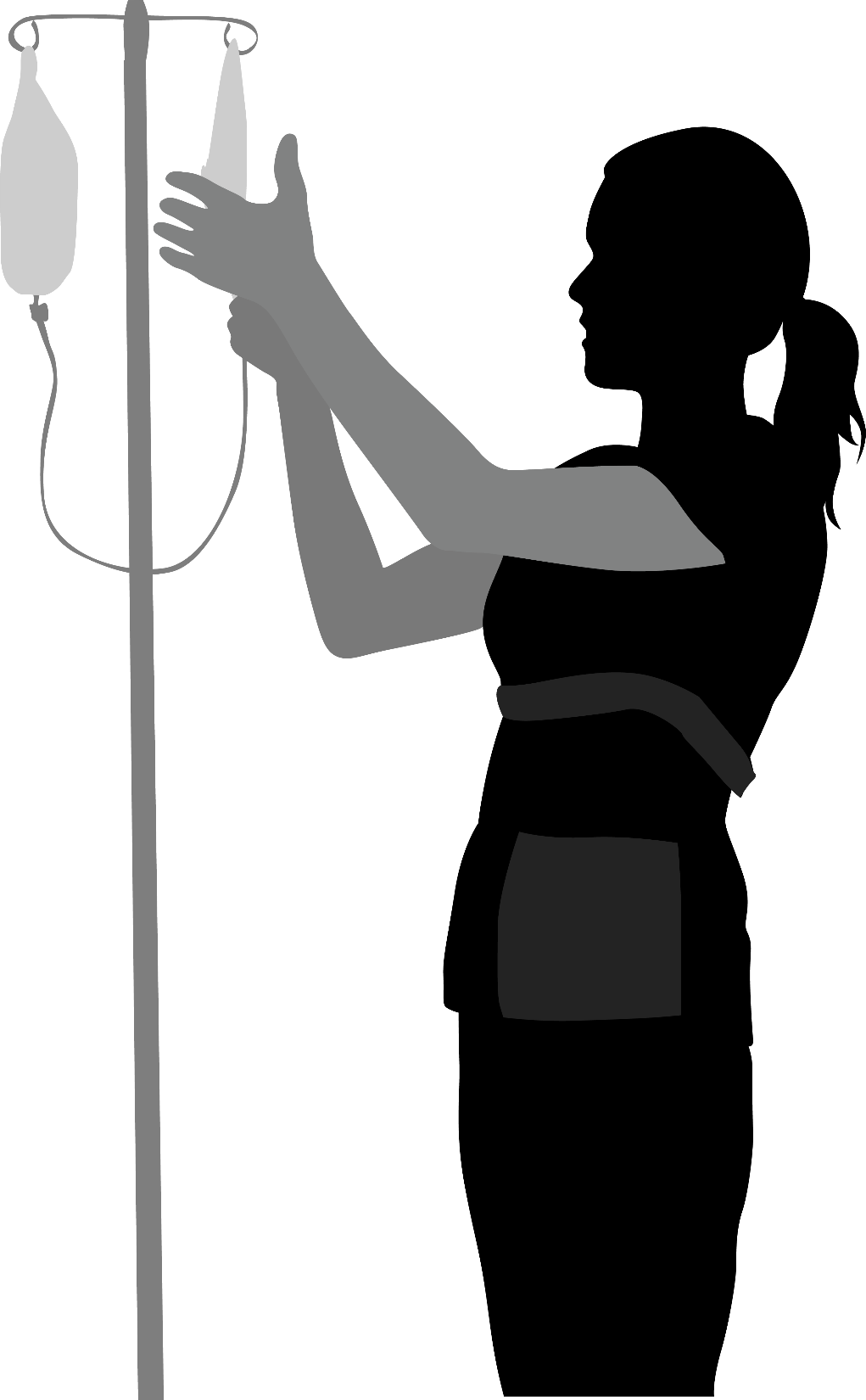 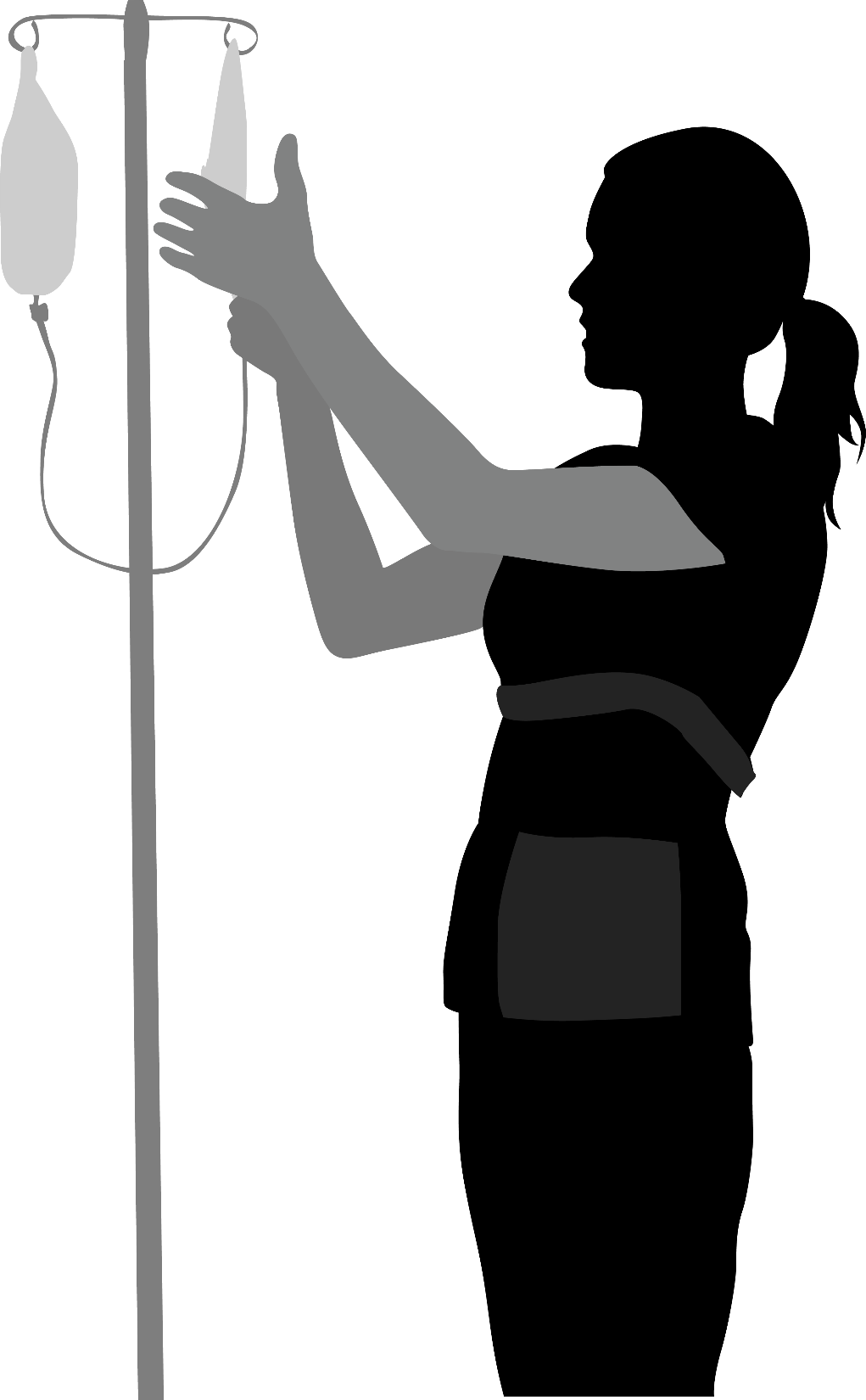 Ms. Williams, we believe things are under control. Your bleeding is slowing down.
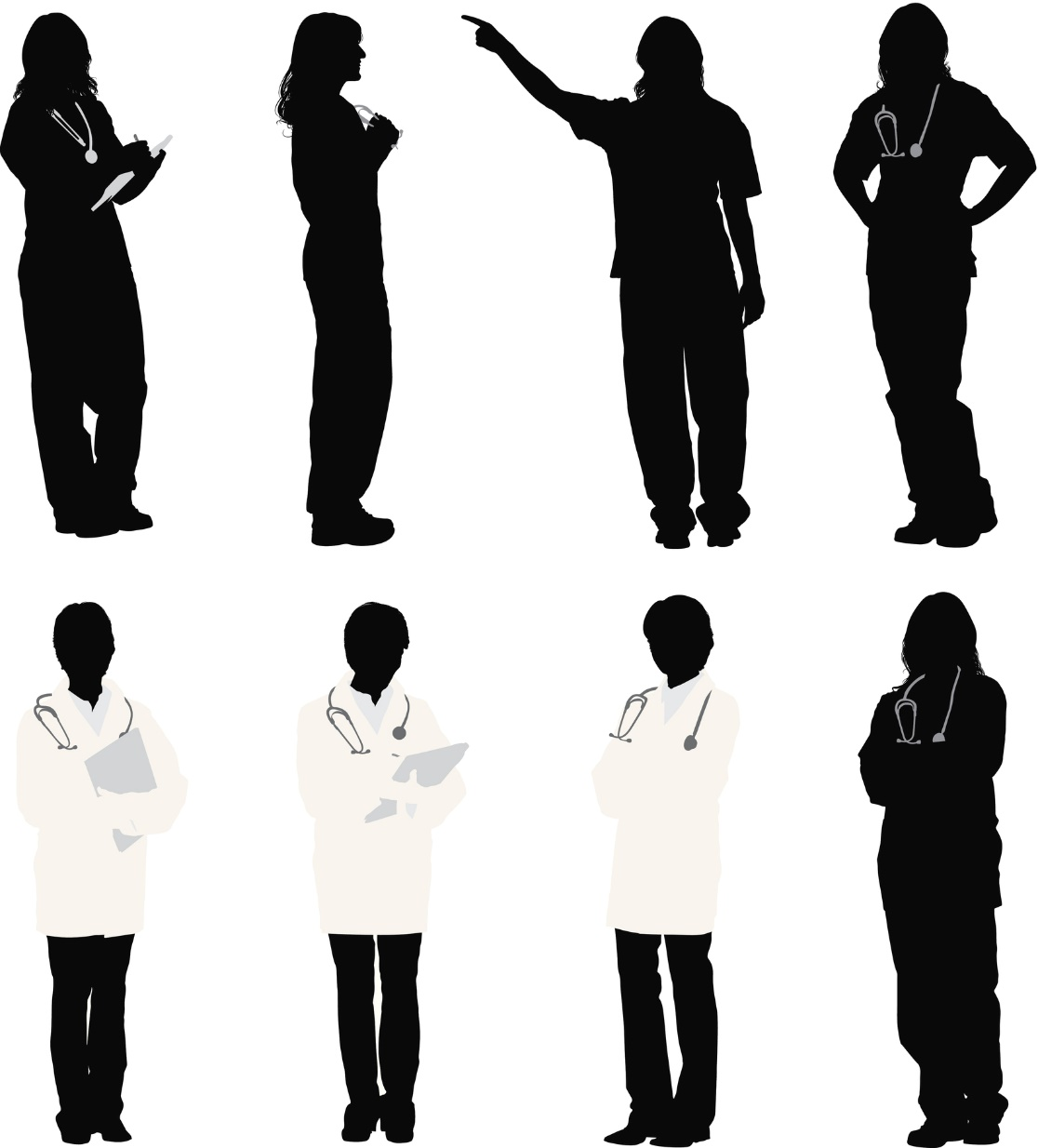 Allison, L&D nurse
Dr. Sonentag, obstetrician
Obstetric HemorrhageMaster Case
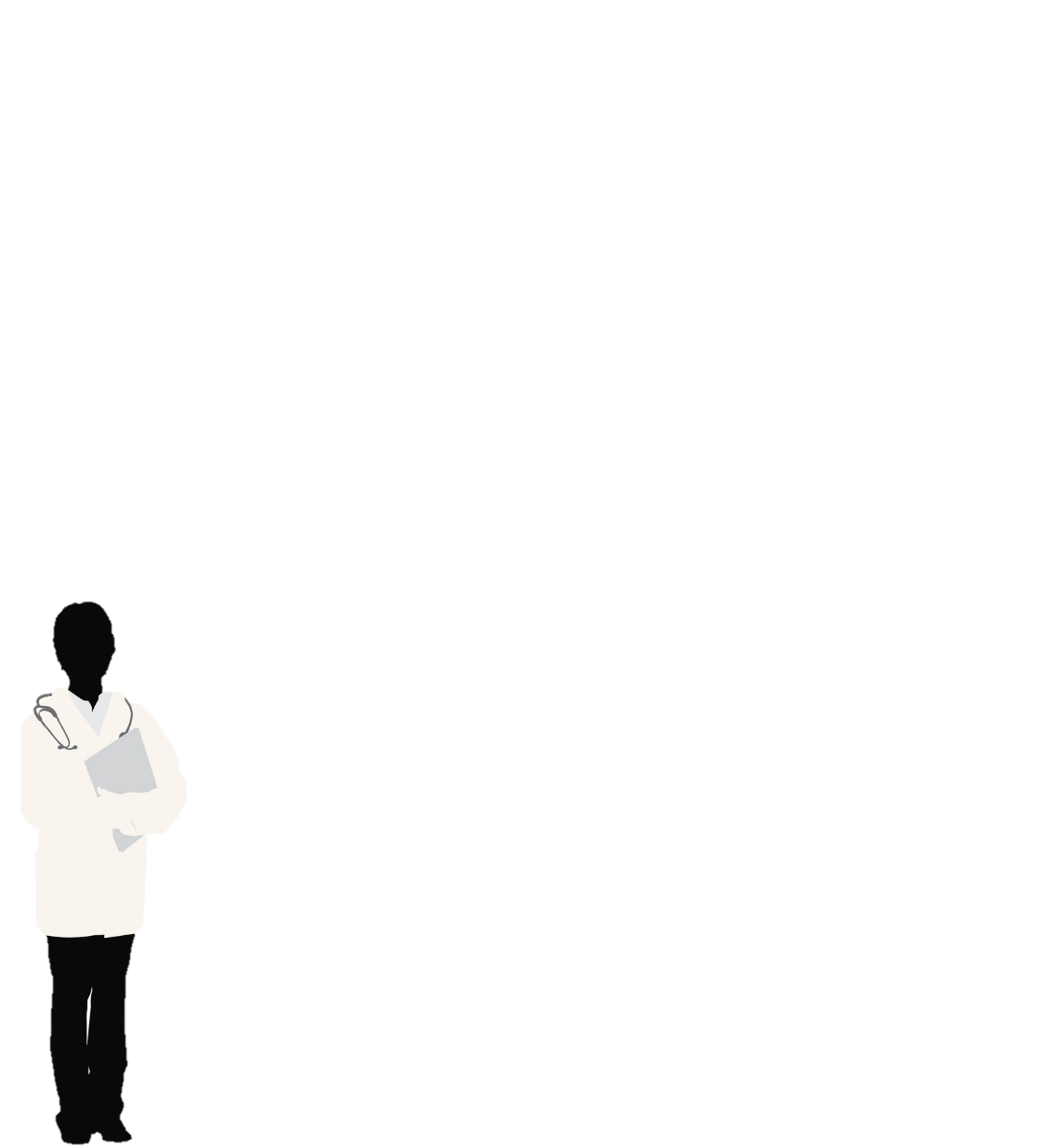 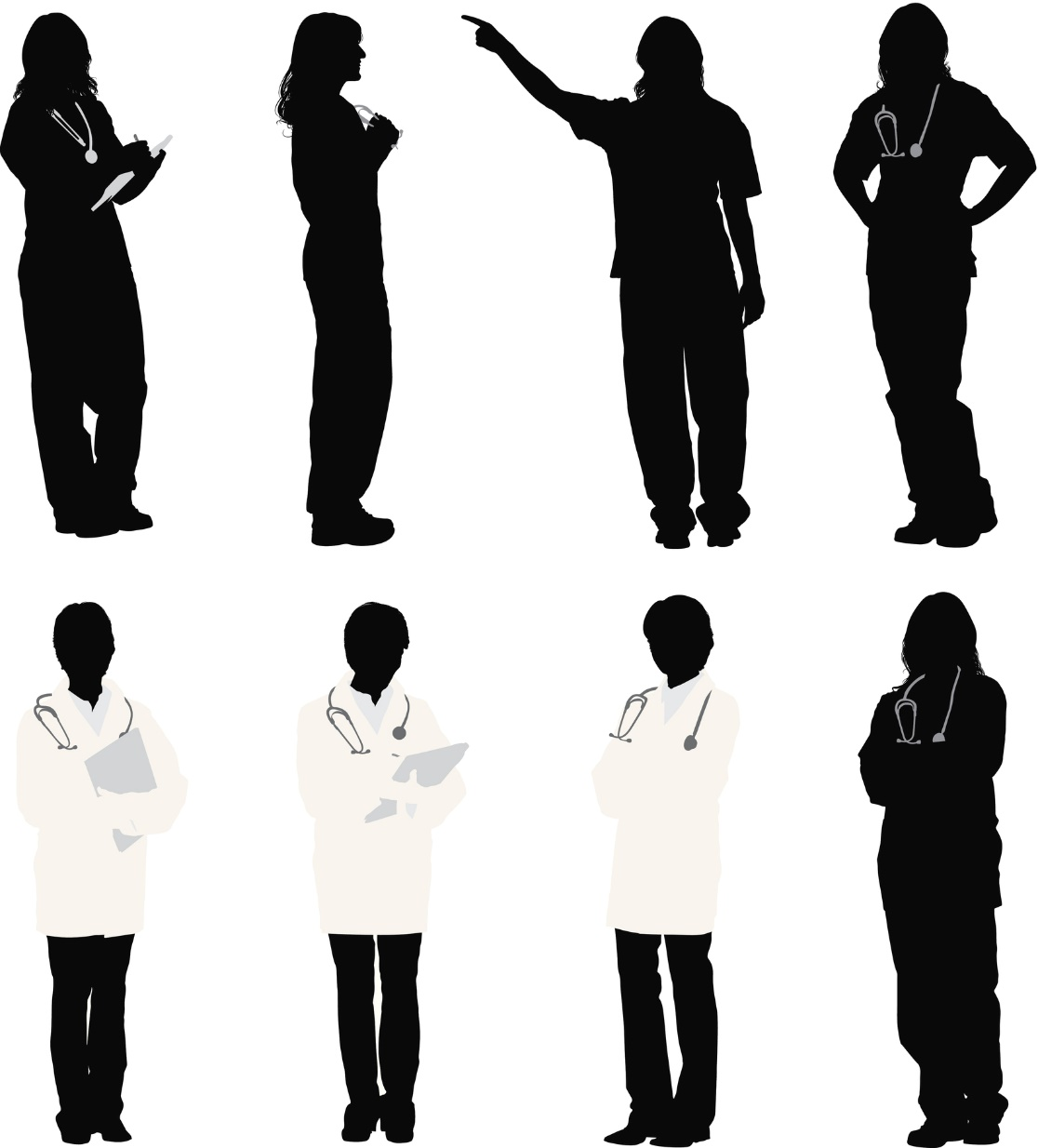 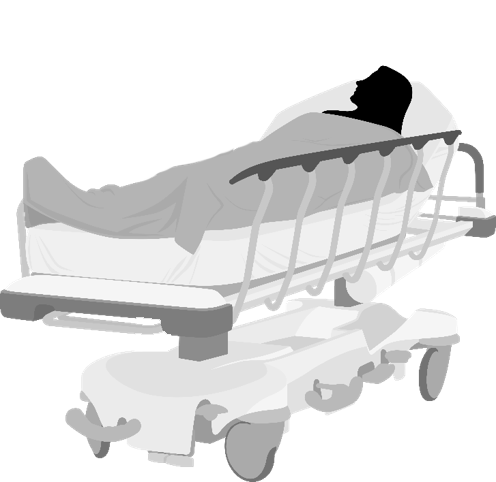 Danielle Williams, the patient
Tanya, charge nurse
29
[Speaker Notes: SCRIPT
The Hgb result is called back to the room at 7.1 g/dl, and no additional active bleeding is noted. The patient is cleaned and returned to the supine position.]
Summary
Review introduction module anytime throughout training
Encourage your frontline providers and staff to complete training 
Coordinate in-person practice sessions
Motivate your frontline providers and staff to use the teamwork tools in their patient care activities
Be accessible to your frontline providers and staff

Resource: Facilitator Guide
30
[Speaker Notes: SCRIPT 
In conclusion, this introductory module sets the foundation for the SPPC-II Teamwork Toolkit. The remaining modules will draw from and build on the case scenario that we just walked through in order to demonstrate each of the teamwork tools and strategies within an example of an obstetric hemorrhage case. It is the same scenario your frontline providers and staff will see in their introduction modules.

Ultimately, it is your responsibility as a Hospital AIM Team Lead to enable and encourage your frontline providers and staff to participate in the eight online modules associated with your clinical patient safety bundle and coordinate practice sessions that will reinforce the use of these tools within your organization.

To do so, be accessible to your frontline providers and staff and feel free to adopt a training approach that works best for your local needs and check out the Facilitator Guide for more explicit guidance on how to mange the rollout of these materials.]
Resources
Obstetric Hemorrhage Patient Safety Bundle
https://saferbirth.org/wp-content/uploads/safe-health-care-for-every-woman-Obstetric-Hemorrhage-Bundle.pdf
31
[Speaker Notes: SCRIPT

Complete information about the obstetric hemorrhage in pregnancy patient safety bundle, including the 4 Rs can be found at: 
https://saferbirth.org/wp-content/uploads/safe-health-care-for-every-woman-Obstetric-Hemorrhage-Bundle.pdf.]
Acknowledgments
This project was funded and implemented by the Agency for Healthcare Research and Quality and the Johns Hopkins University Contract Number HHSP233201500020I in collaboration with the Health Resources and Services Administration and the Alliance for Innovation on Maternal Health.
32